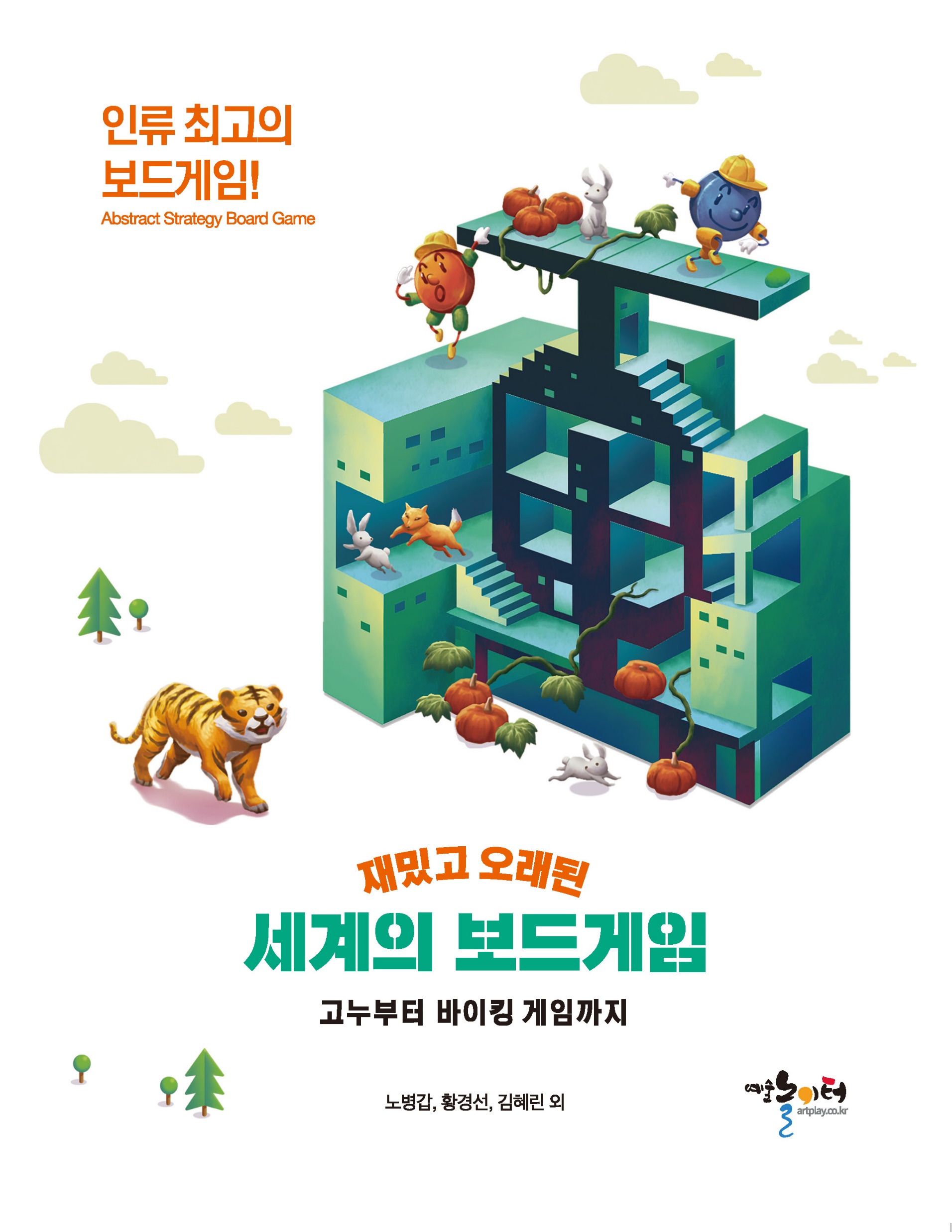 솔리테어 보드게임
Solitaire Boardgame
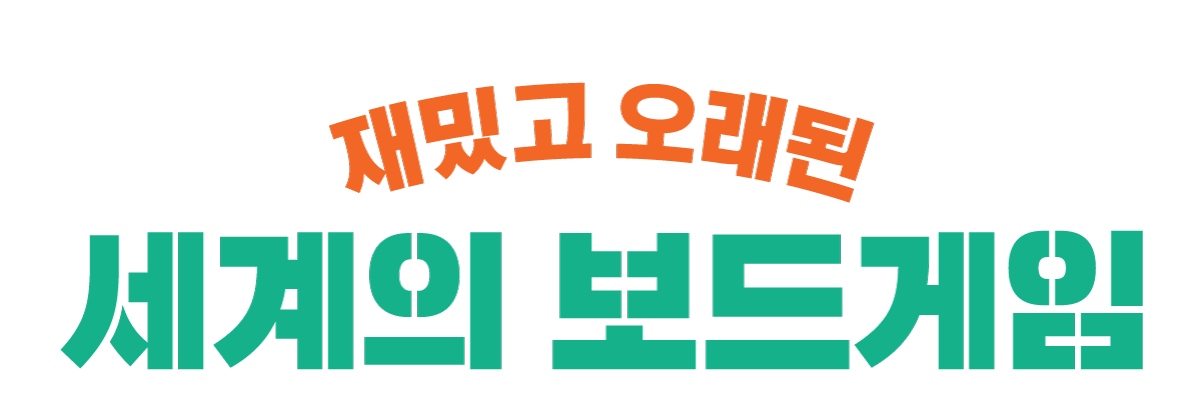 PT 사용 안내
영상 사용 안내
예술놀이터의 특정 상품을 구매하신 분에게 제공하는 PT입니다.
구매자가 참여하는 수업 혹은 교육적인 용도에 한해 편집해서  자유롭게 사용하실 수 있습니다.
저작권자를 바꿀 수 없습니다.  
공유하실 수 없습니다.
상업적인 용도, 사회 상규에 어긋나는 용도로 사용하실 수 없습니다.
PT에 사용된 영상은 유튜브에 공개되어 있습니다. (유튜브에서  예술놀이터 채널 검색 또는 www.artplay.co.kr/play 클릭)
유튜브 영상은 자유롭게 공유, 링크하실 수 있습니다. 
유튜브 영상을 편집해서 사용하실 수는 없습니다. 상업적인 용도, 사회 상규에 어긋나는 용도로 사용하실 수 없습니다.
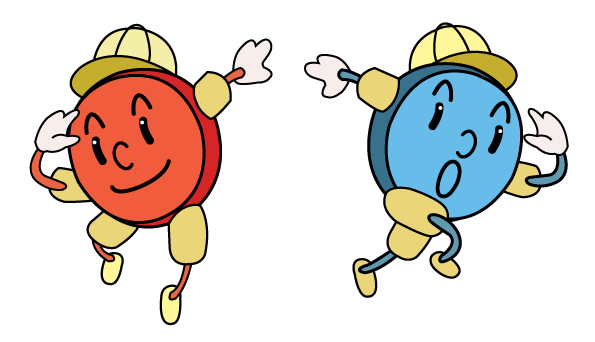 솔리테어 첫걸음
Solitaire Beginner
솔리테어란?
솔리테어의 역사
솔리테어 기본 규칙
01
솔리테어 첫걸음
솔리테어(Solitaire) 란?
솔리테어 보드게임
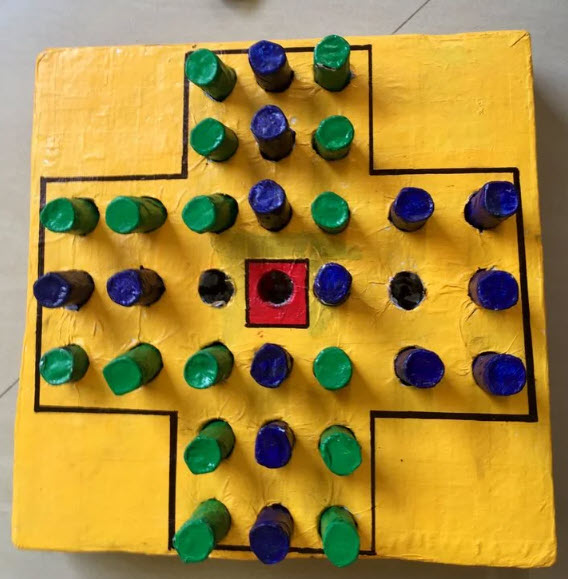 솔리테어 보드게임 or 페그 솔리테어
말과 말판을 이용한 솔리테어 게임
혼자서 하는 놀이
카드 솔리테어
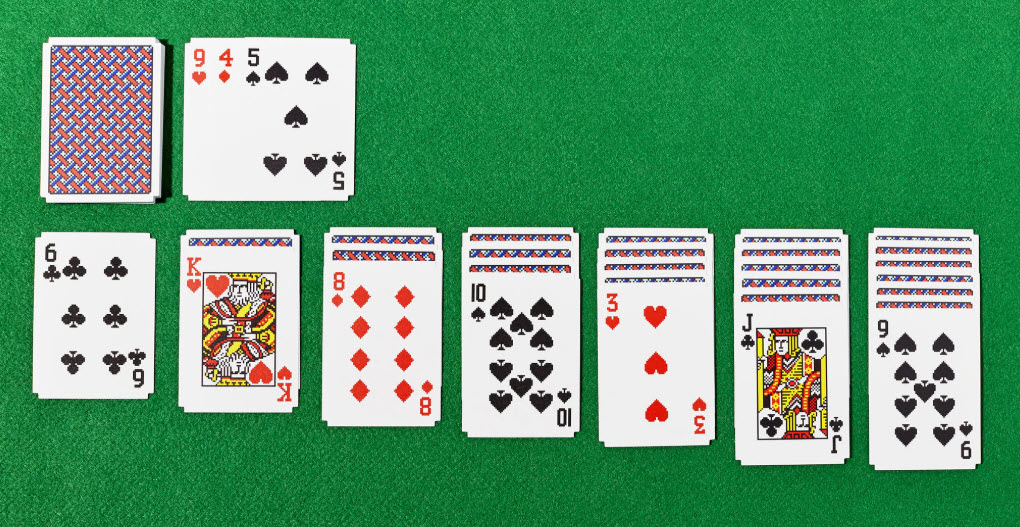 혼자서 하는 카드놀이
그 외에도 혼자서 하는 다양한 놀이들...
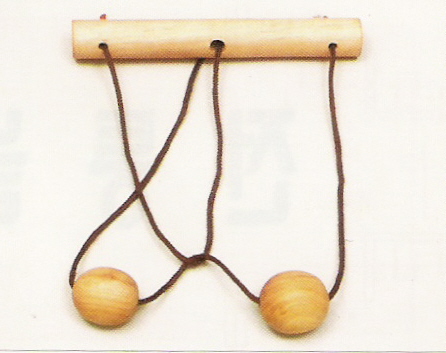 유객주, 실뜨기 등 혼자서 하는 모든 놀이가
넓은 의미의 솔리테어임
*페그 :  	페그는 못이나 작은 말뚝을 뜻하는 단어로 페그를 말판 구멍에 끼우는 보드게임을 뜻함
02
솔리테어 첫걸음
솔리테어(Solitaire) 보드게임의 역사
현대의 솔리테어 보드게임
솔리테어 보드게임의 유래
17세기 솔리테어 보드게임의 유행
17세기 경에 유럽 귀족사회에서 솔리테어 보드게임이 크게 유행하면서 그림이나 기록으로 남게 됨
장기나 바둑의 ‘묘수풀이＇등,
고대부터 여러 문명권에서 다양한 솔리테어 보드게임을 만들고 즐겨옴
우리나라에서는 혼자고누라고 불림

* 17세기에 감옥에 갇힌 프랑스 귀족이 솔리테어 보드게임을 발명했다는 설이 있는데 이는 사실이 아님
컴퓨터 게임이나 핸드폰 앱으로 개발되어 많은 사람들이 즐기고 있음
솔리테어 보드게임을 하는 공주(Anne Chabot de Rohan Princesse de Soubise), 1697
03
솔리테어 첫걸음
뛰어 잡기
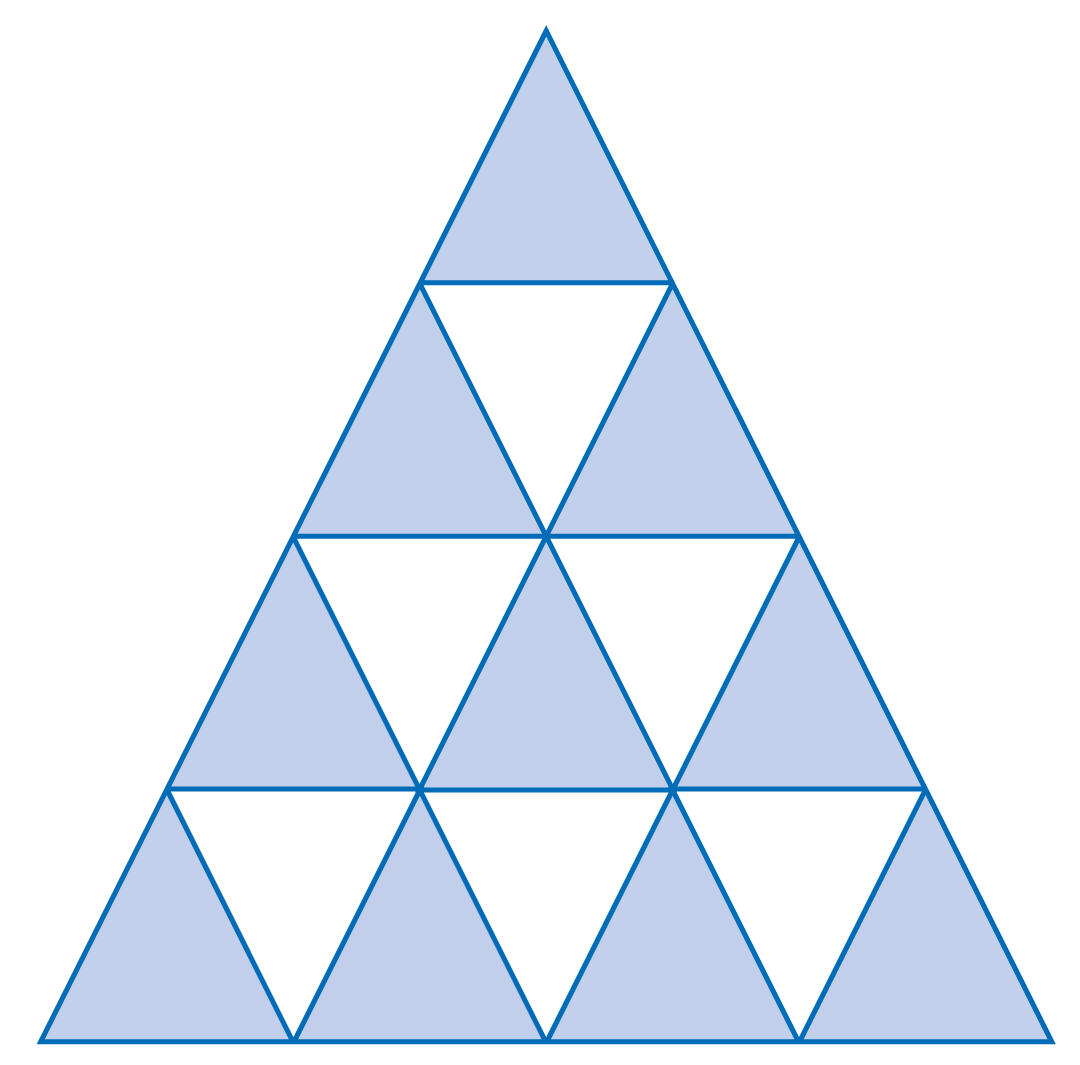 「뛰어잡기」
솔리테어 보드게임의 기본 규칙으로 말 1개를 
직선으로 뛰어넘어서 떼는 것
04
삼각형 솔리테어
한 수에 여러 번 뛰어 잡기
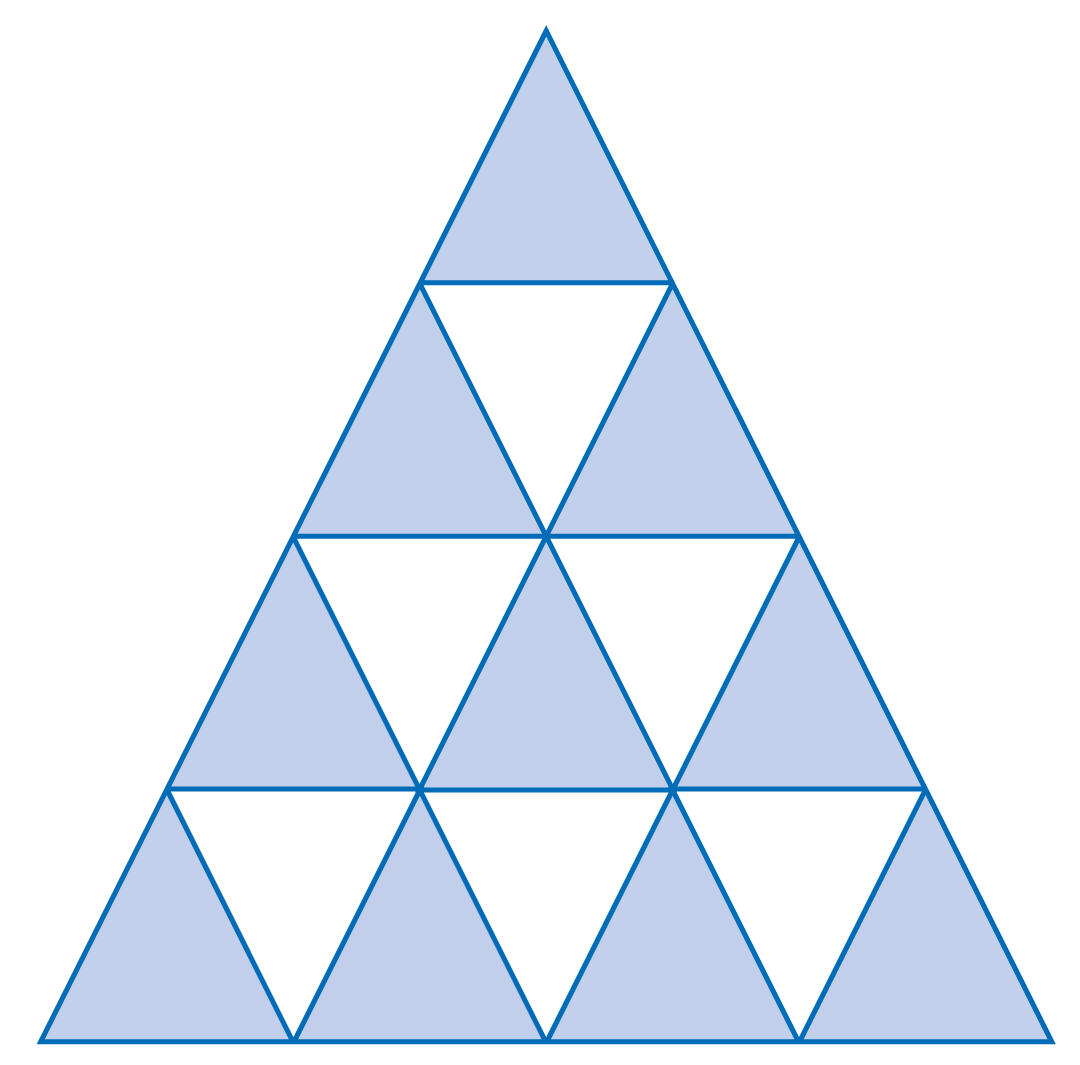 「여러 번 뛰어 잡기 」  
한 수에 여러 번 뛰어 잡기를 하는 것
04
솔리테어 첫걸음
한 수에 여러 번 뛰어 잡기
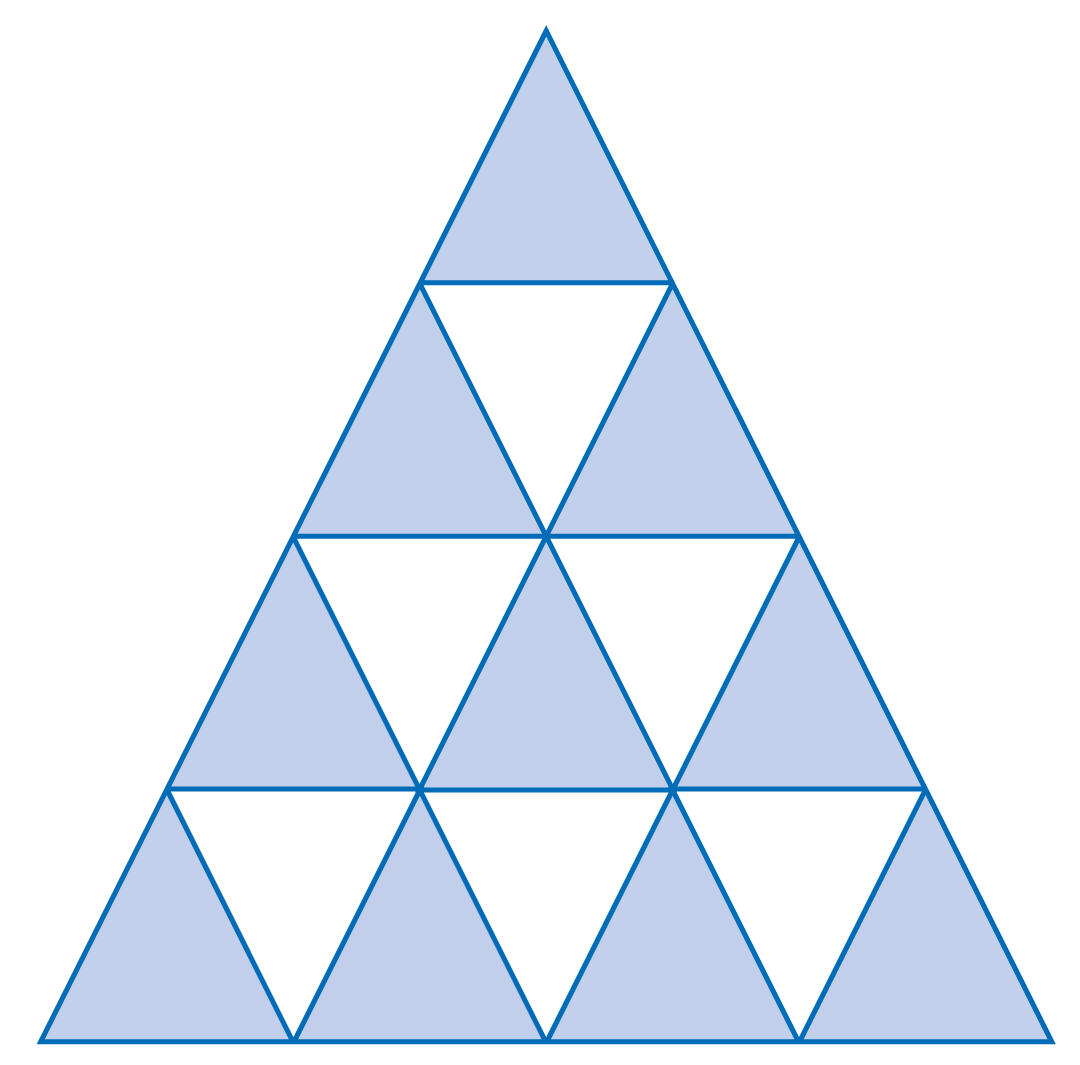 04
솔리테어 첫걸음
한 수에 여러 번 뛰어 잡기
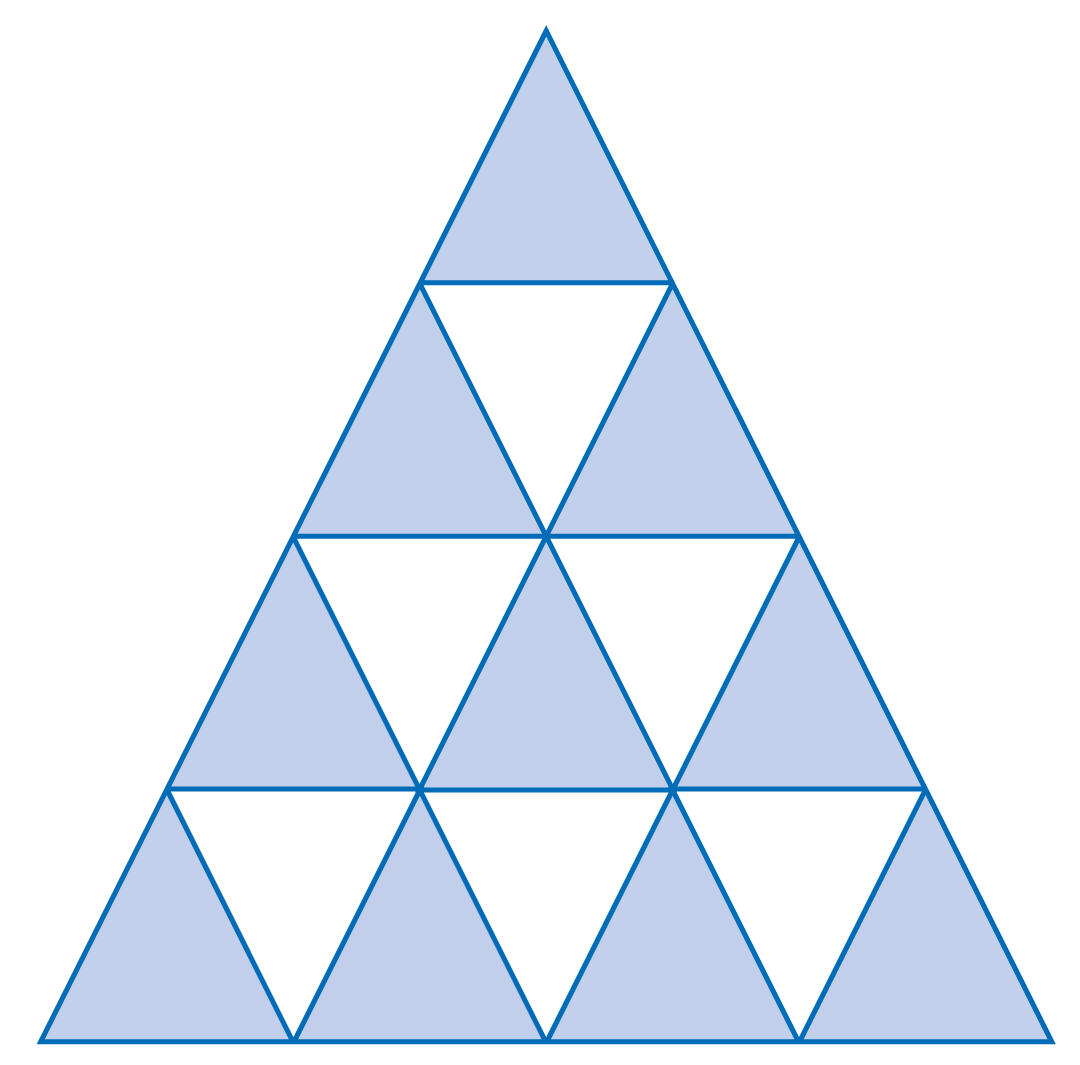 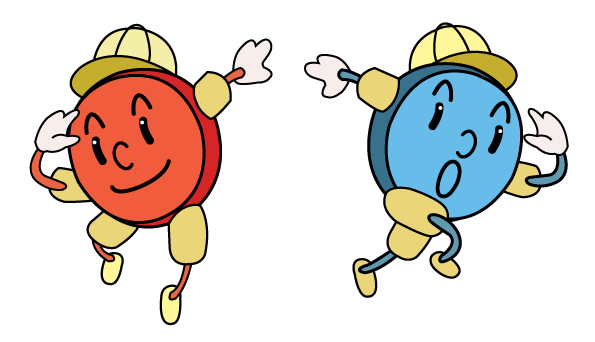 펭귄 솔리테어
Penguin Solitaire
뛰어 잡기로 말판에 말을 모두 제거하고 1개만 남기면 성공

*솔리테어는 혼자서 하는 놀이를 말합니다. 우리나라에서는 ‘혼자 고누’라고 부르기도 합니다.
00
펭귄 솔리테어
시작 포석
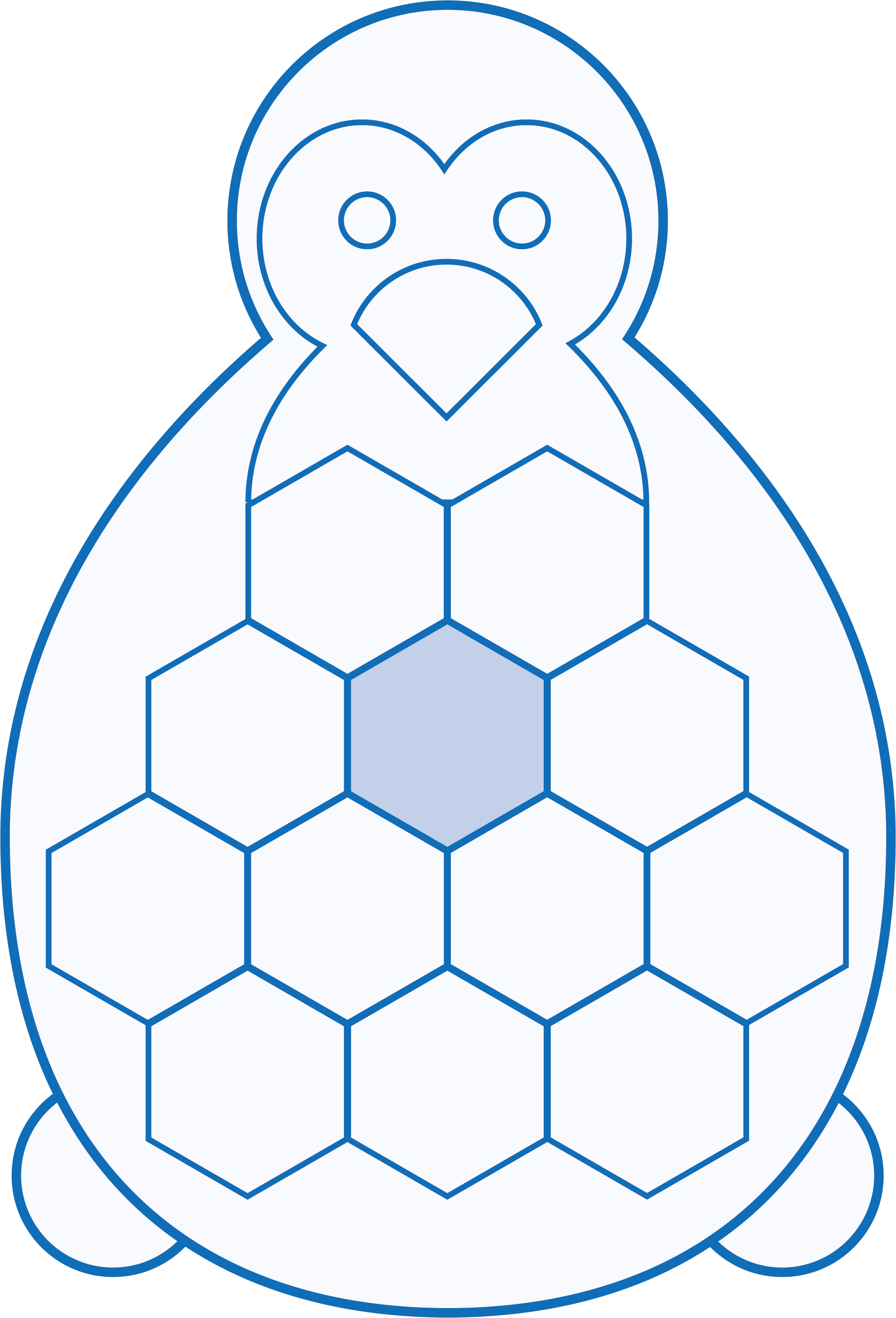 말판에 12개의 말을
올려  놓습니다.
00
펭귄 솔리테어
말 1개 떼기
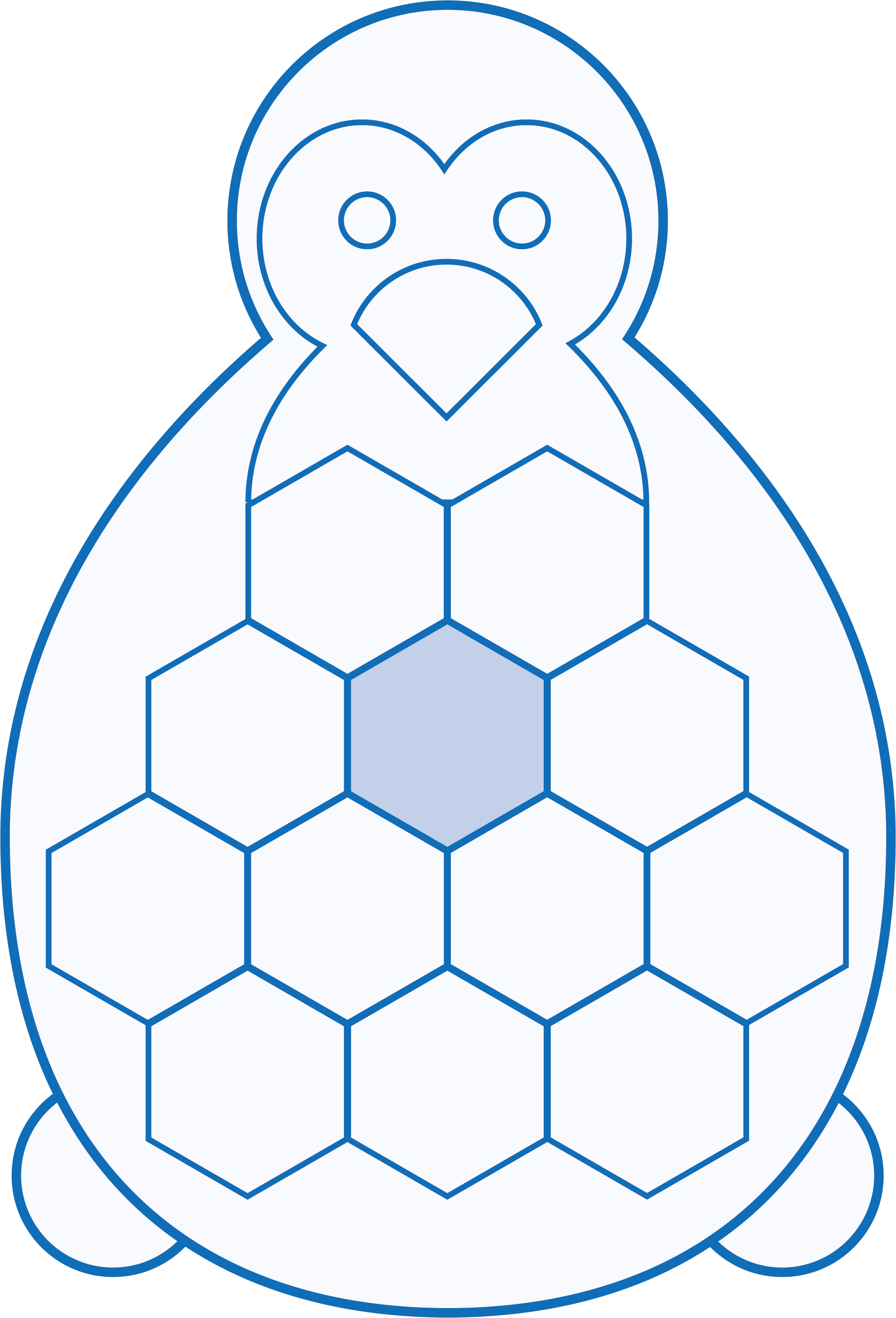 12개 말 중 아무거나 1개를 뗍니다.
가운데 말 1개를 떼 볼까요?
01
펭귄 솔리테어
1수
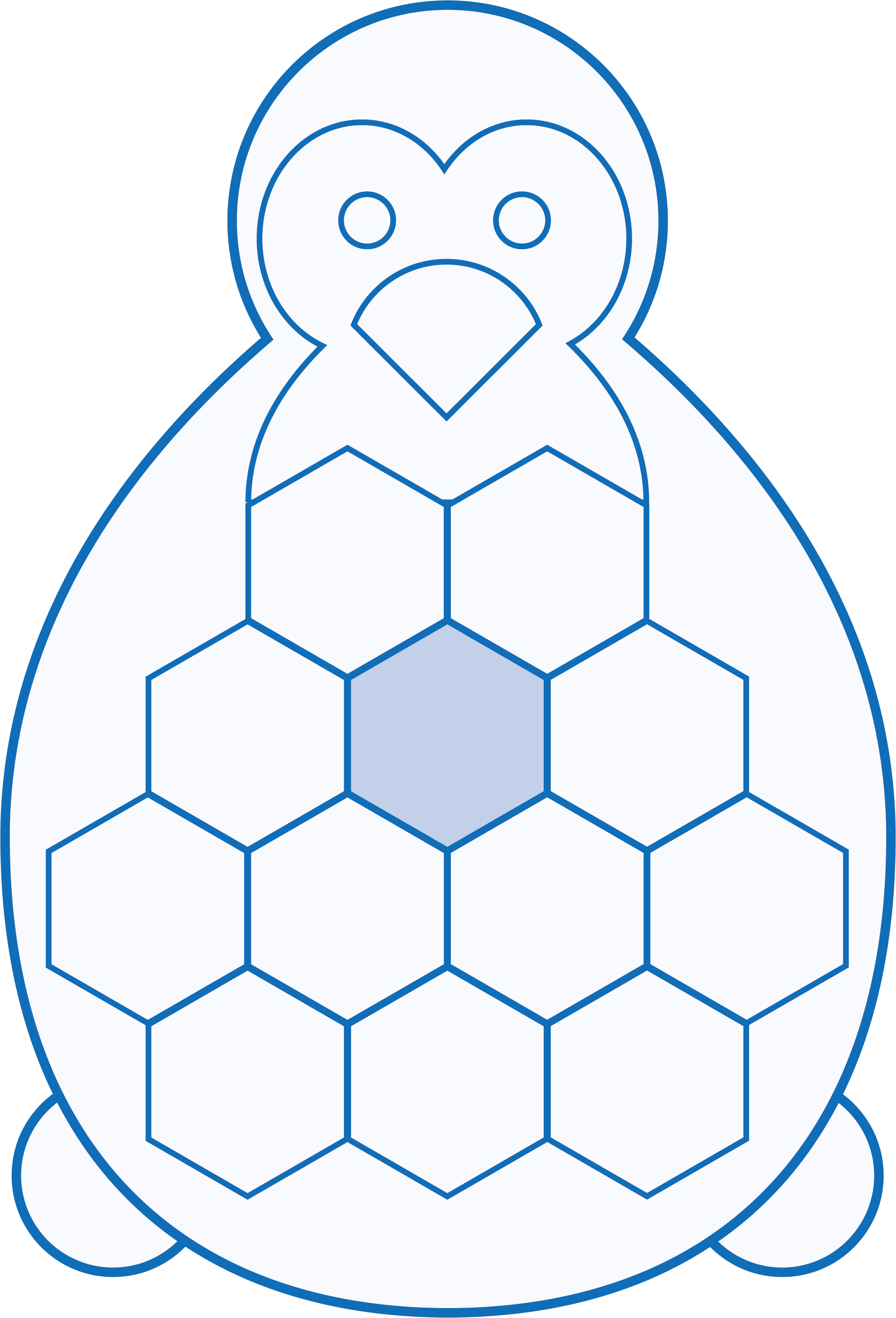 1수 : 말을 1개 뛰어 넘어 잡고 이동합니다.
02
펭귄 솔리테어
2수
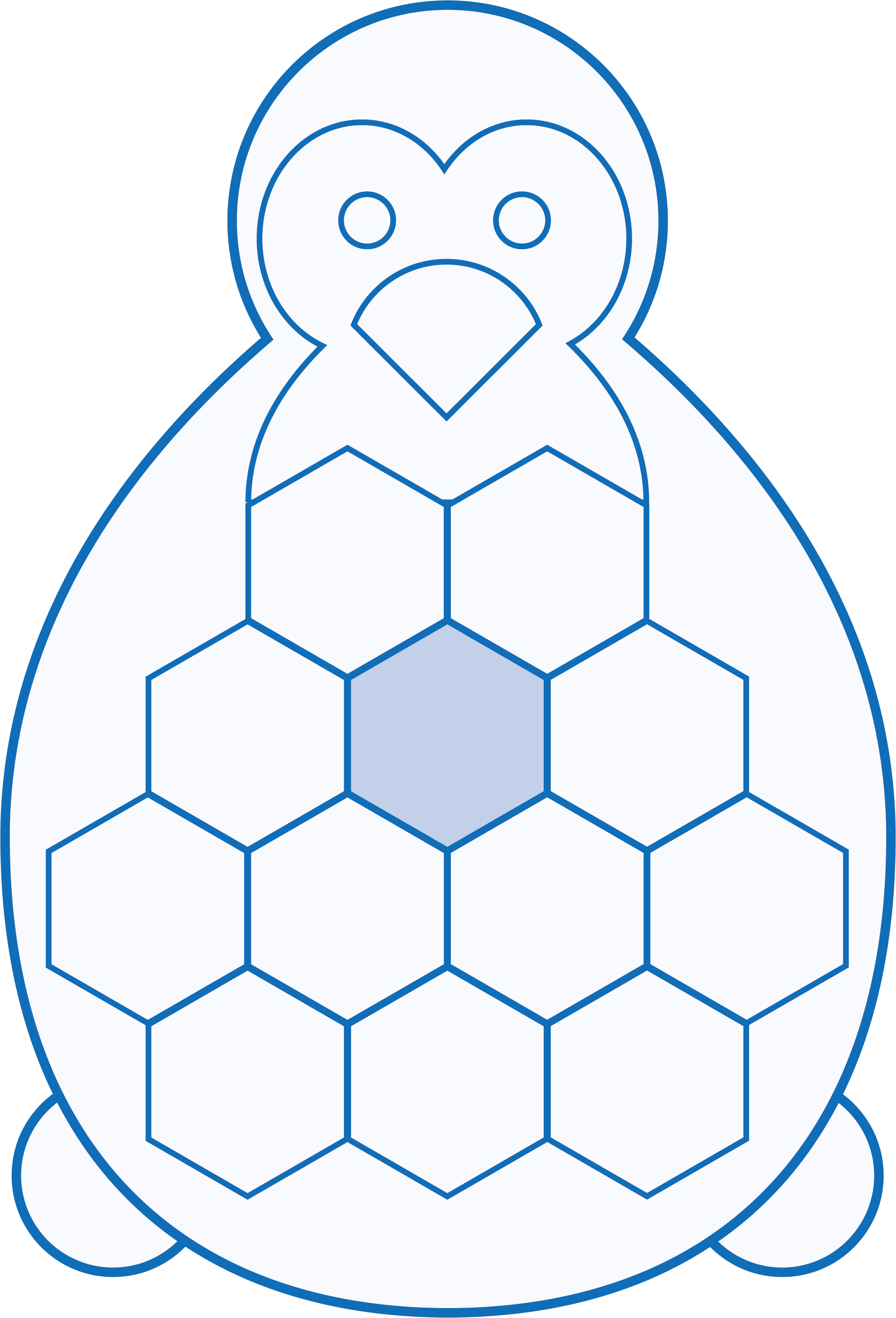 2수 : 말을 1개 뛰어 넘어 잡고 이동합니다.
03
펭귄 솔리테어
3수
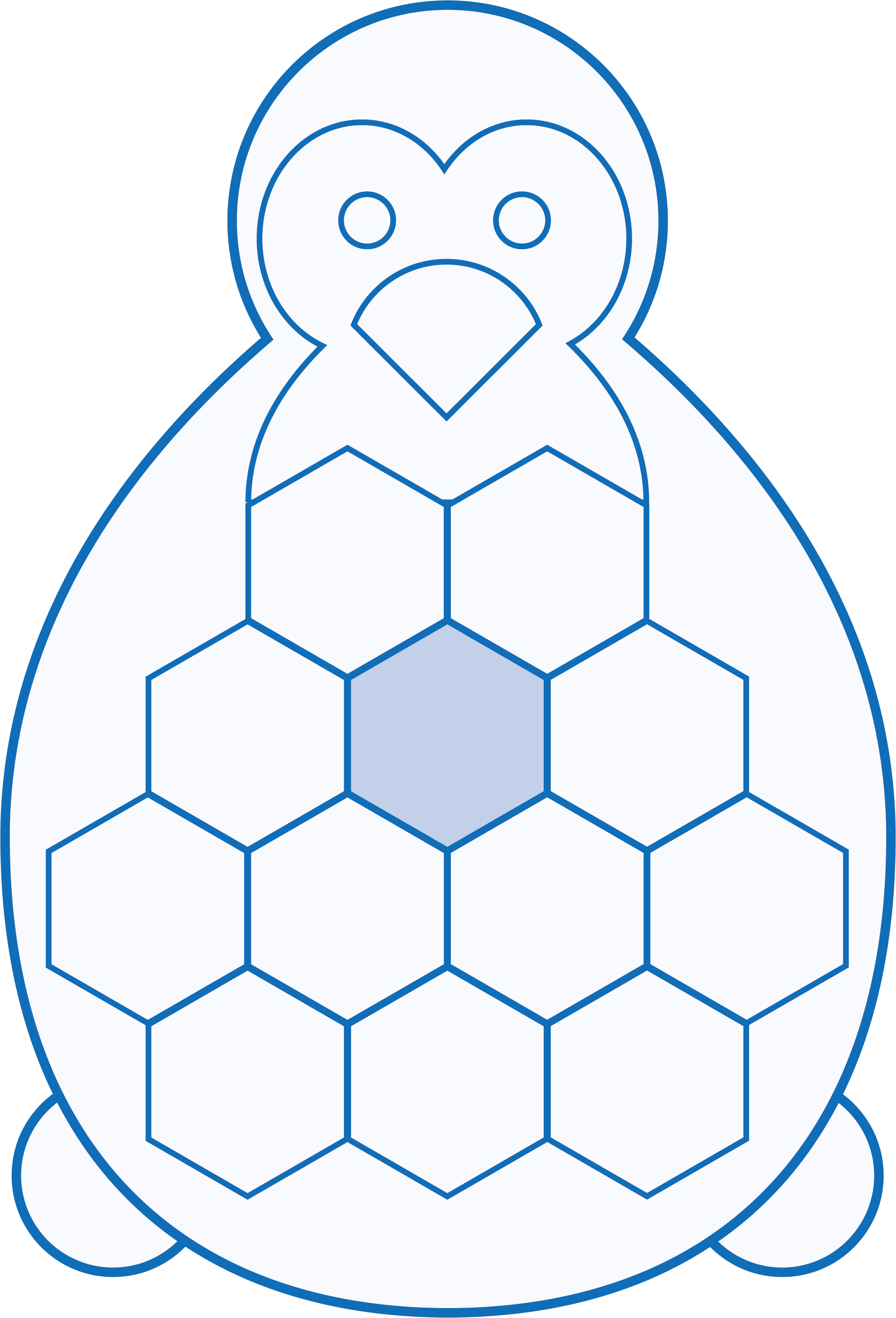 3수 : 말을 1개 뛰어 넘어 잡고 이동합니다.
04
펭귄 솔리테어
4수
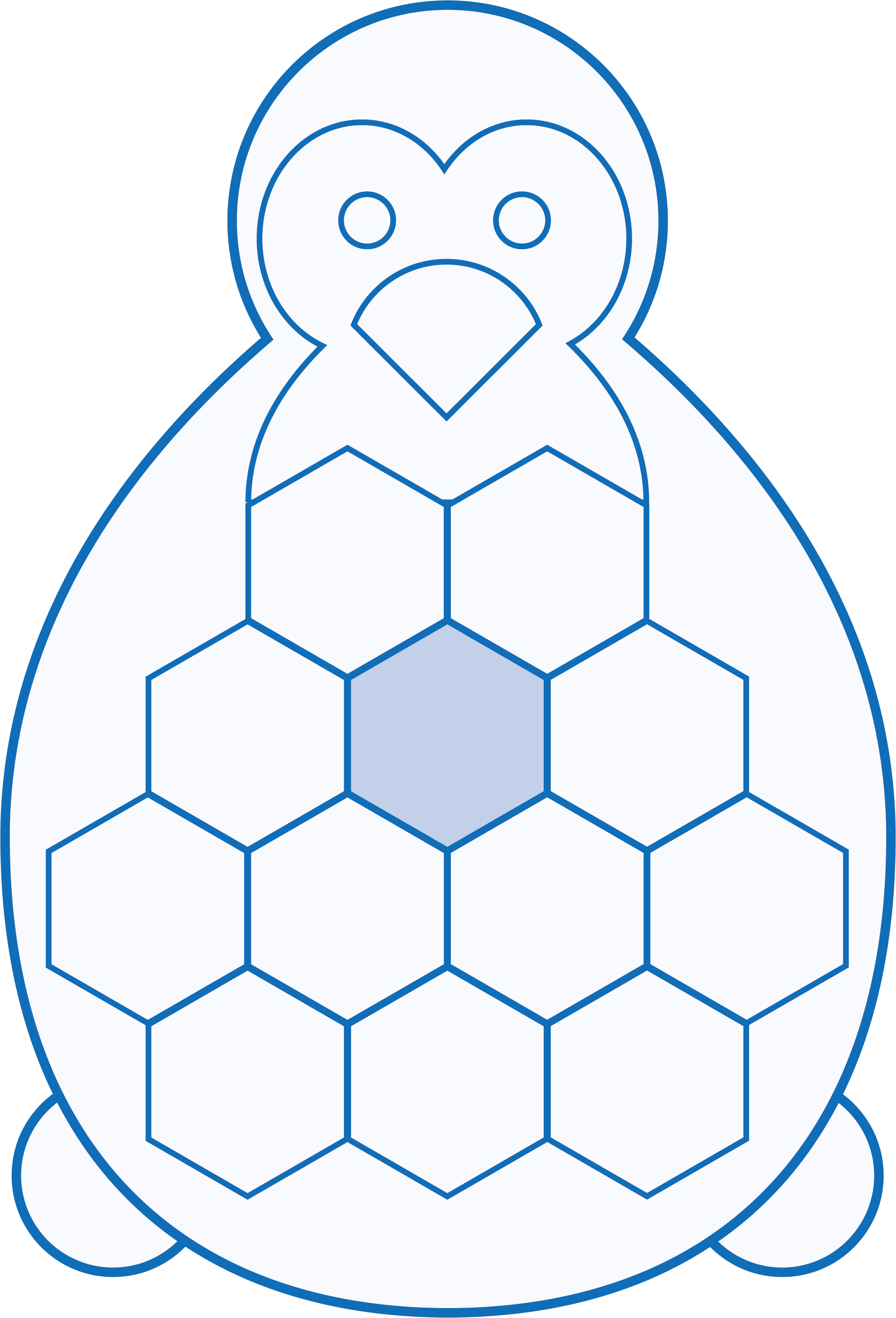 04
펭귄 솔리테어
4수
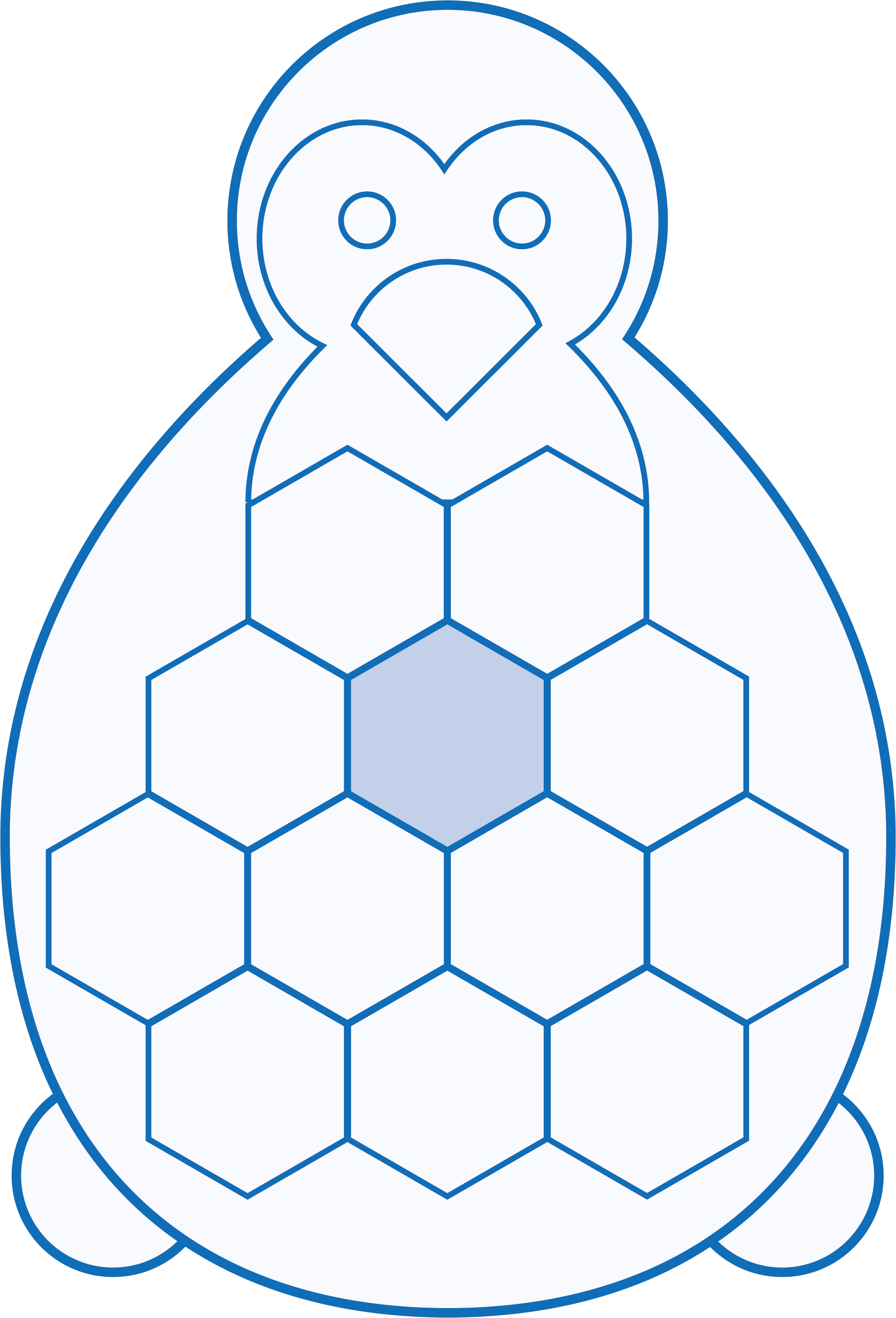 4수 : 말을 2번 연달아 뛰어 넘어 잡고 이동합니다.
04
펭귄 솔리테어
4수
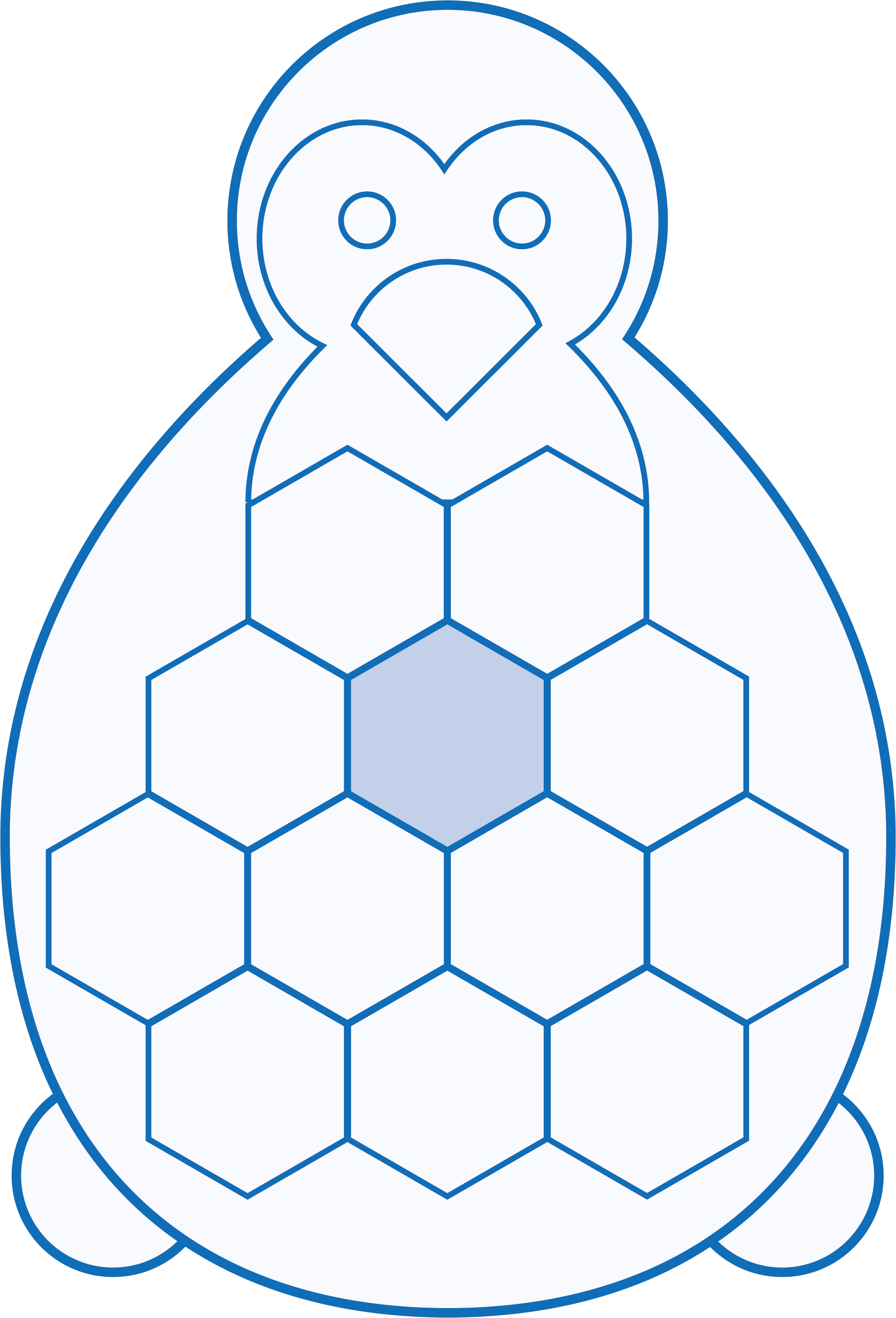 05
펭귄 솔리테어
5수
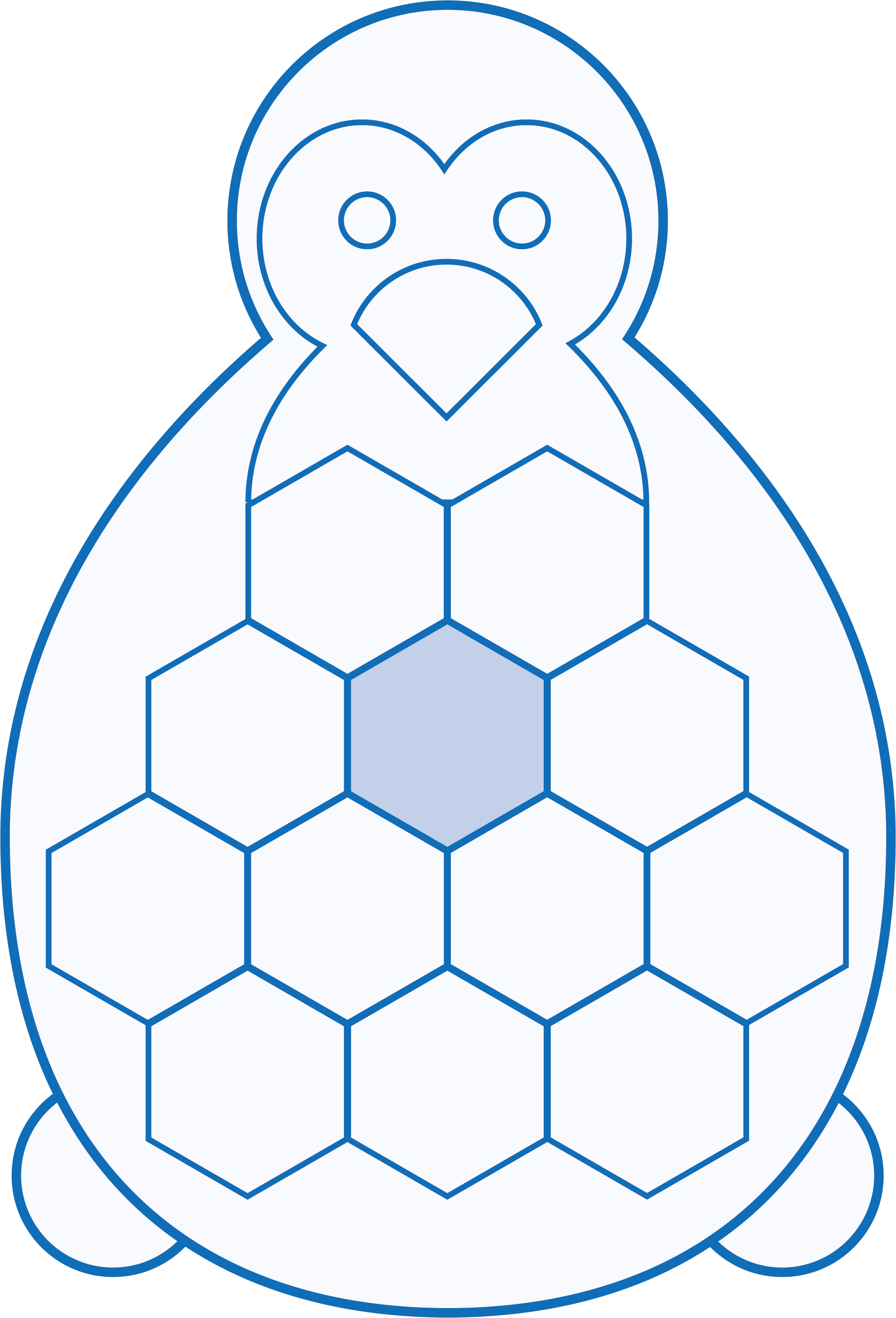 5수 : 말을 2번 연달아 뛰어 넘어 잡고 이동합니다.
06
펭귄 솔리테어
6수
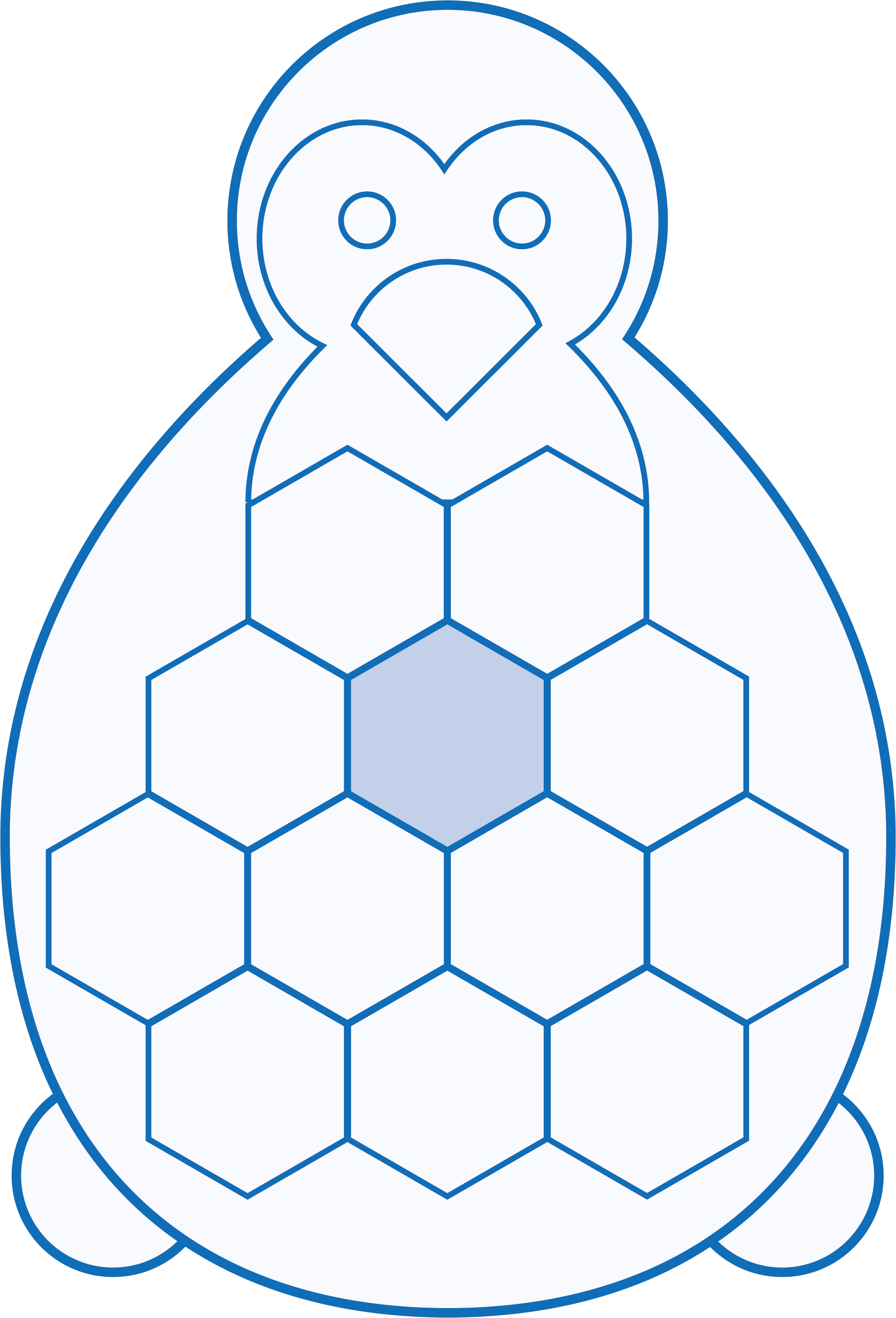 06
펭귄 솔리테어
6수
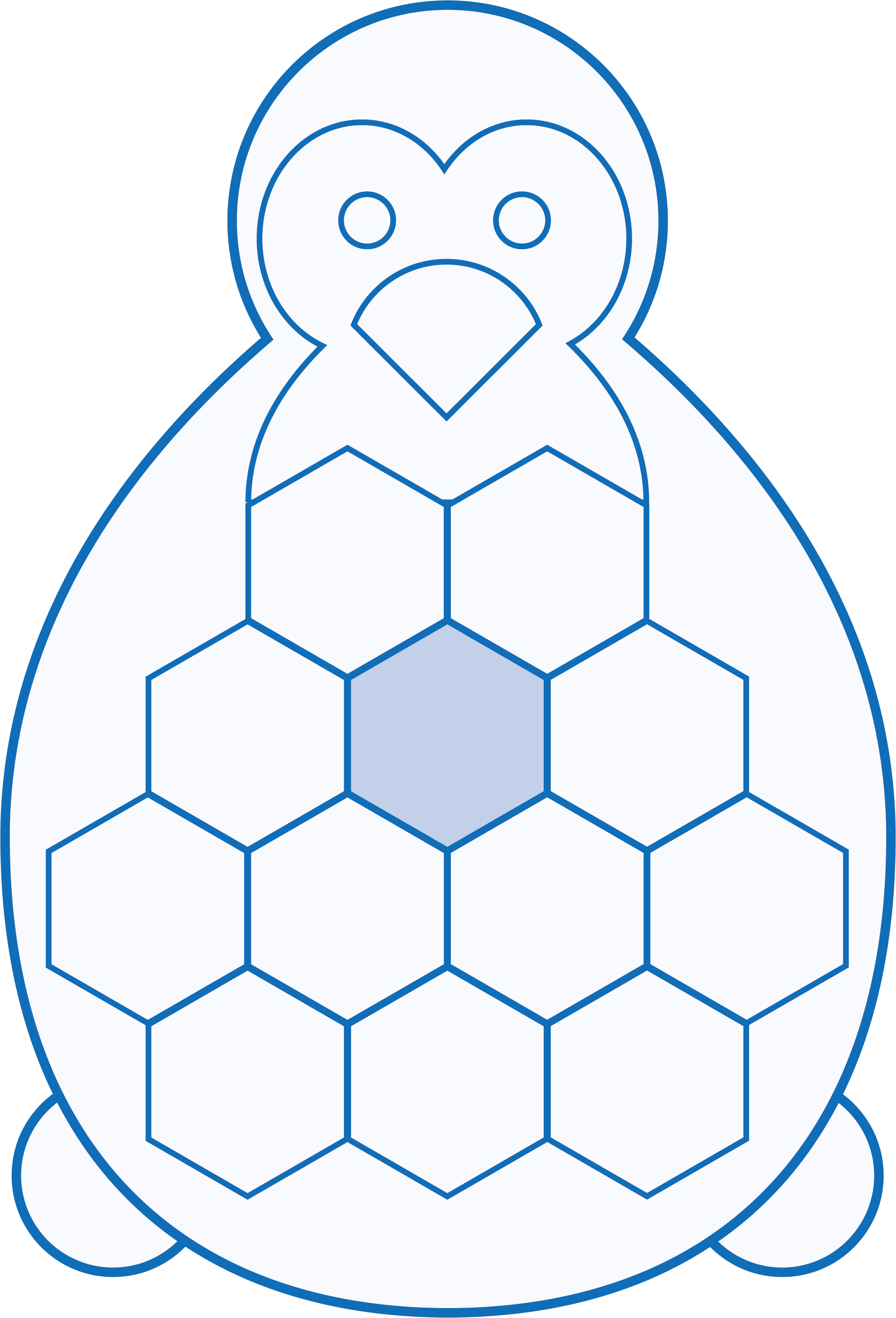 06
펭귄 솔리테어
6수
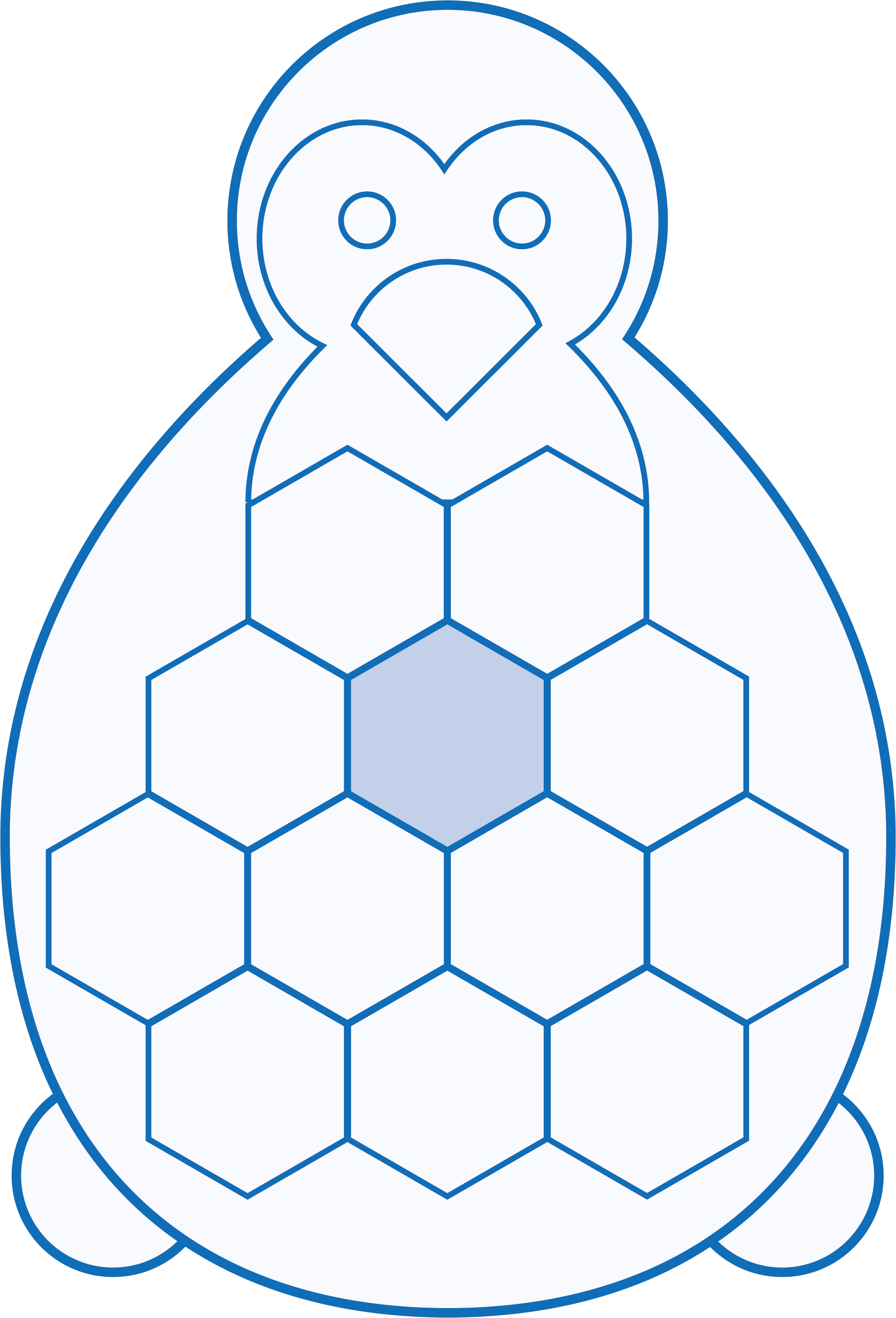 6수 : 말을 3번 연달아 뛰어 넘어 잡고 솔리테어 성공!
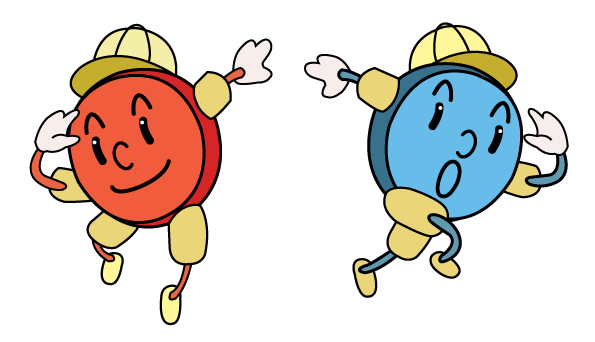 별 솔리테어
Pentalpha Solitaire
‘자리 채우기’ 솔리테어
 ‘뛰어 잡기’ 솔리테어
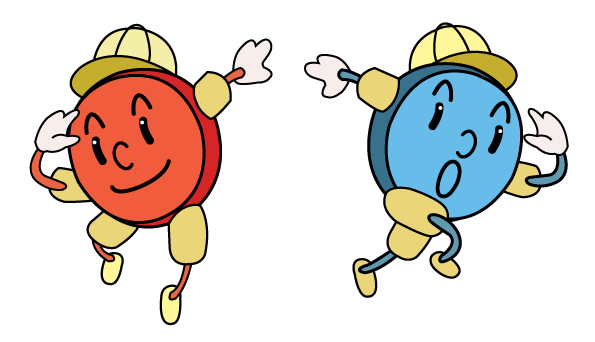 별 솔리테어 Pentalpha Solitaire
자리 채우기 솔리테어
빈 말판에 9개의 말을 다 놓으면 성공
00
별 솔리테어 자리채우기
시작 포석
빈 말판에서 시작합니다.
9개의  말을  준비합니다.
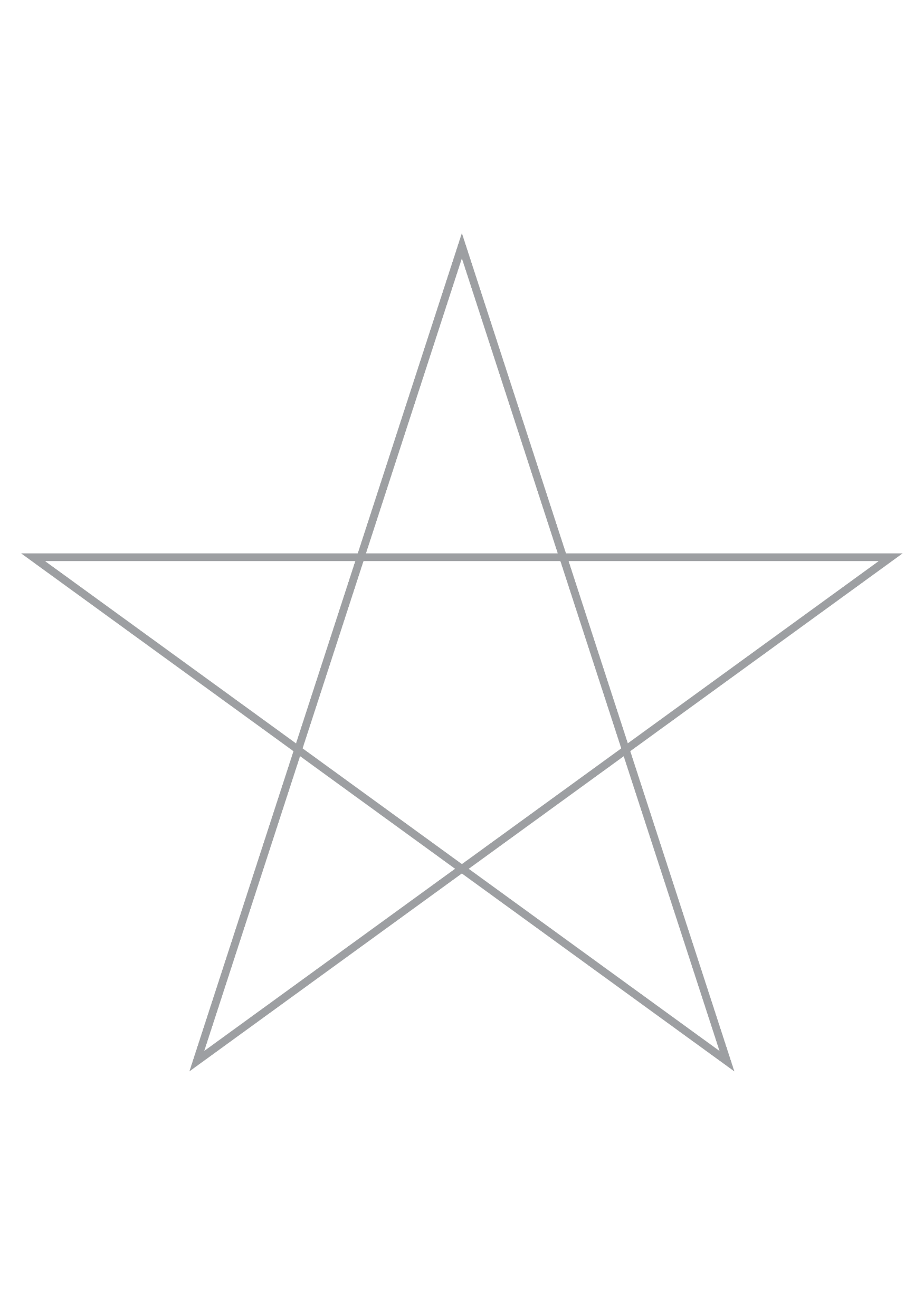 01
별 솔리테어 자리채우기
1수
빈 점에서만 시작할 수 있습니다.시작점을 찍으며 “하나!”라고 외칩니다.
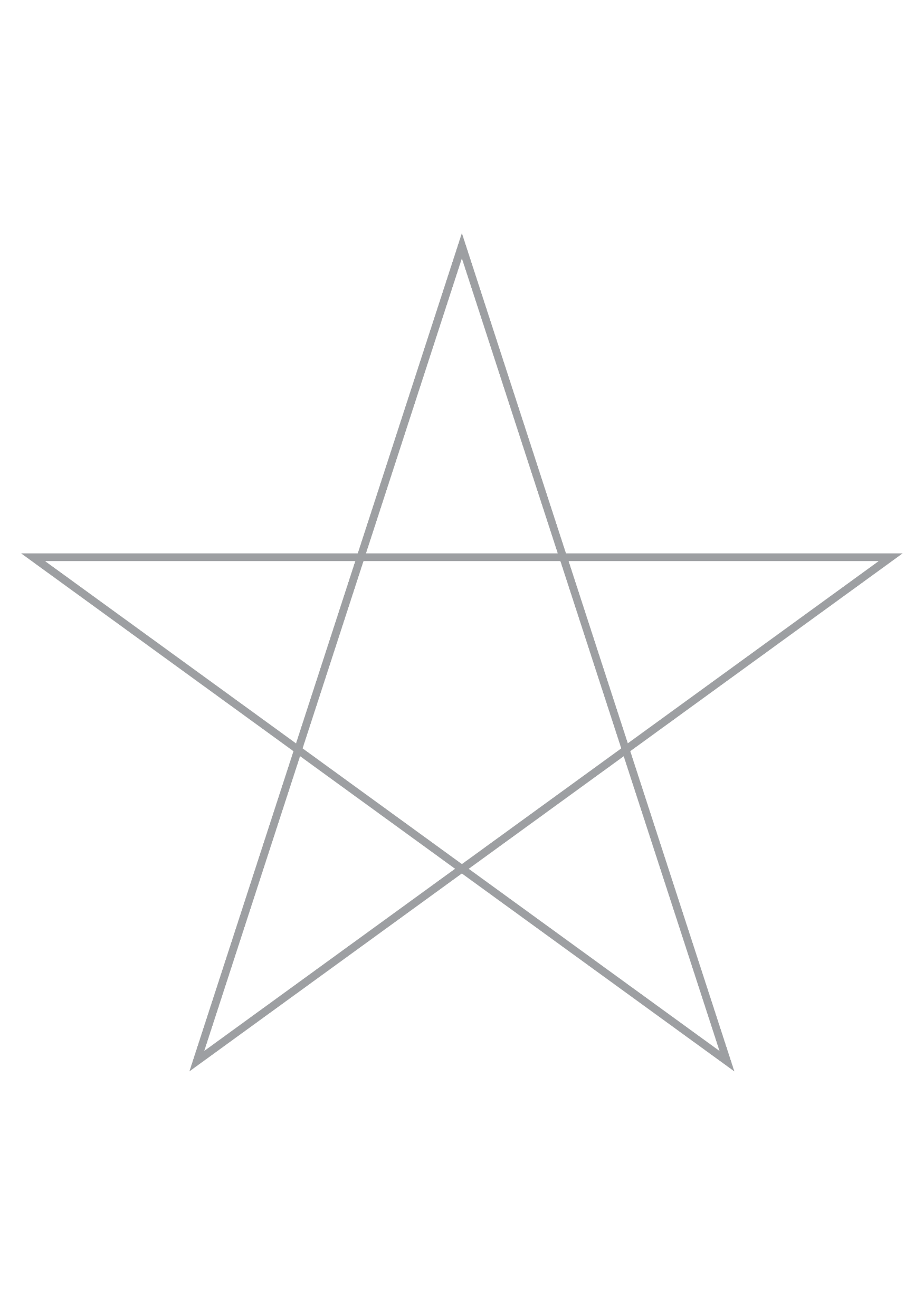 하나!
01
별 솔리테어 자리채우기
1수
두 번째 점을 찍으며 “둘!”하고 외칩니다.
두 번째 점은 다른 말이 있어도 둘 수 있습니다.
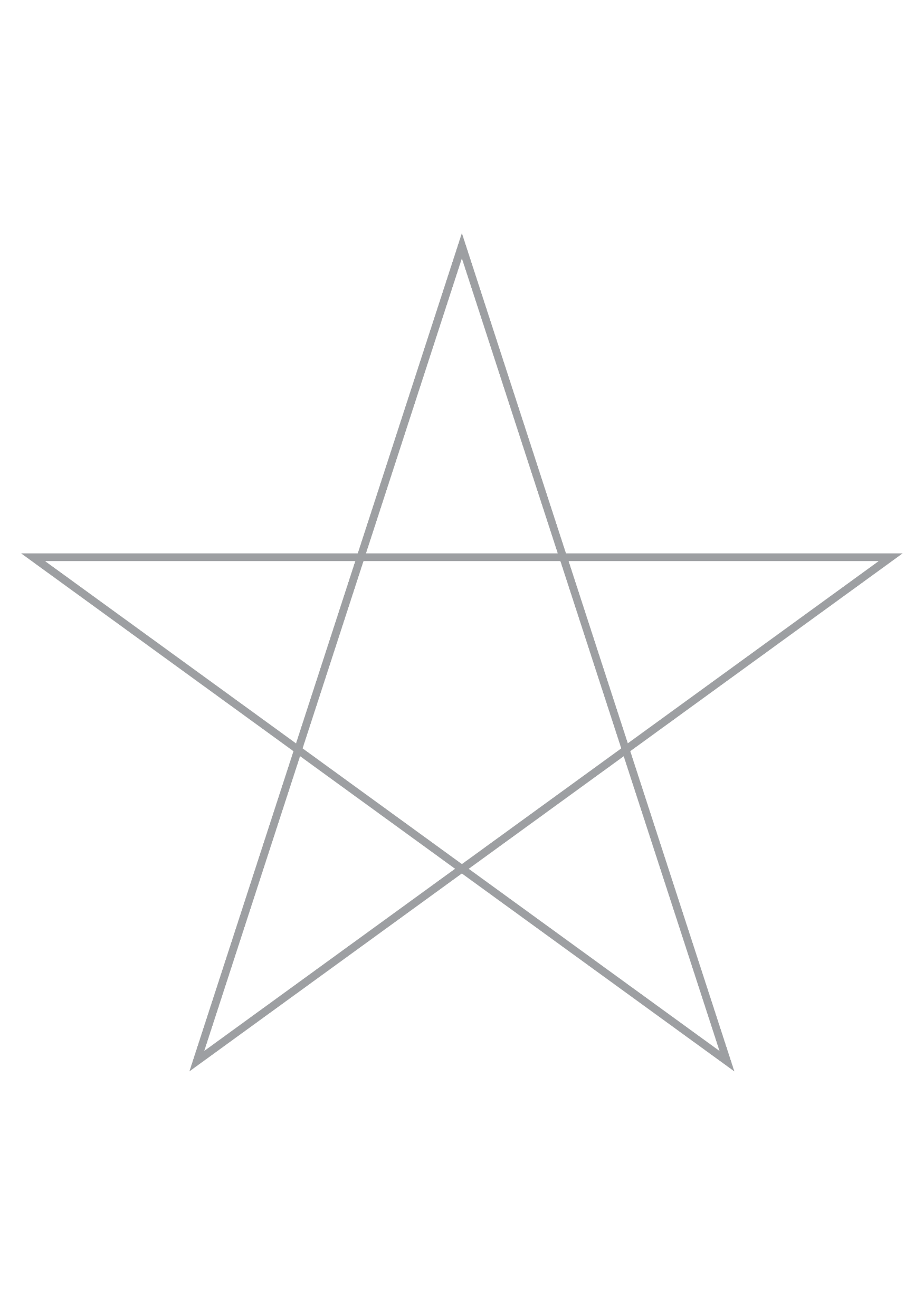 둘!
01
별 솔리테어 자리채우기
1수
세 번째 점을 찍으며 “셋!”하고 외칩니다.
세 번째 점도 첫 번째 점처럼 빈점이어야 둘 수 있습니다.
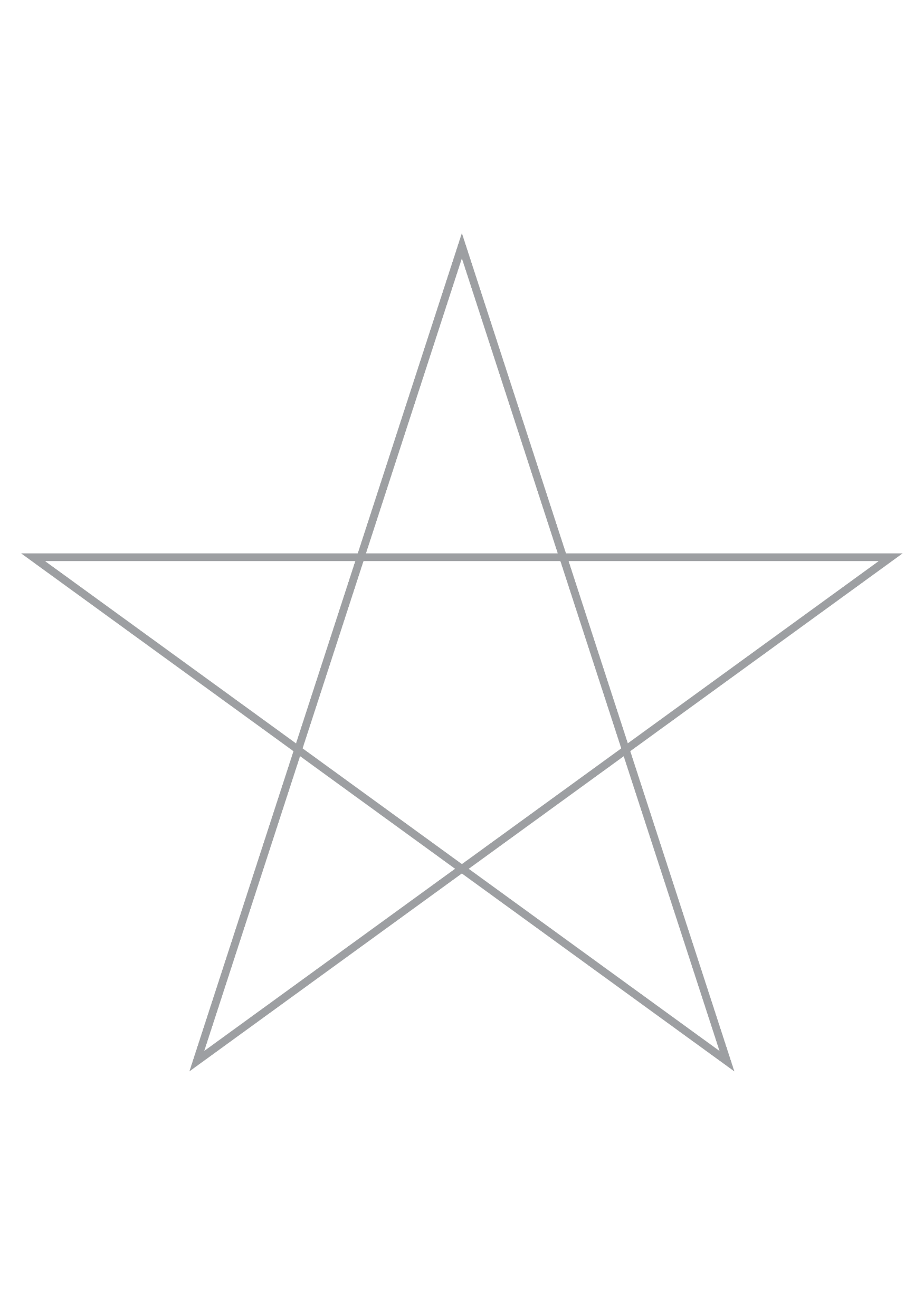 셋!
02
별 솔리테어 자리채우기
2수
두 번째 말을 똑같은 방법으로
말판에 놓습니다.
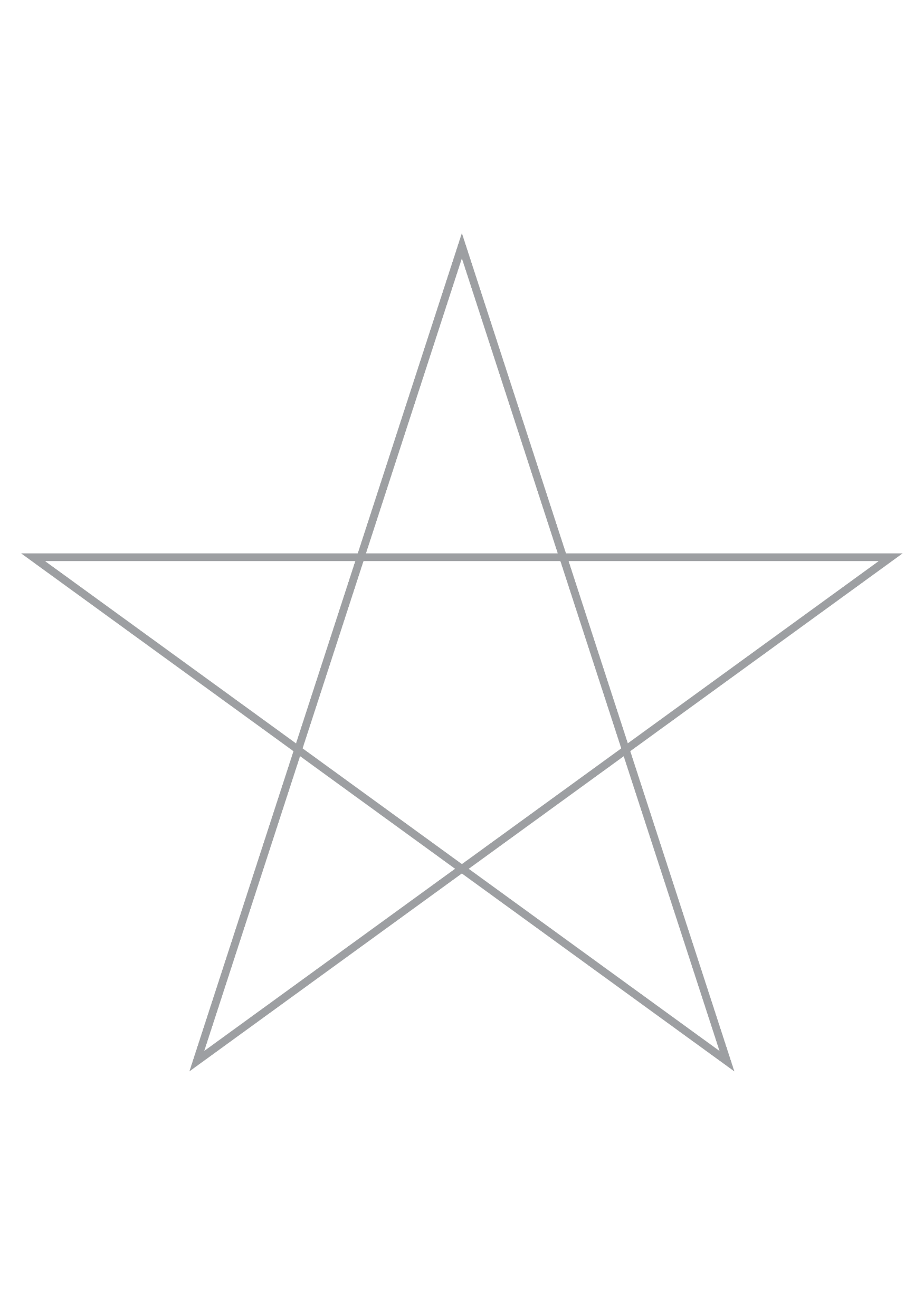 하나!
02
별 솔리테어 자리채우기
2수
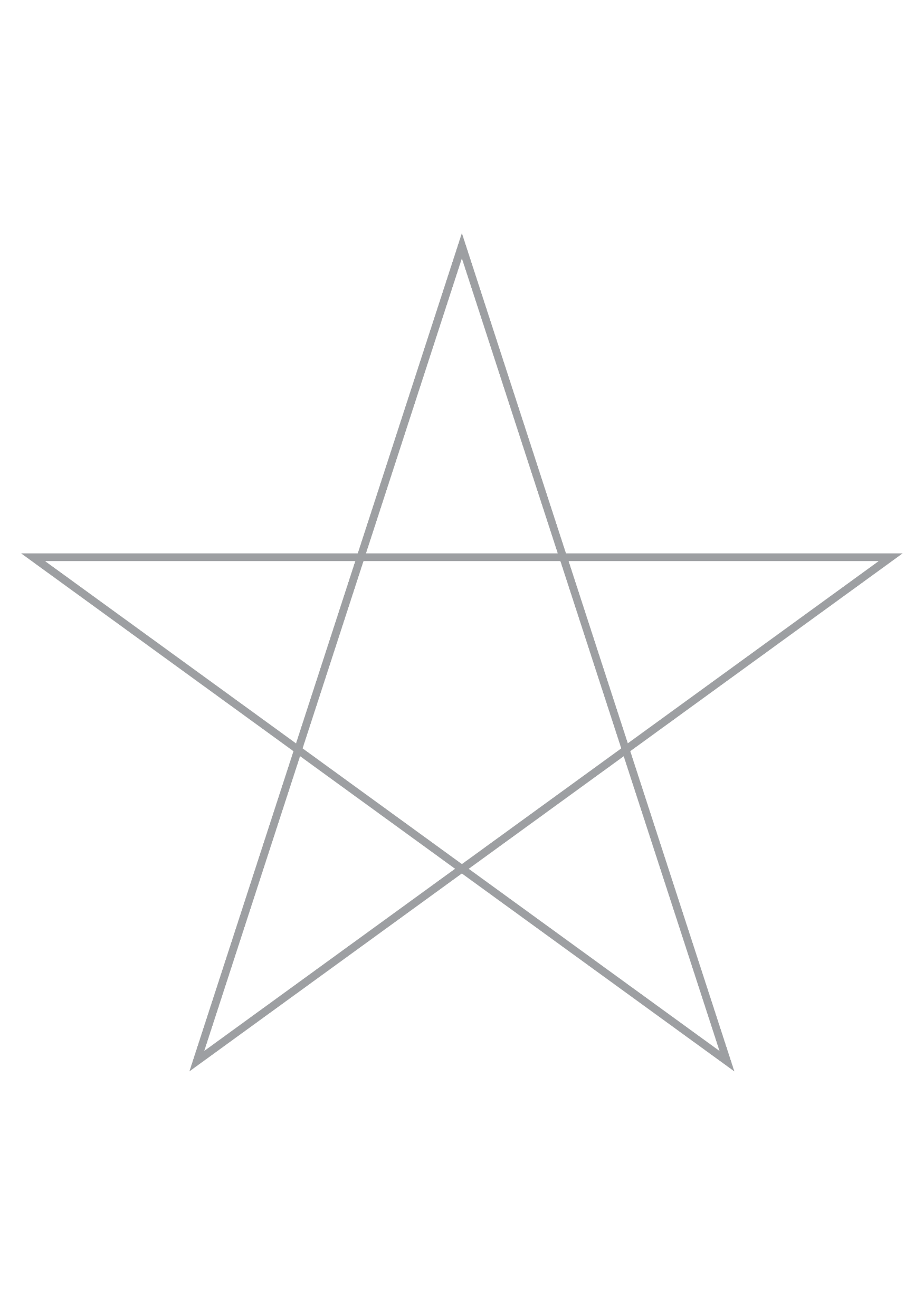 둘!
02
별 솔리테어 자리채우기
2수
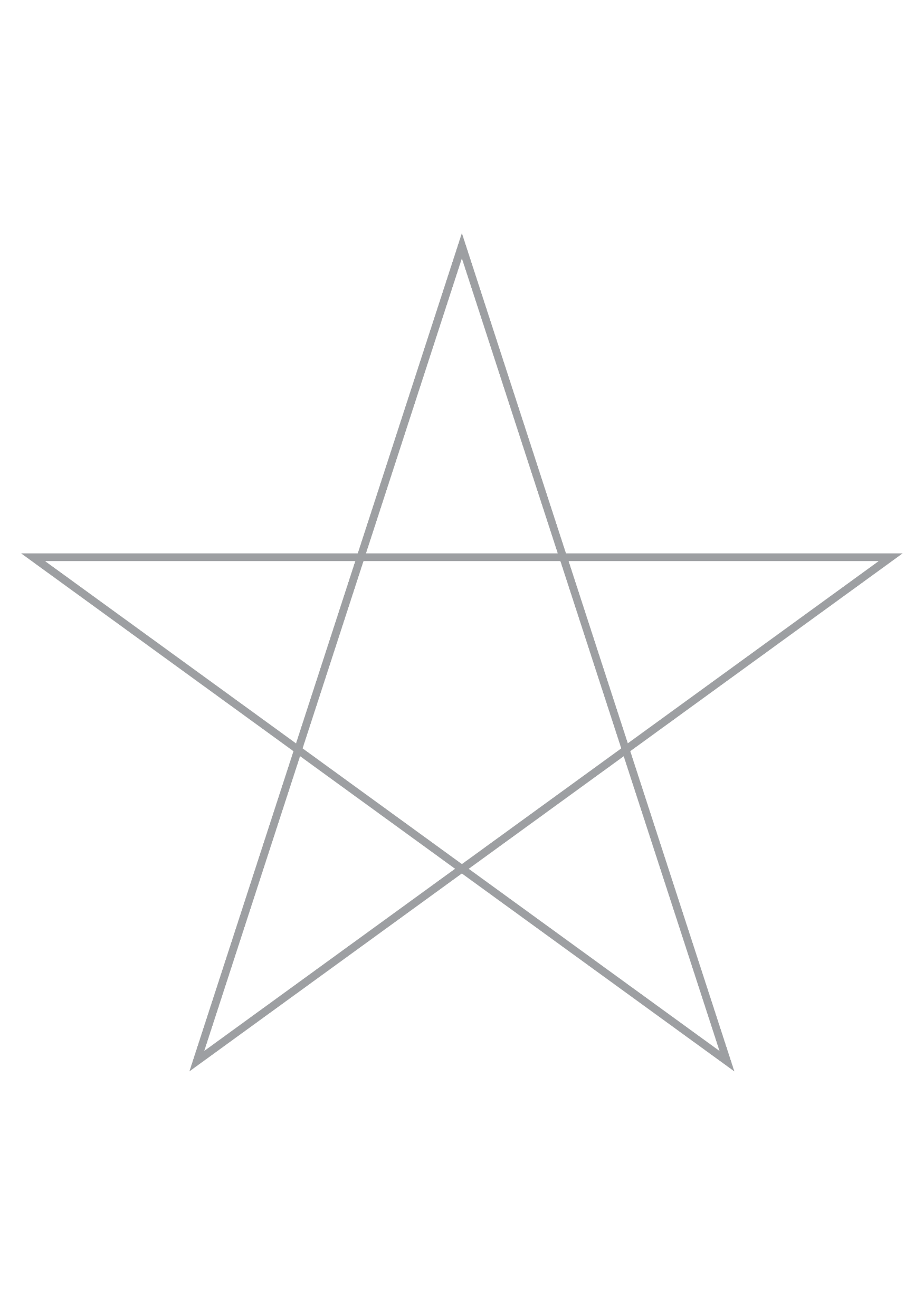 셋!
03
별 솔리테어 자리채우기
3수
세 번째 말을 똑같은 방법으로
말판에  놓습니다.
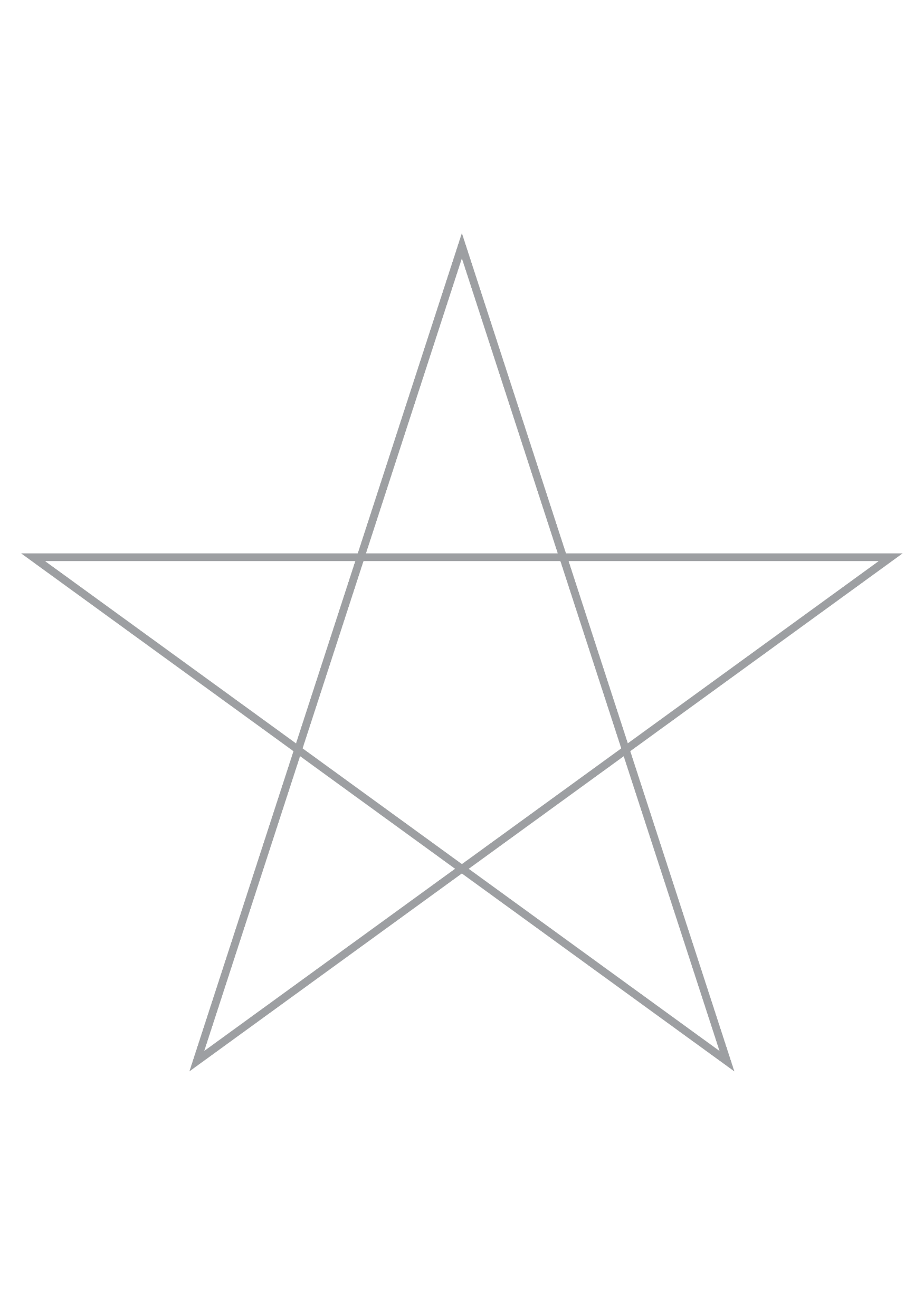 하나!
03
별 솔리테어 자리채우기
3수
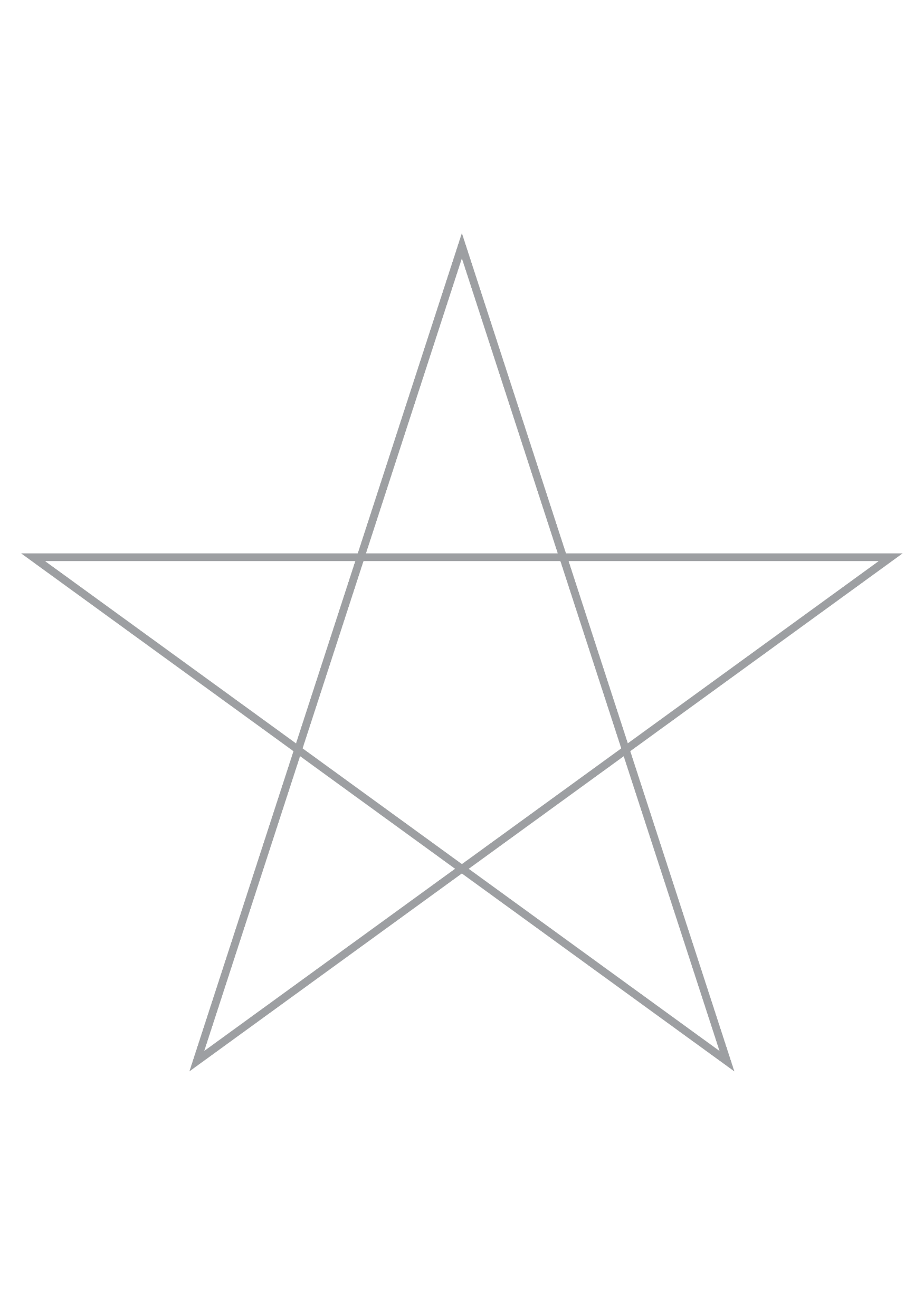 둘!
03
별 솔리테어 자리채우기
3수
셋!
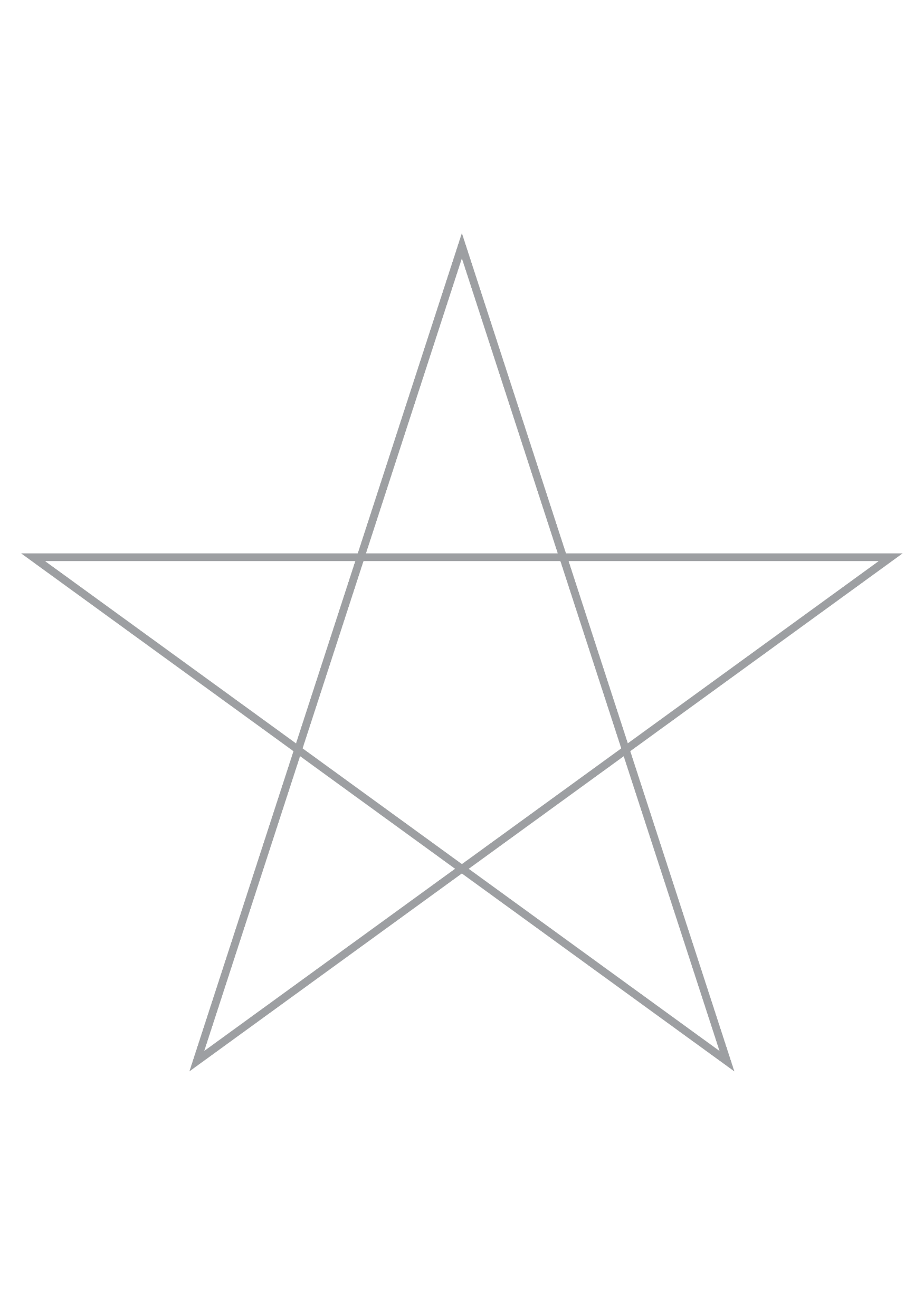 04
별 솔리테어 자리채우기
4수
네 번째 말을 똑같은 방법으로
말판에 놓습니다.
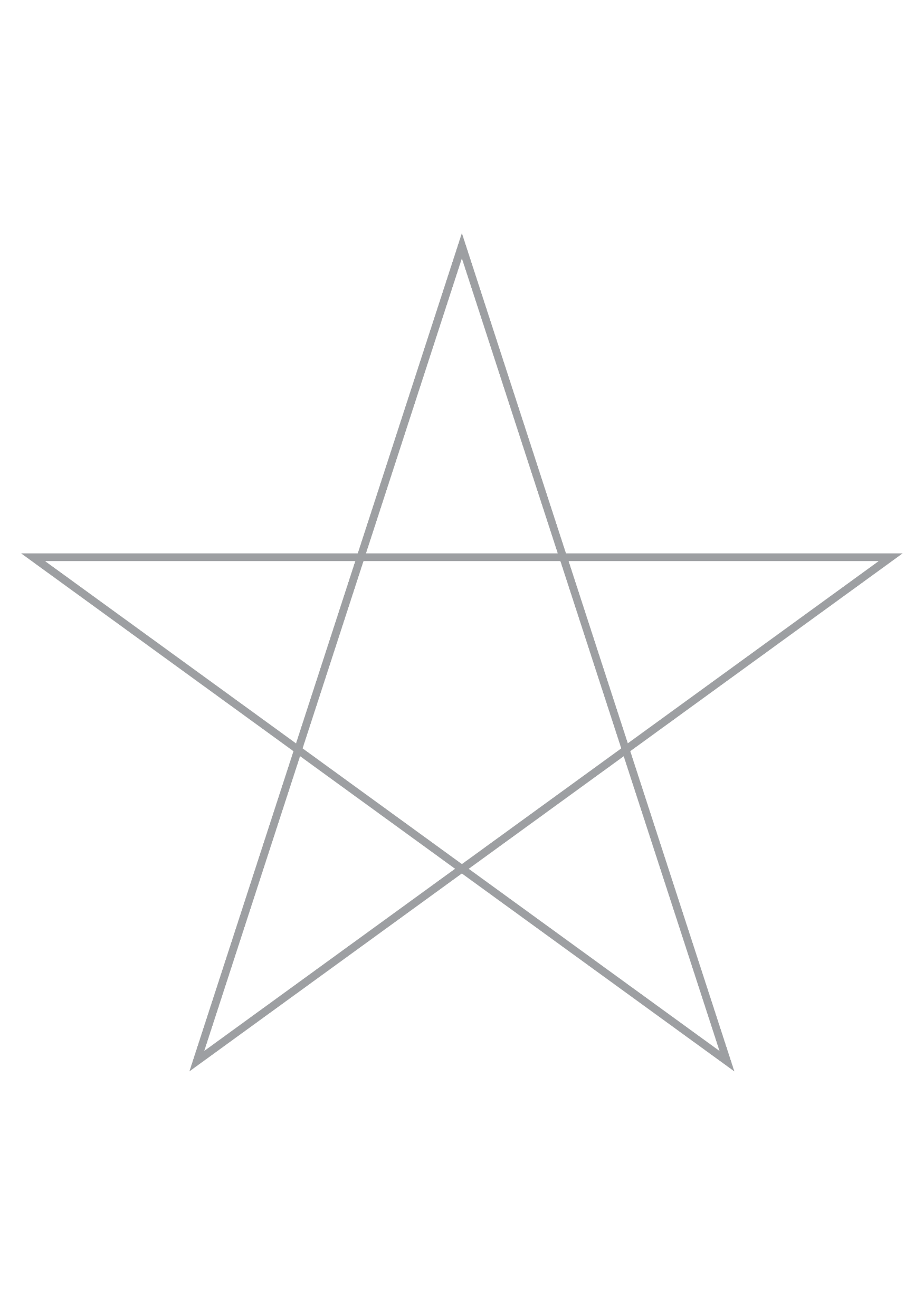 하나!
04
별 솔리테어 자리채우기
4수
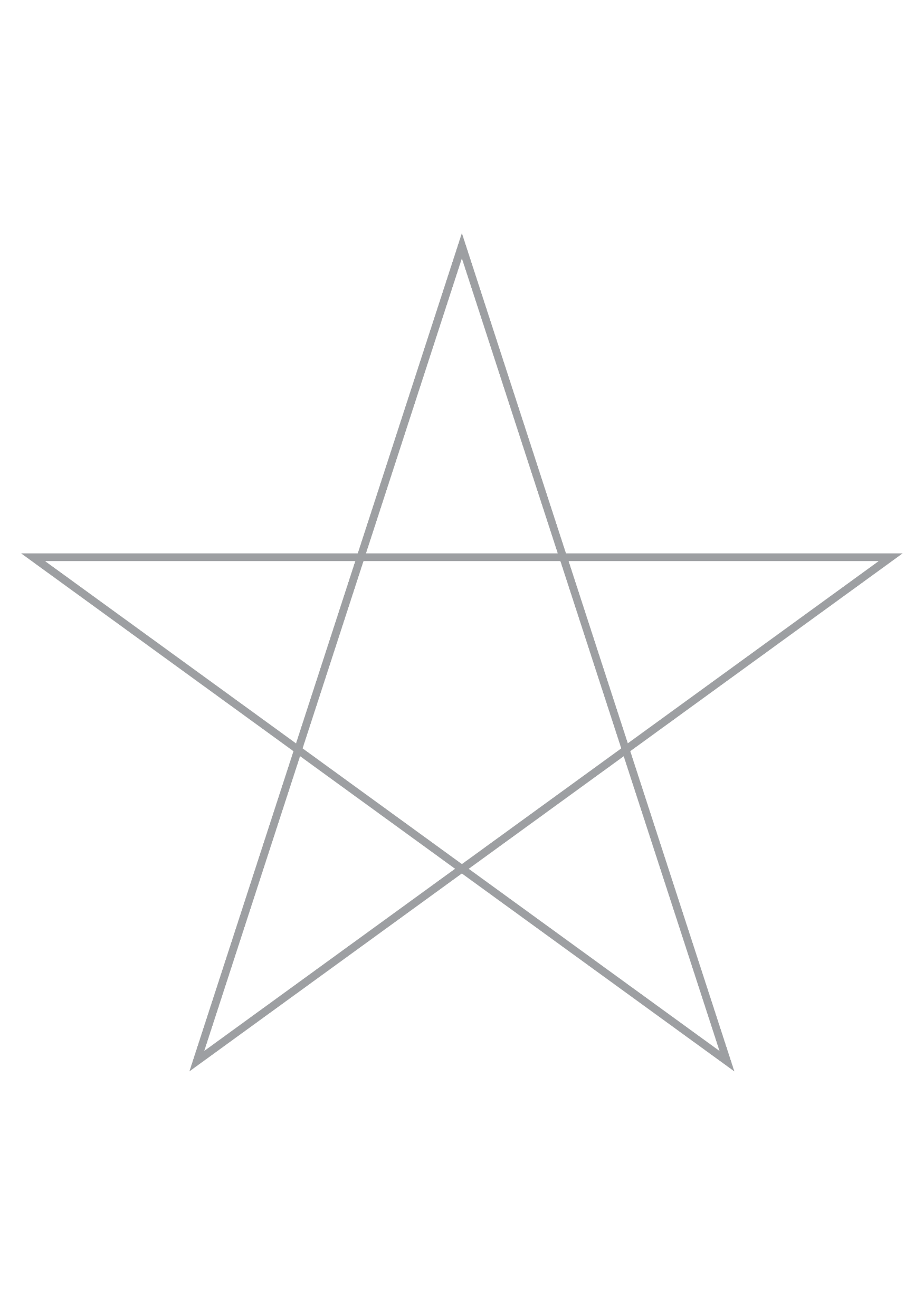 둘!
04
별 솔리테어 자리채우기
4수
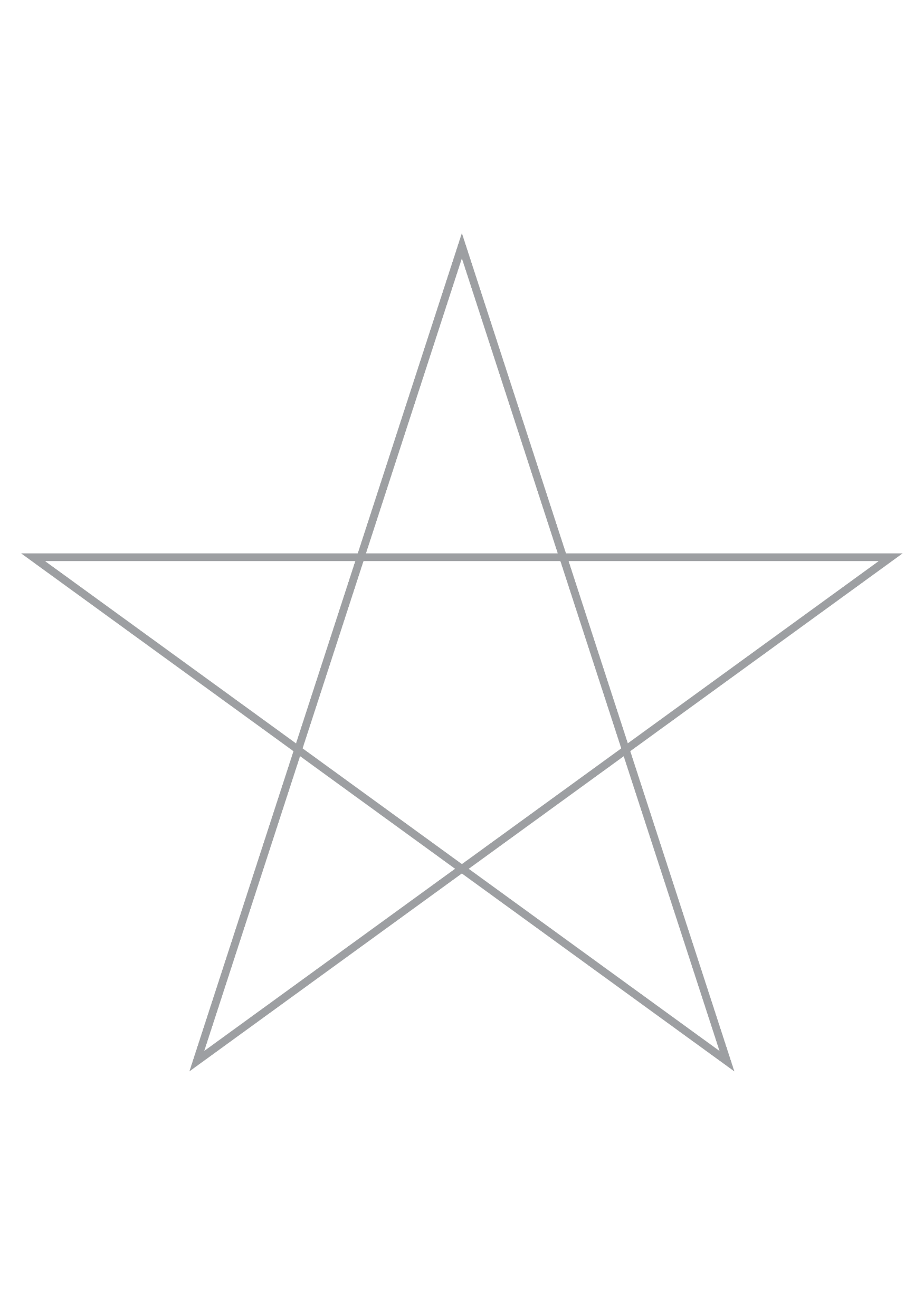 셋!
05
별 솔리테어 자리채우기
5수
다섯 번째 말을 똑같은 방법으로
말판에 놓습니다.
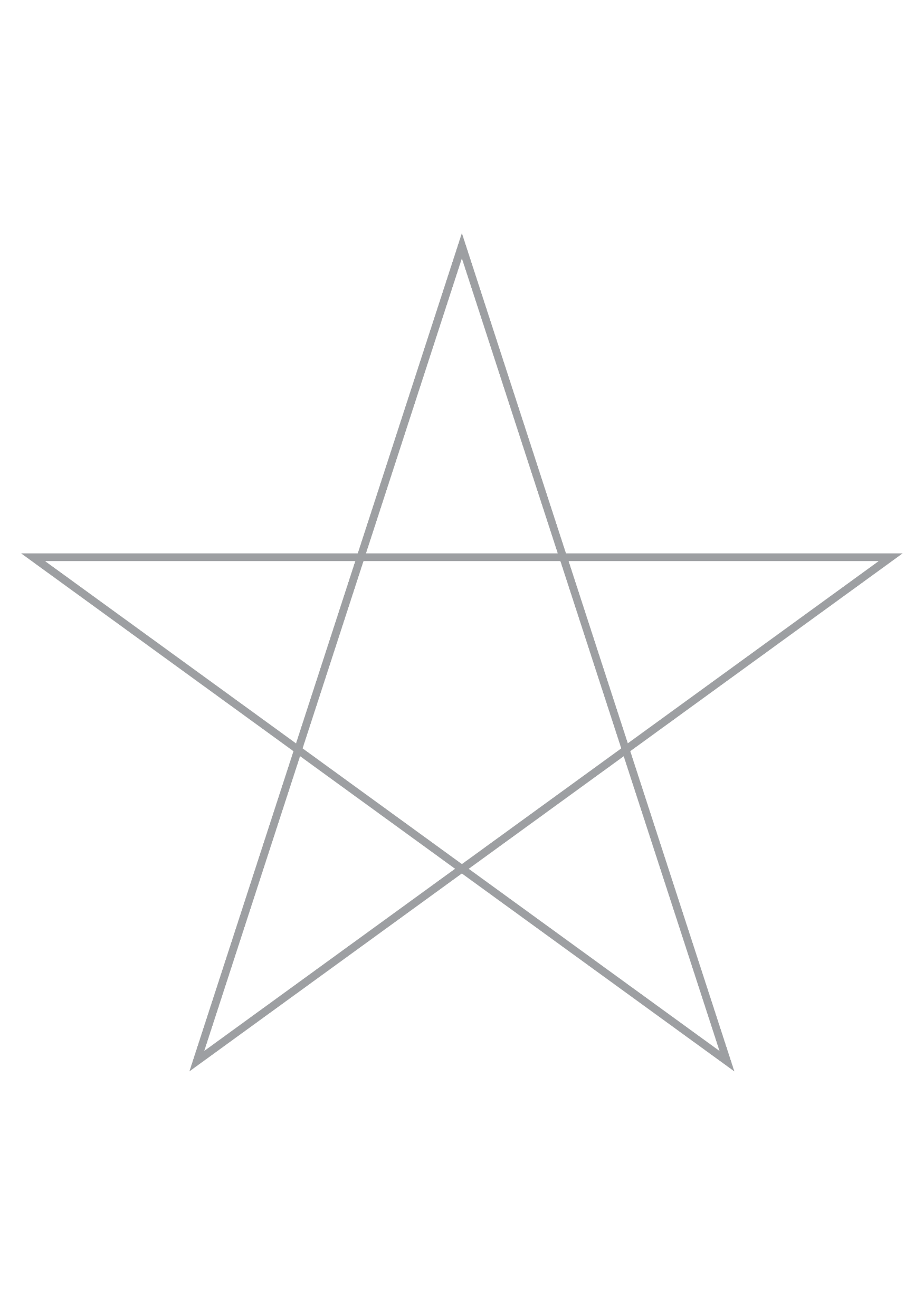 하나!
05
별 솔리테어 자리채우기
5수
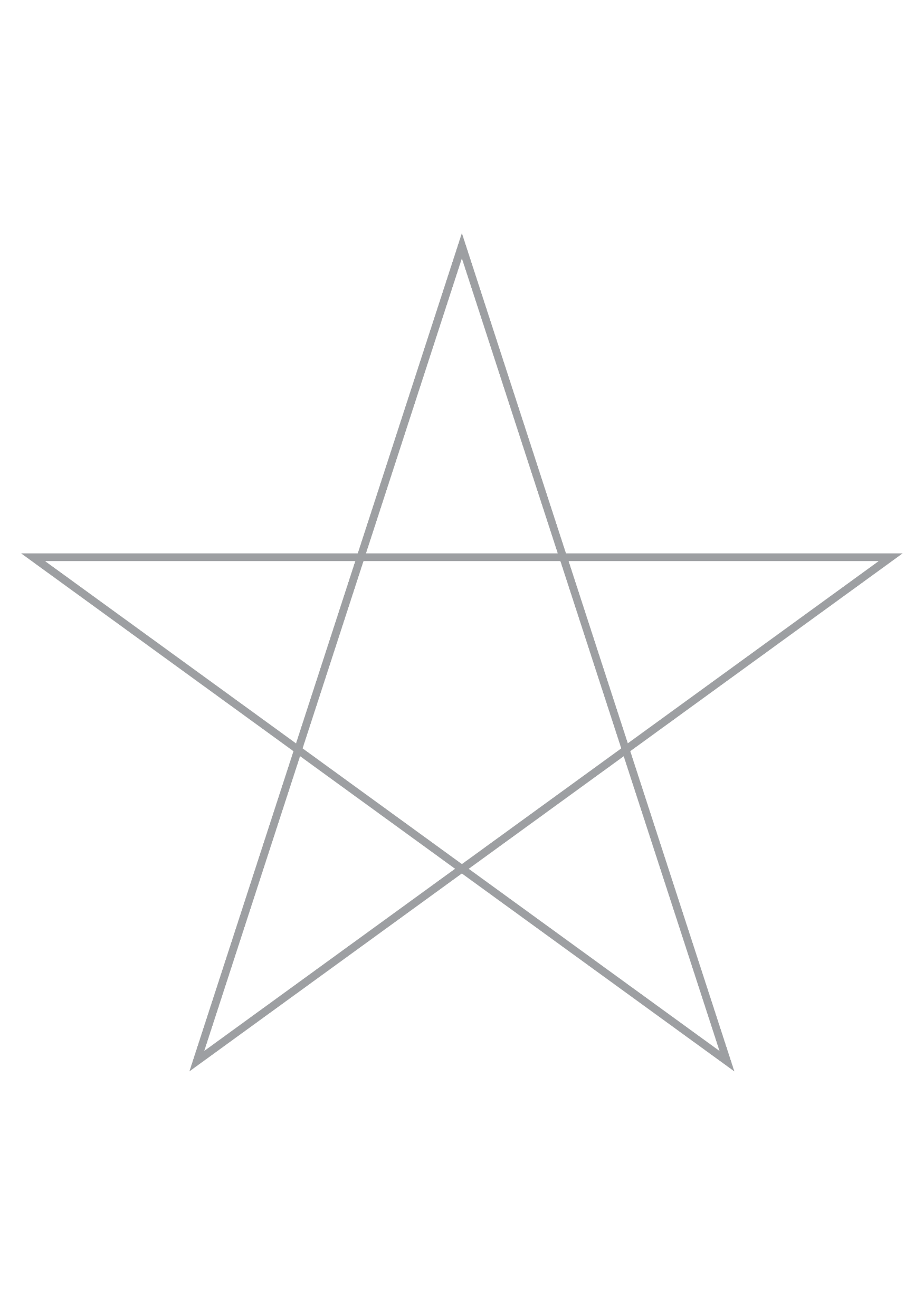 둘!
05
별 솔리테어 자리채우기
5수
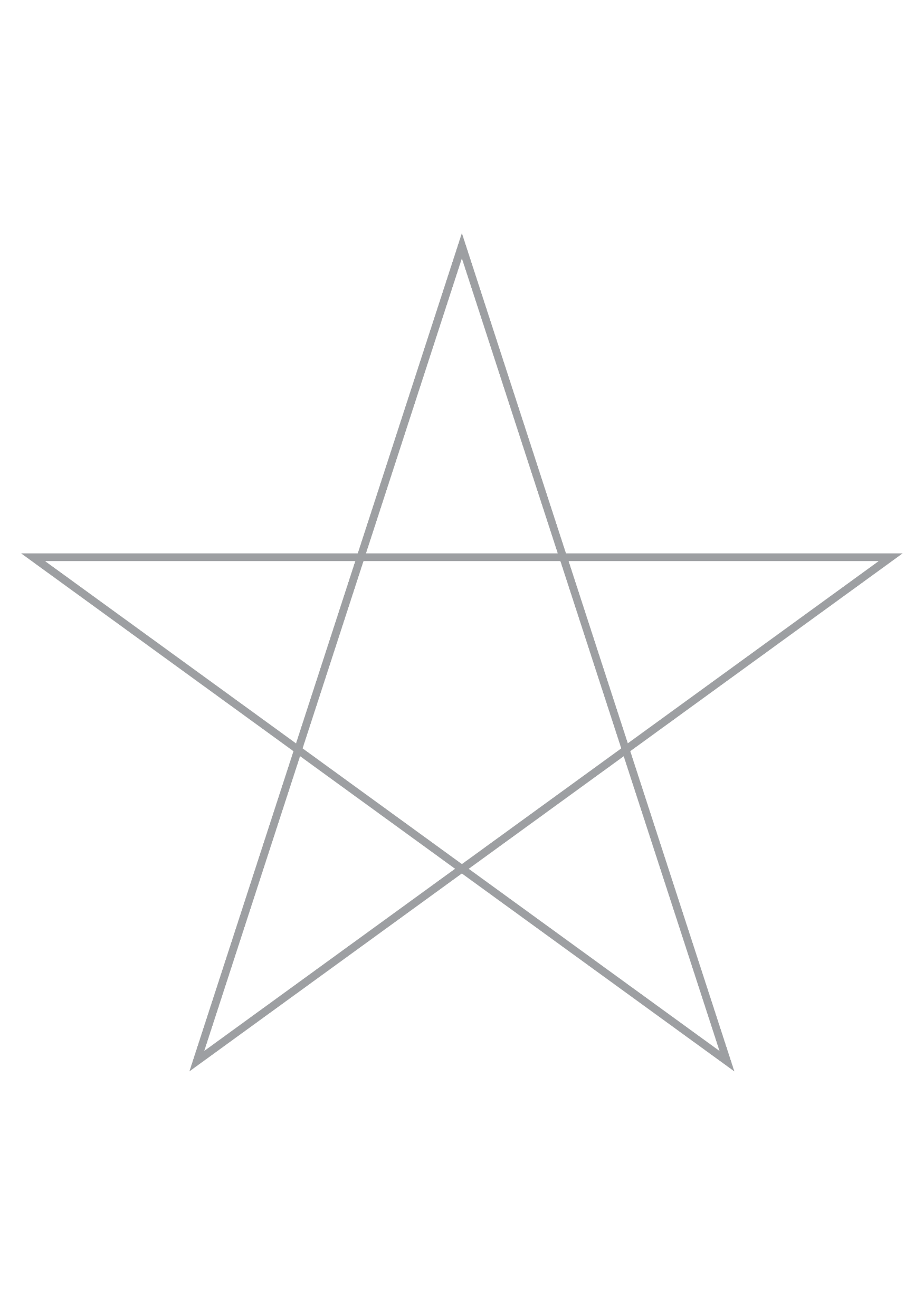 셋!
06
별 솔리테어 자리채우기
6수
여섯 번째 말을 똑같은 방법으로
말판에 놓습니다.
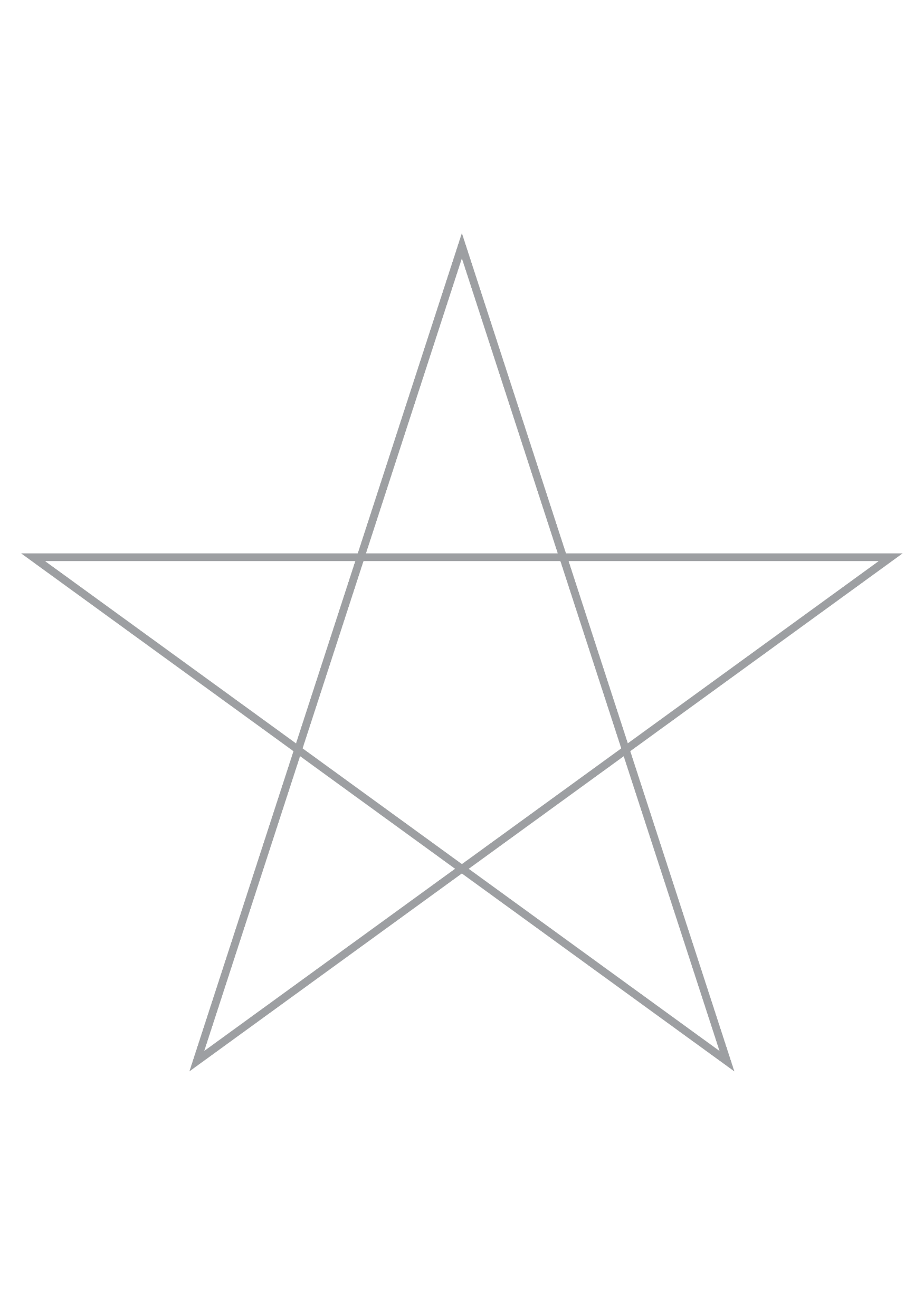 하나!
06
별 솔리테어 자리채우기
6수
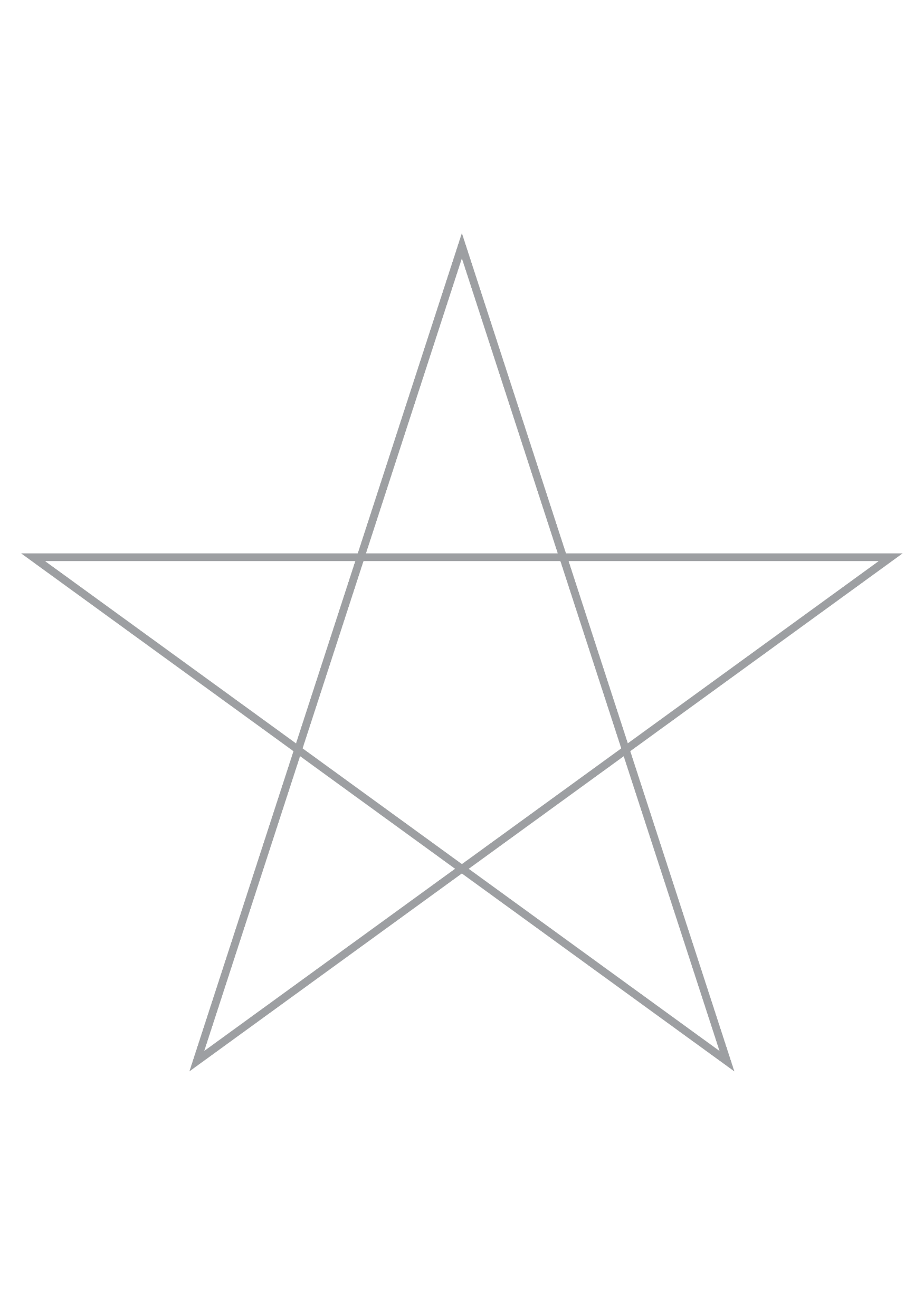 두 번째 점에 다른 말이 있어도 둘 수 있습니다.
둘!
셋!
07
별 솔리테어 자리채우기
7수
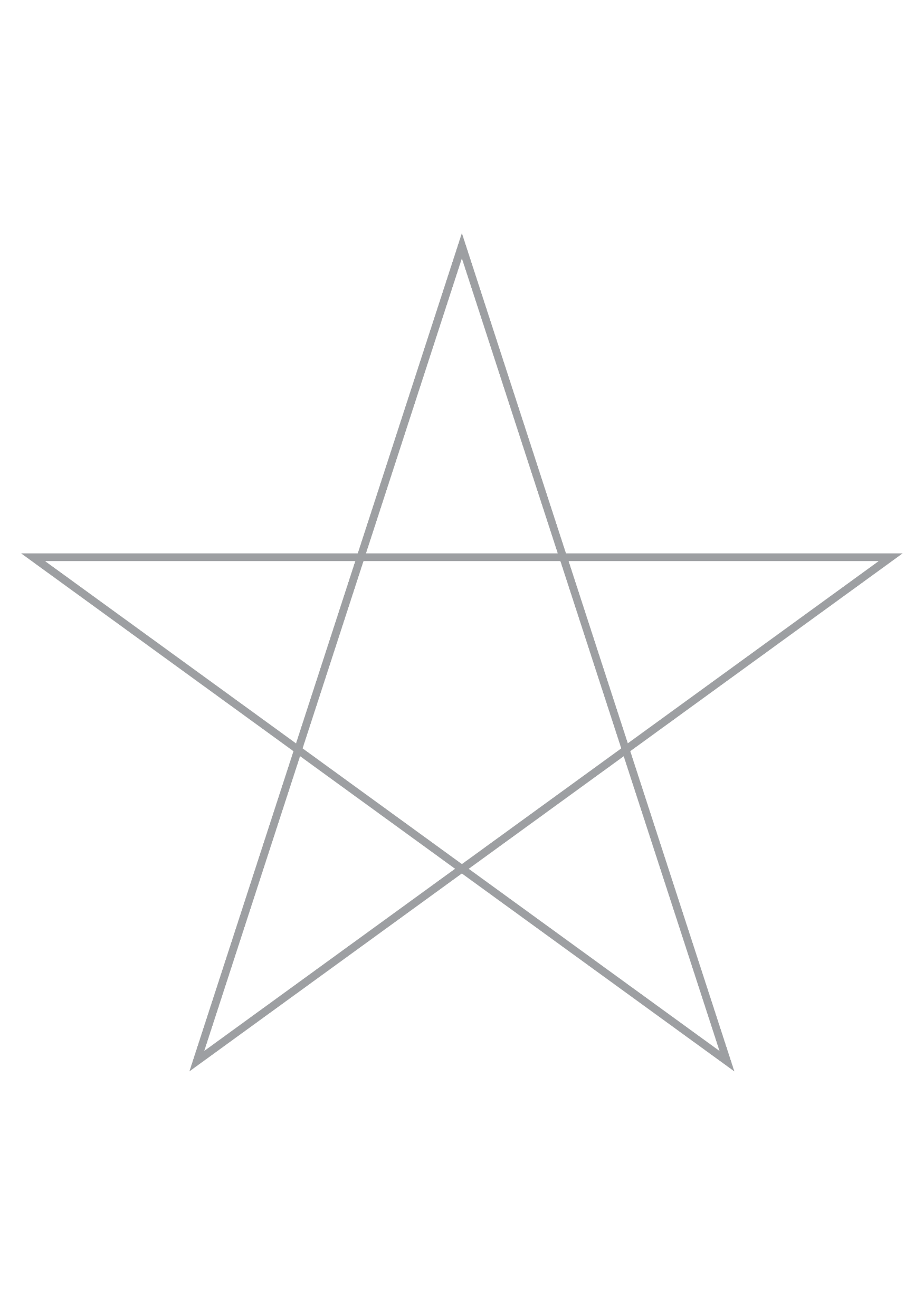 하나!
07
별 솔리테어 자리채우기
7수
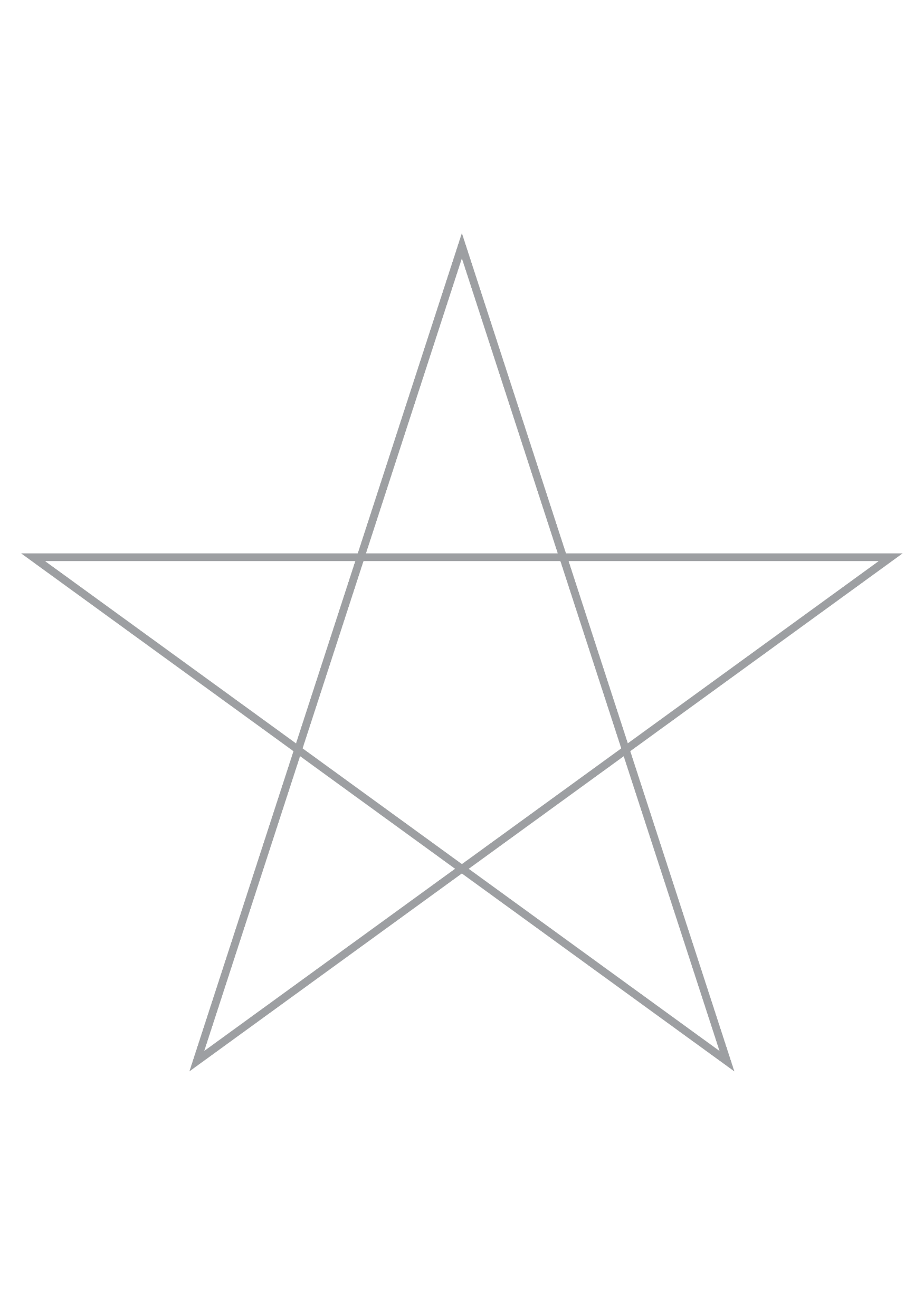 셋!
둘!
08
별 솔리테어 자리채우기
8수
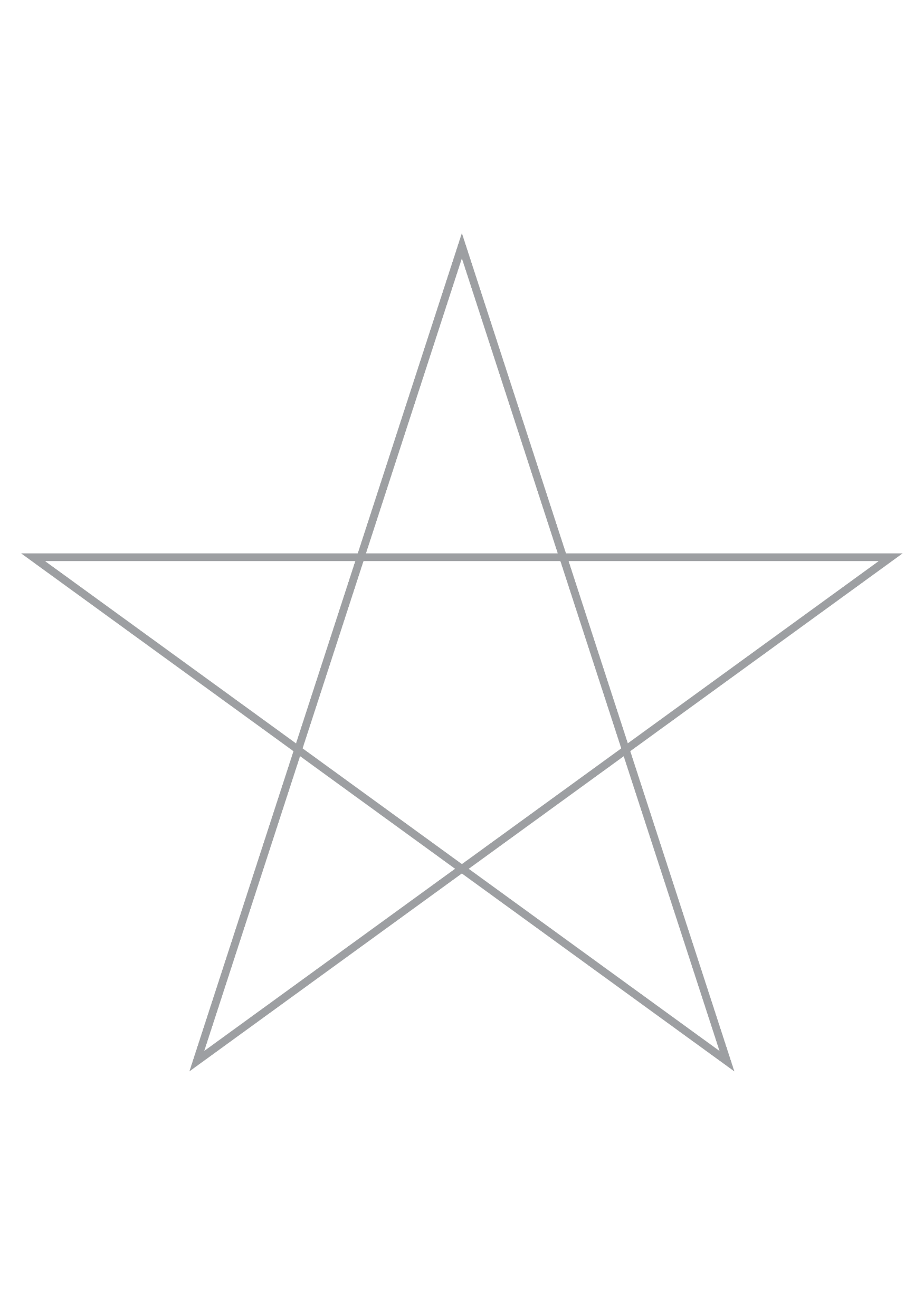 하나!
08
별 솔리테어 자리채우기
8수
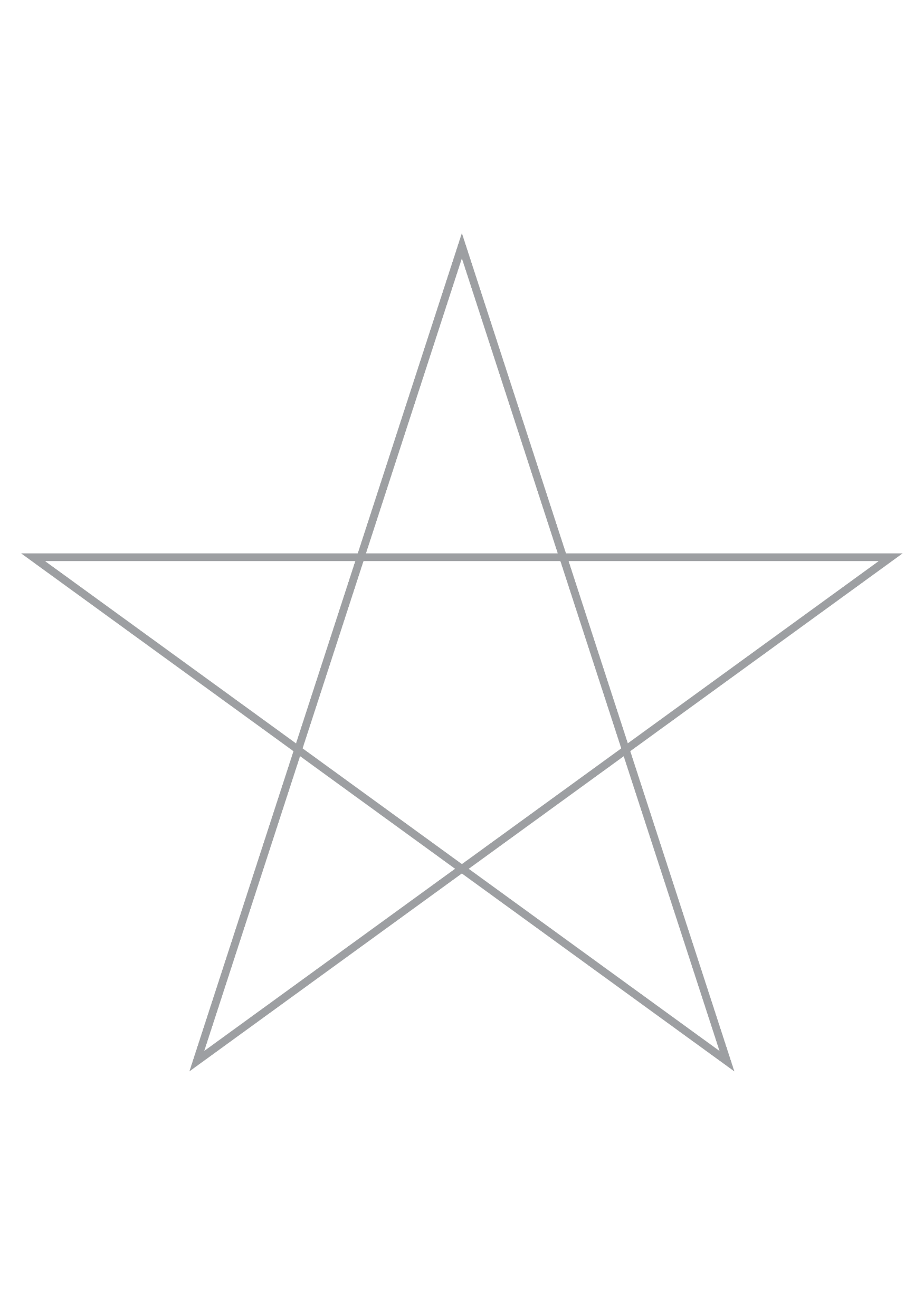 셋!
둘!
09
별 솔리테어 자리채우기
9수
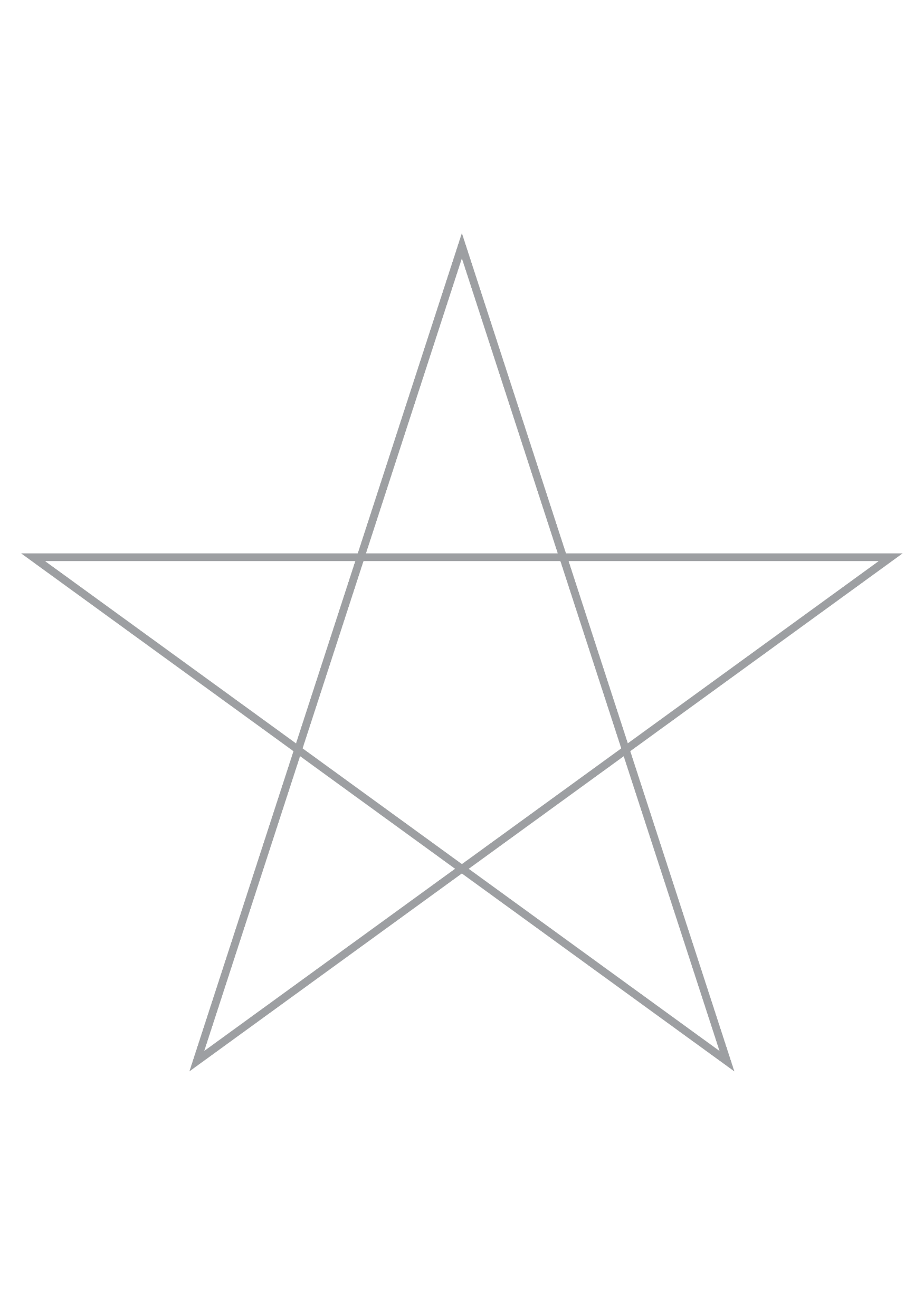 하나!
09
별 솔리테어 자리채우기
9수
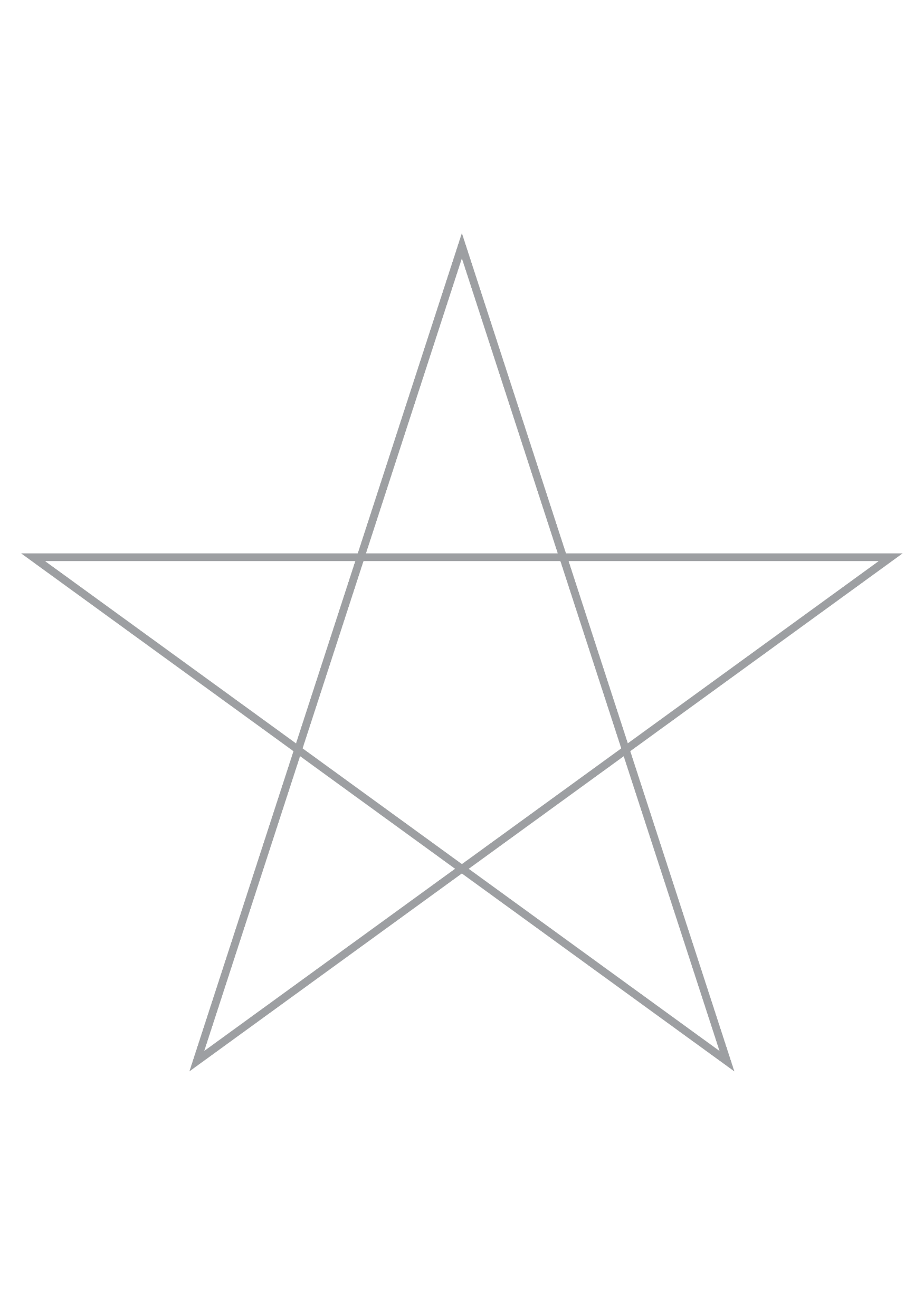 셋!
둘!
09
별 솔리테어 자리채우기
솔리테어 성공!
9개의 말을 말판에 다 채워 넣었으므로
솔리테어 성공!
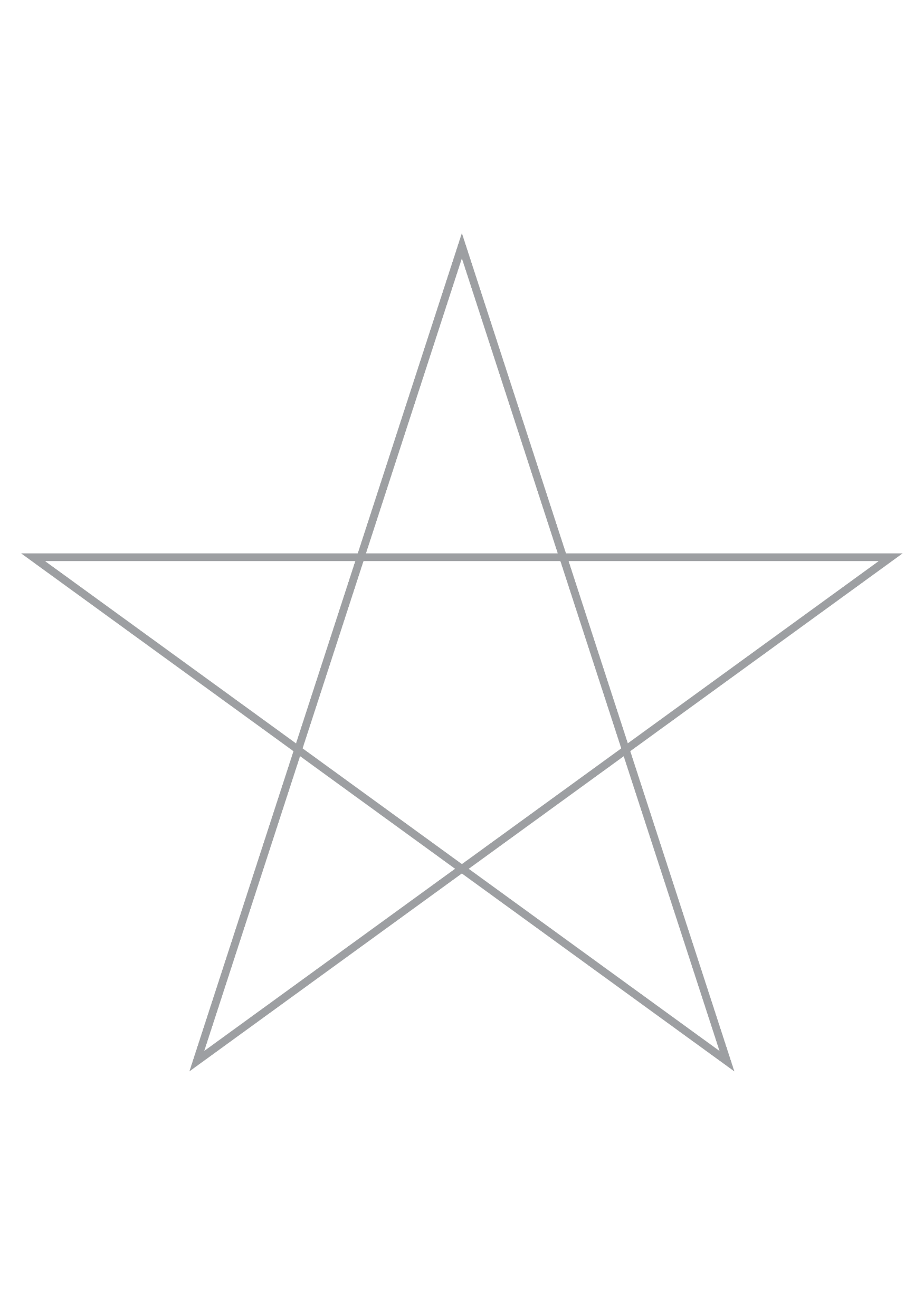 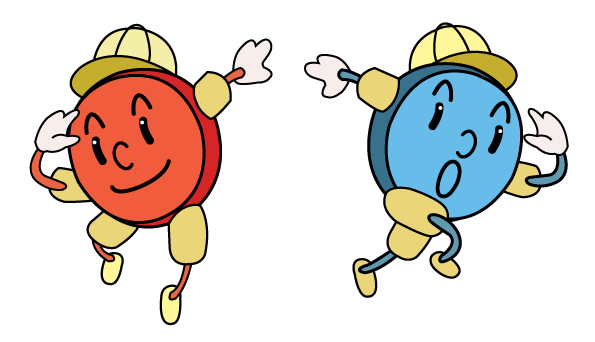 별 솔리테어 Pentalpha Solitaire
2. 뛰어 잡기 솔리테어
뛰어 잡기로 1개만 남기고 말판의 말을 다 제거하면 성공
00
별 솔리테어 뛰어잡기
시작 포석
빈 점 없이 말을 놓습니다.
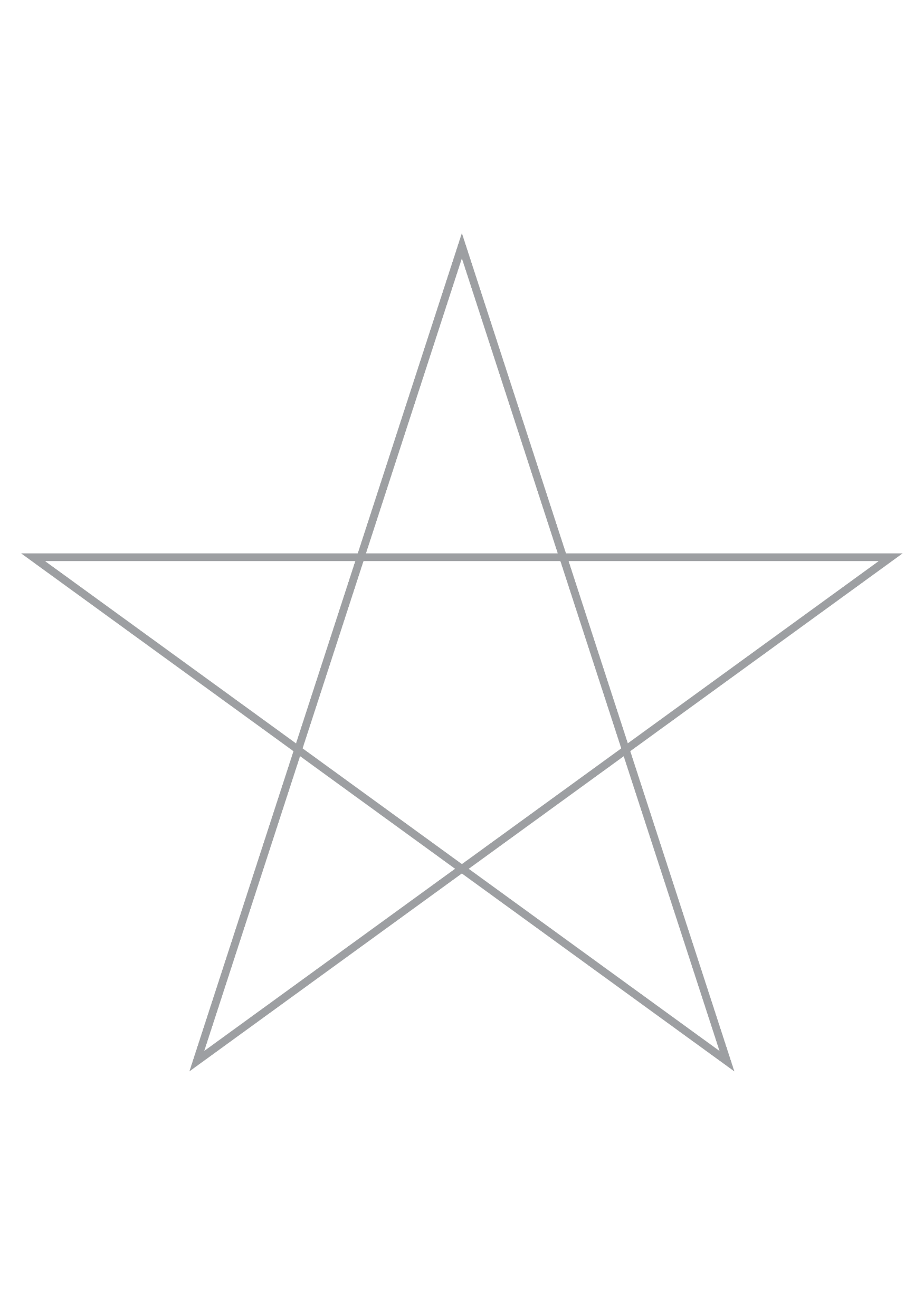 00
별 솔리테어 뛰어잡기
시작 포석
꼭짓점 중에 아무거나 말 1개를 뗍니다.
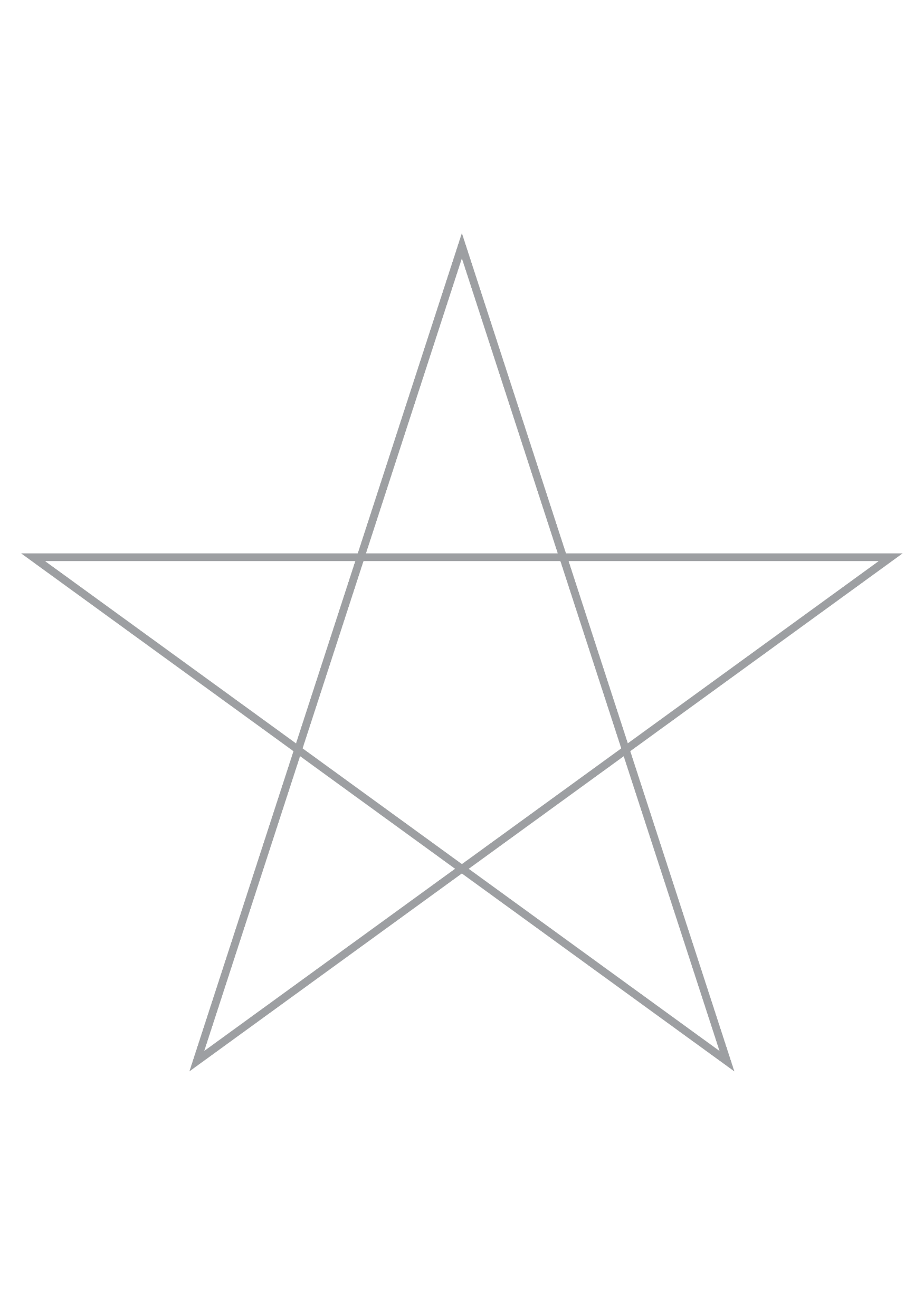 위 꼭짓점 말을 떼겠습니다.
01
별 솔리테어 뛰어잡기
1수
1수 : 뛰어 잡기로 말을 1개 제거합니다.
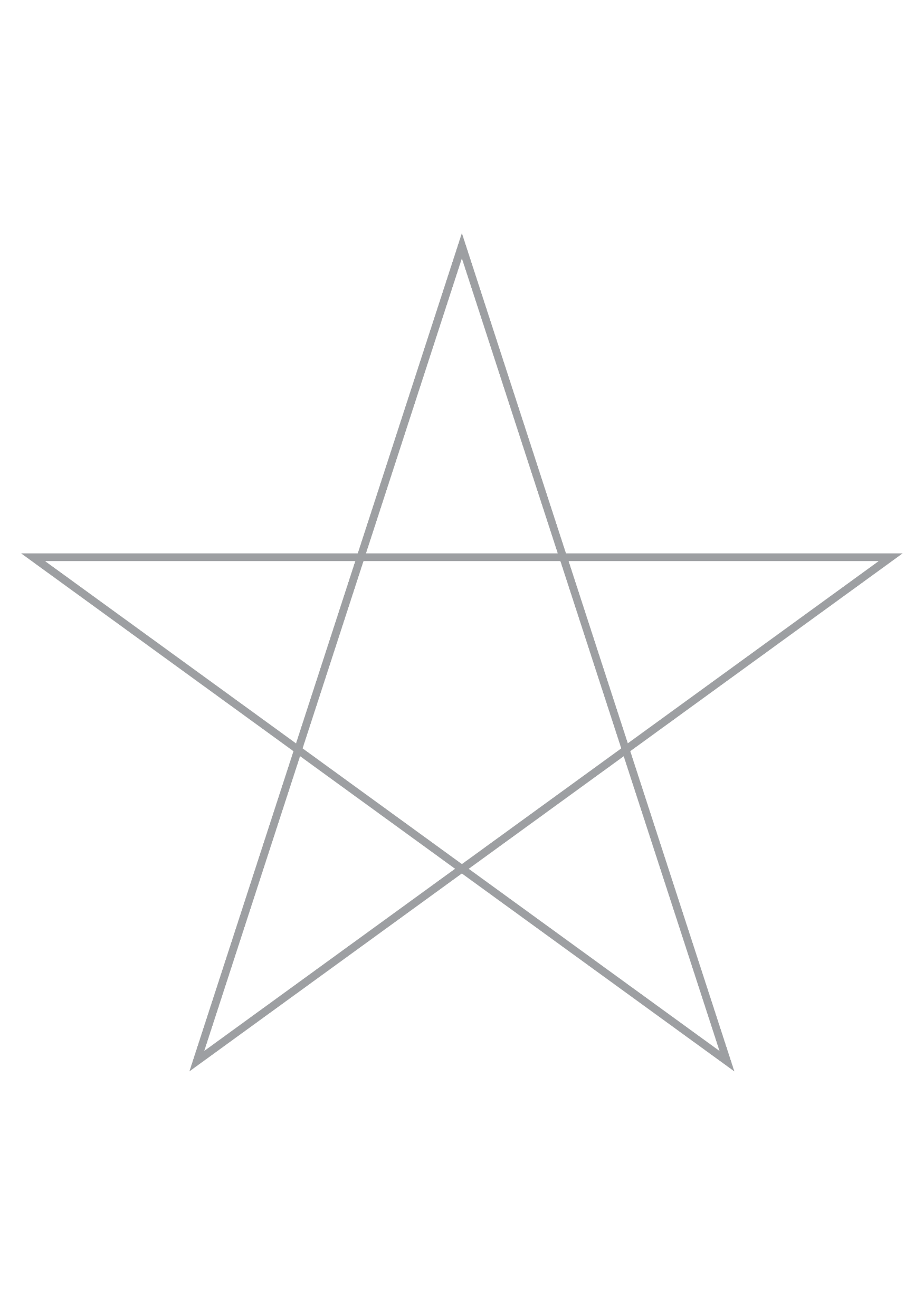 02
별 솔리테어 뛰어잡기
2수
2수 : 뛰어 잡기로 말을 1개 제거합니다.
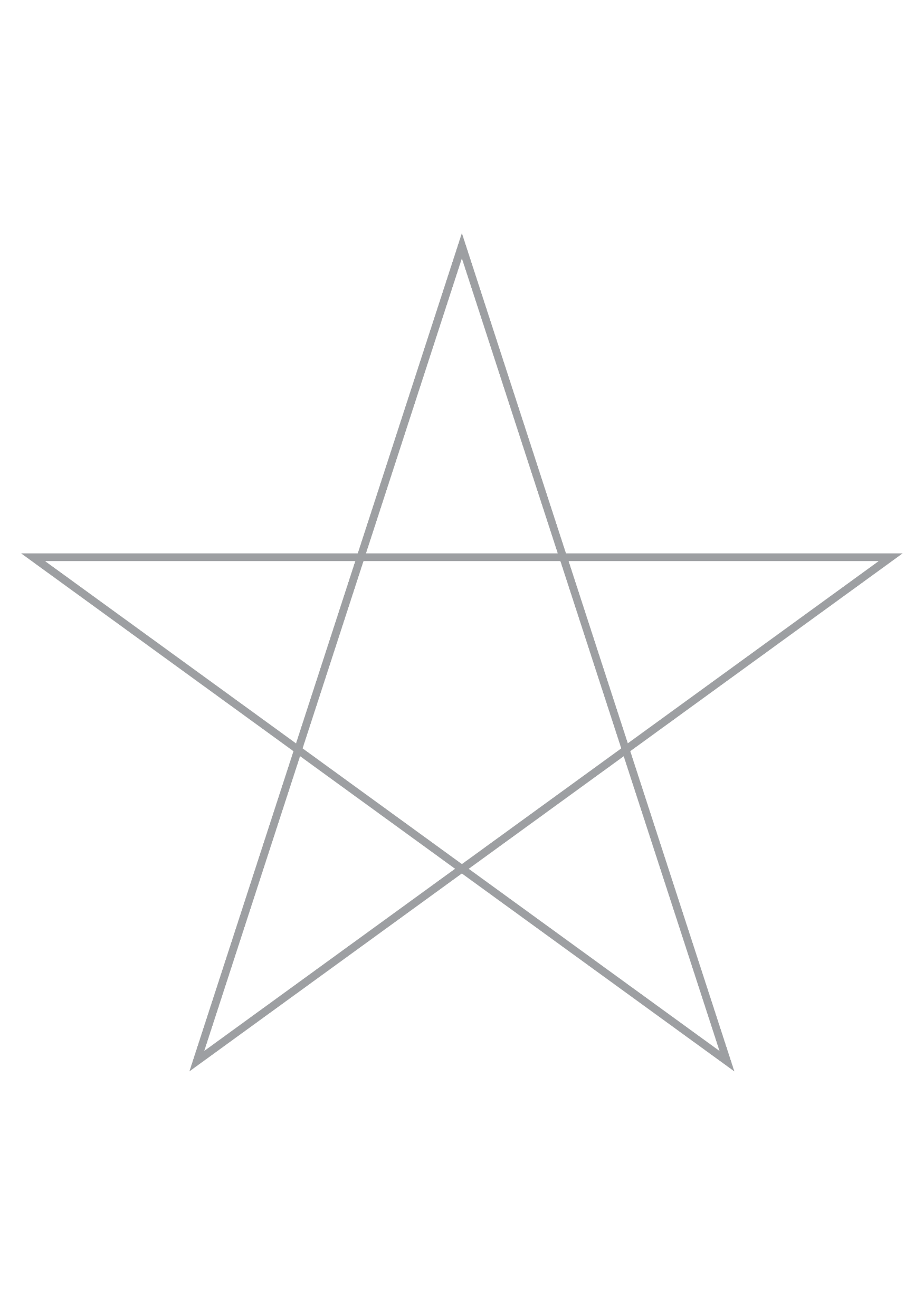 03
별 솔리테어 뛰어잡기
3수
3수 : 뛰어 잡기로 말을 1개 제거합니다.
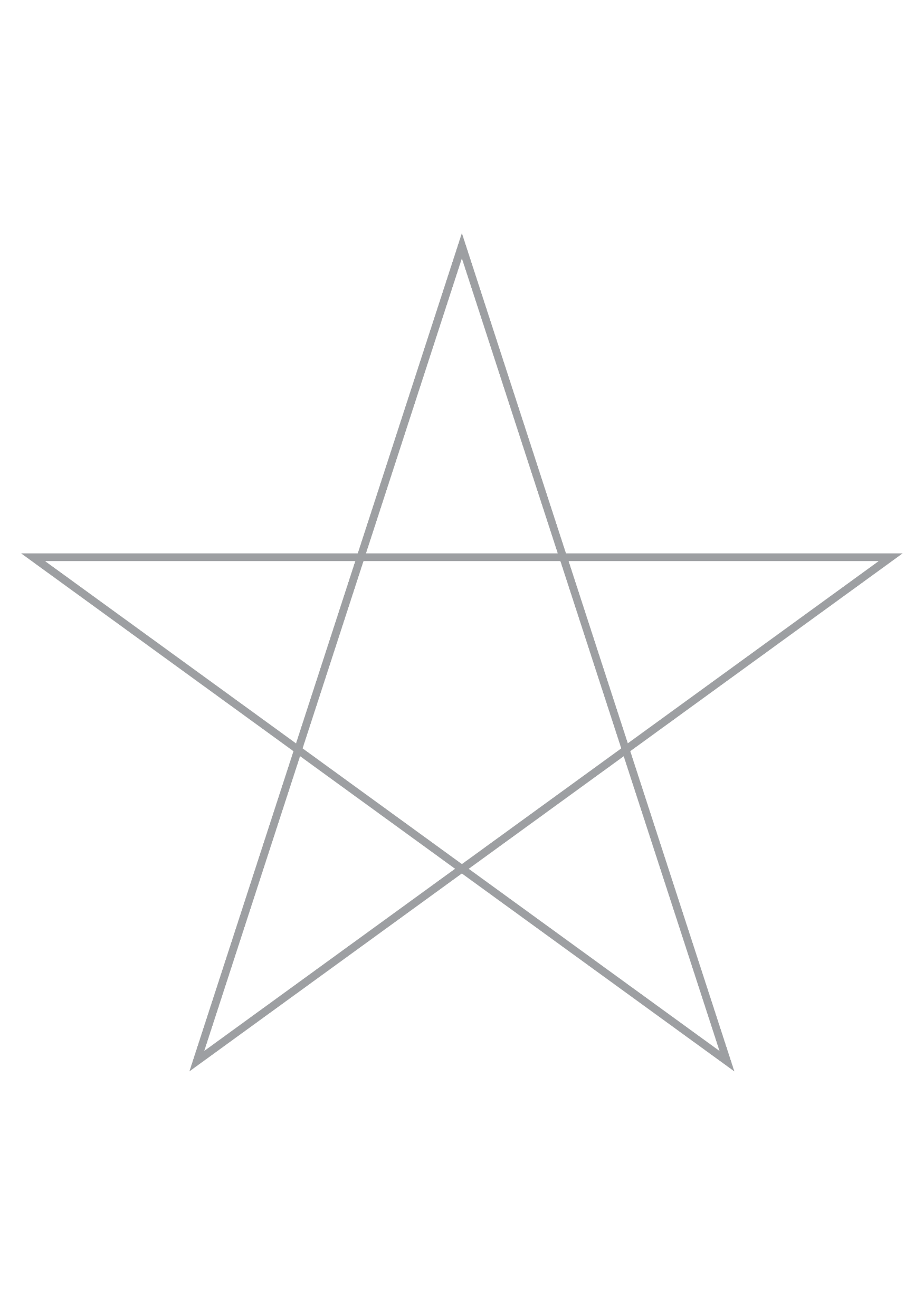 04
별 솔리테어 뛰어잡기
4수
4수: 뛰어 잡기로 말을 1개 제거합니다.
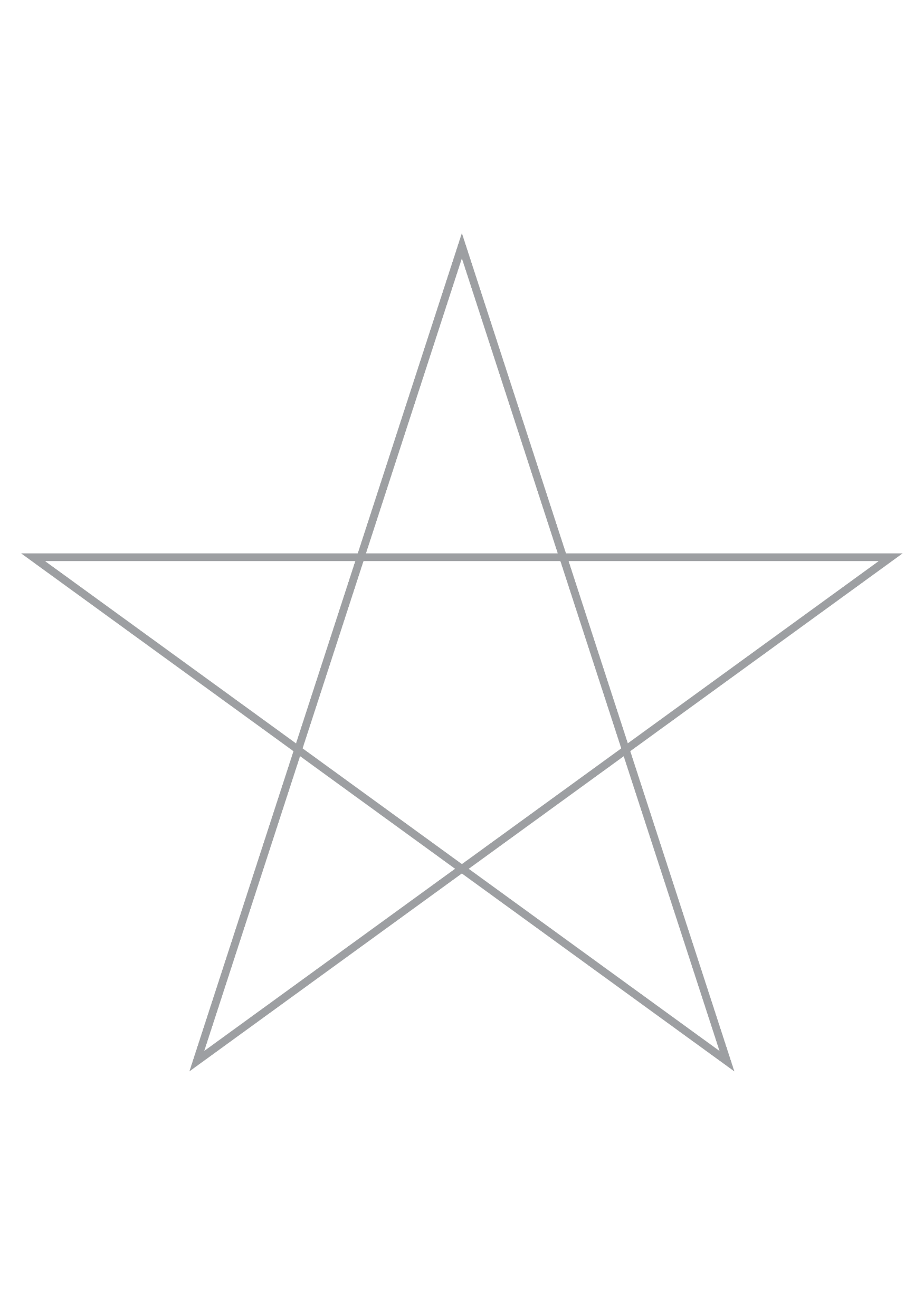 05
별 솔리테어 뛰어잡기
5수
5수 : 뛰어 잡기로 말을 1개 제거합니다.
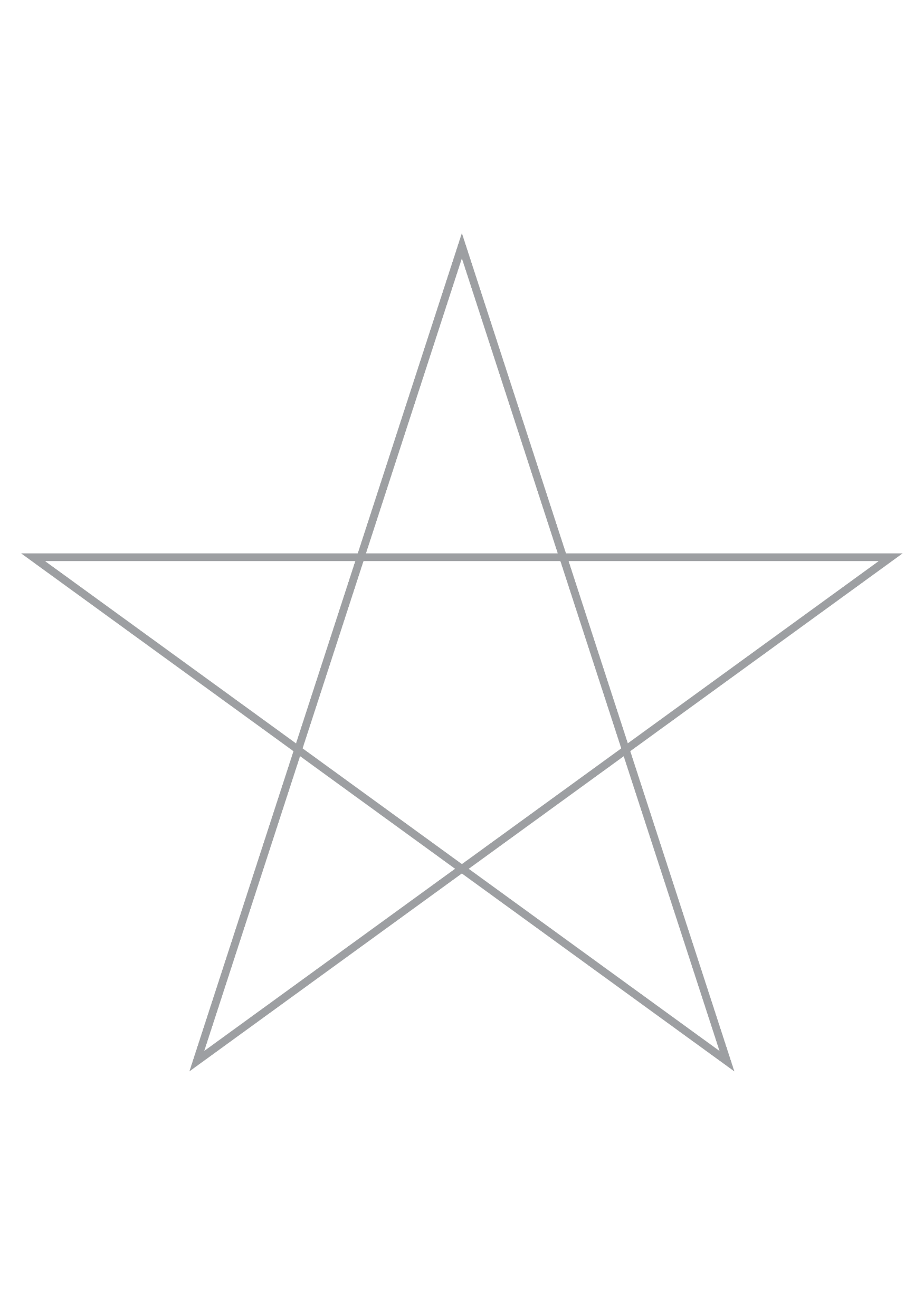 06
별 솔리테어 뛰어잡기
6수
6수 : 뛰어 잡기로 말을 1개 제거합니다.
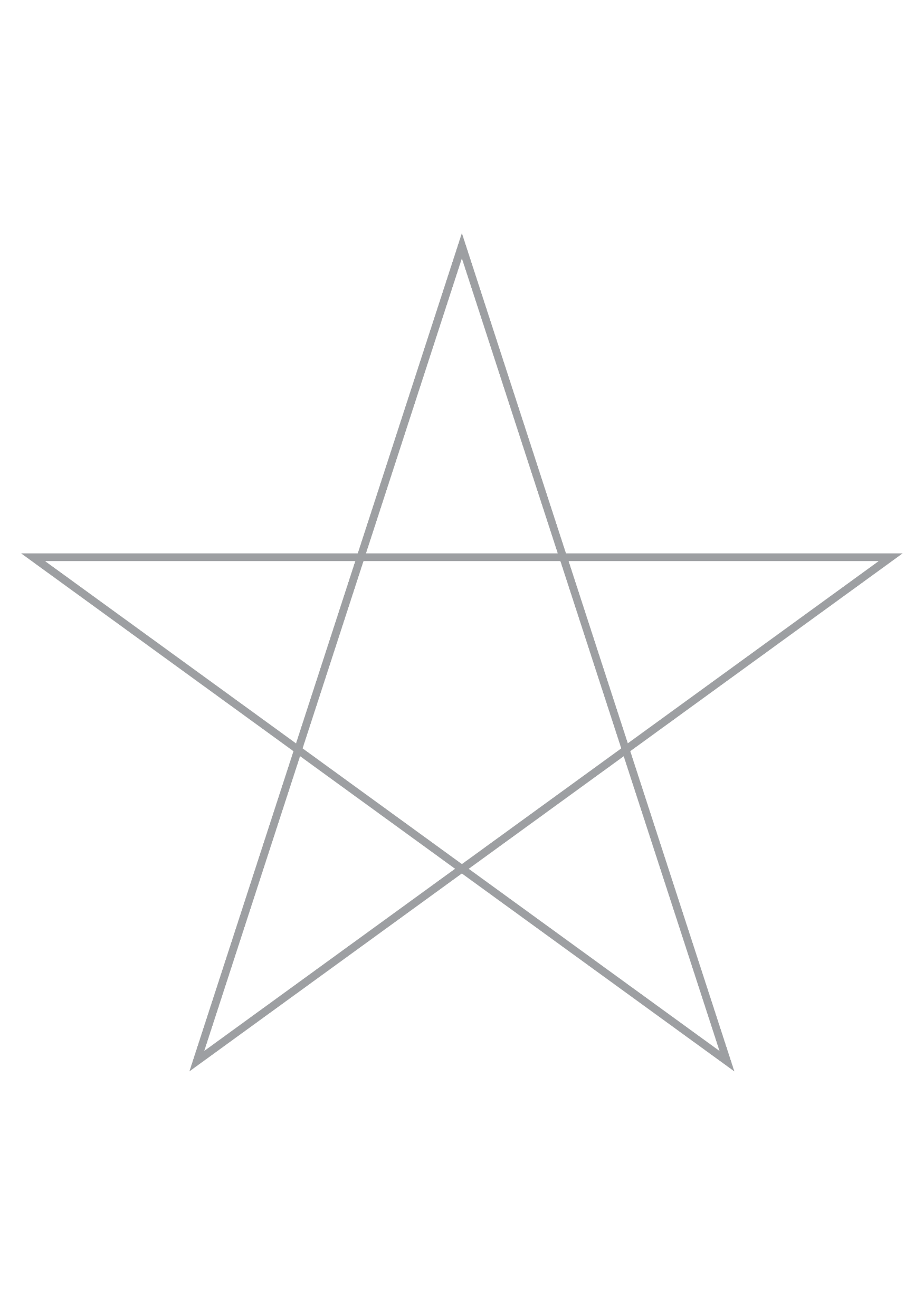 07
별 솔리테어 뛰어잡기
7수
7수 : 뛰어 잡기로 말을 1개 제거합니다.
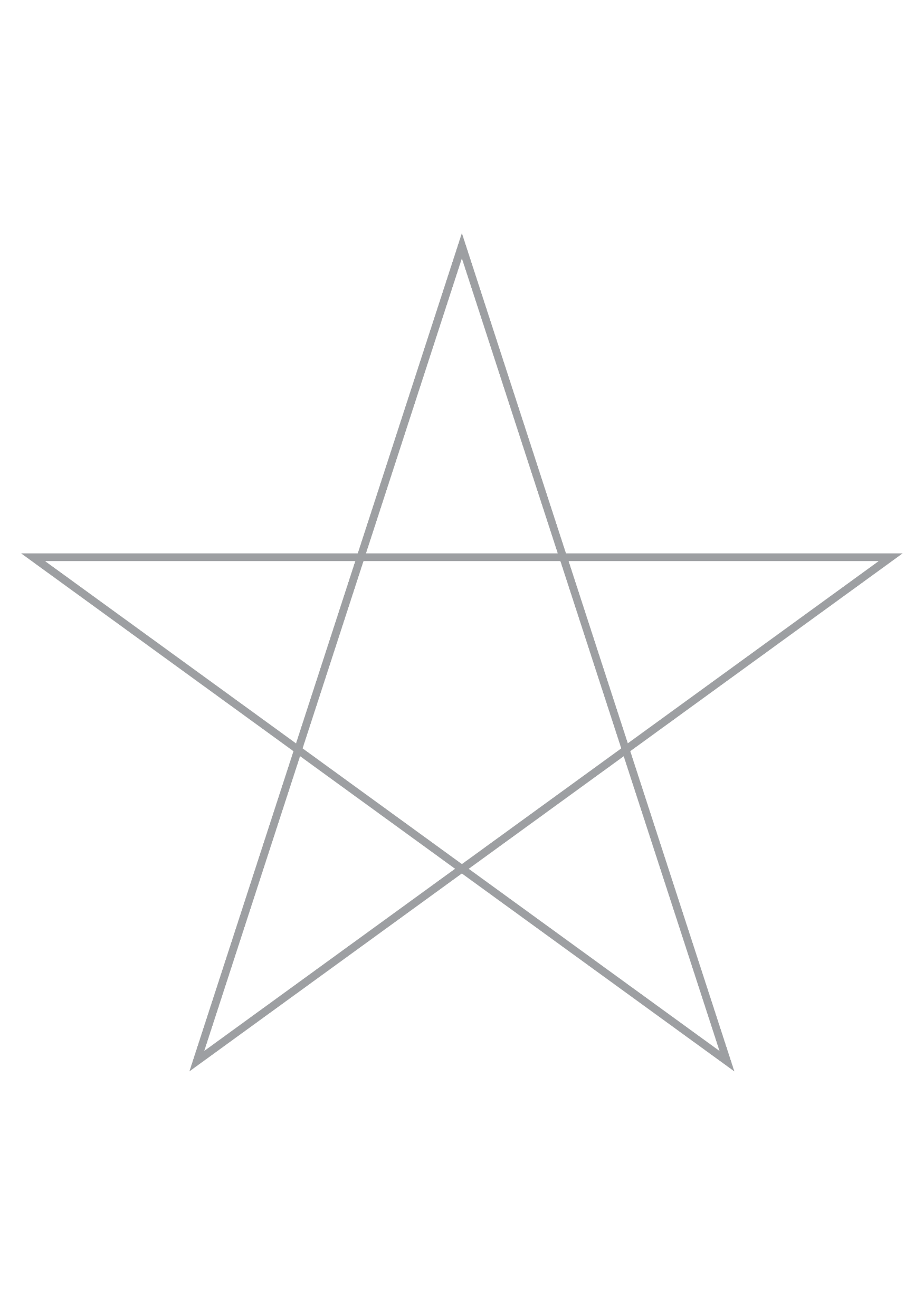 08
별 솔리테어 뛰어잡기
8수
8수 : 뛰어 잡기로 말을 1개 제거합니다.
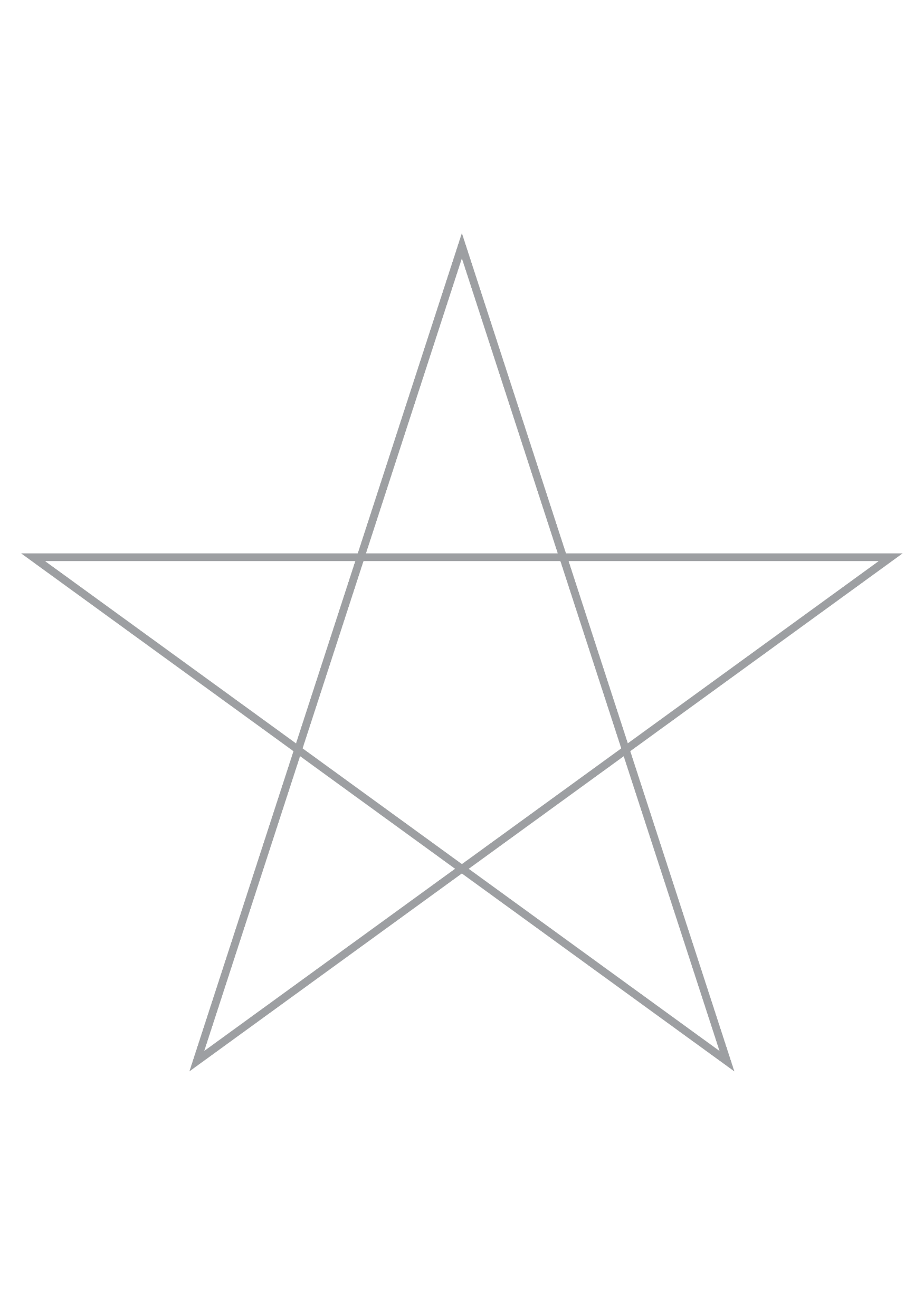 말이 1개만 남으면뛰어 잡기 솔리테어 성공!
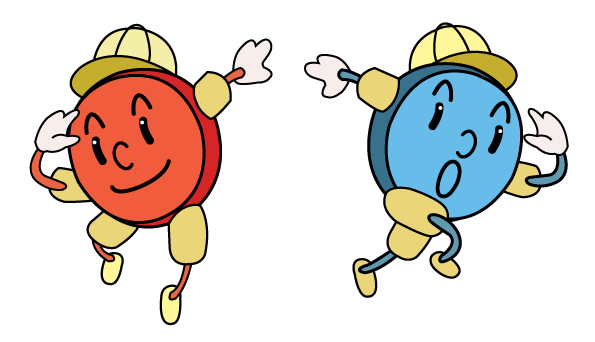 삼각형 솔리테어
Triangular Solitaire
뛰어 잡기로 말판에 말을 모두 제거하고 1개만 남기면 성공

*솔리테어는 혼자서 하는 놀이를 말합니다. 우리나라에서는 ‘혼자 고누’라고 부르기도 합니다.
00
삼각형 솔리테어
시작 포석
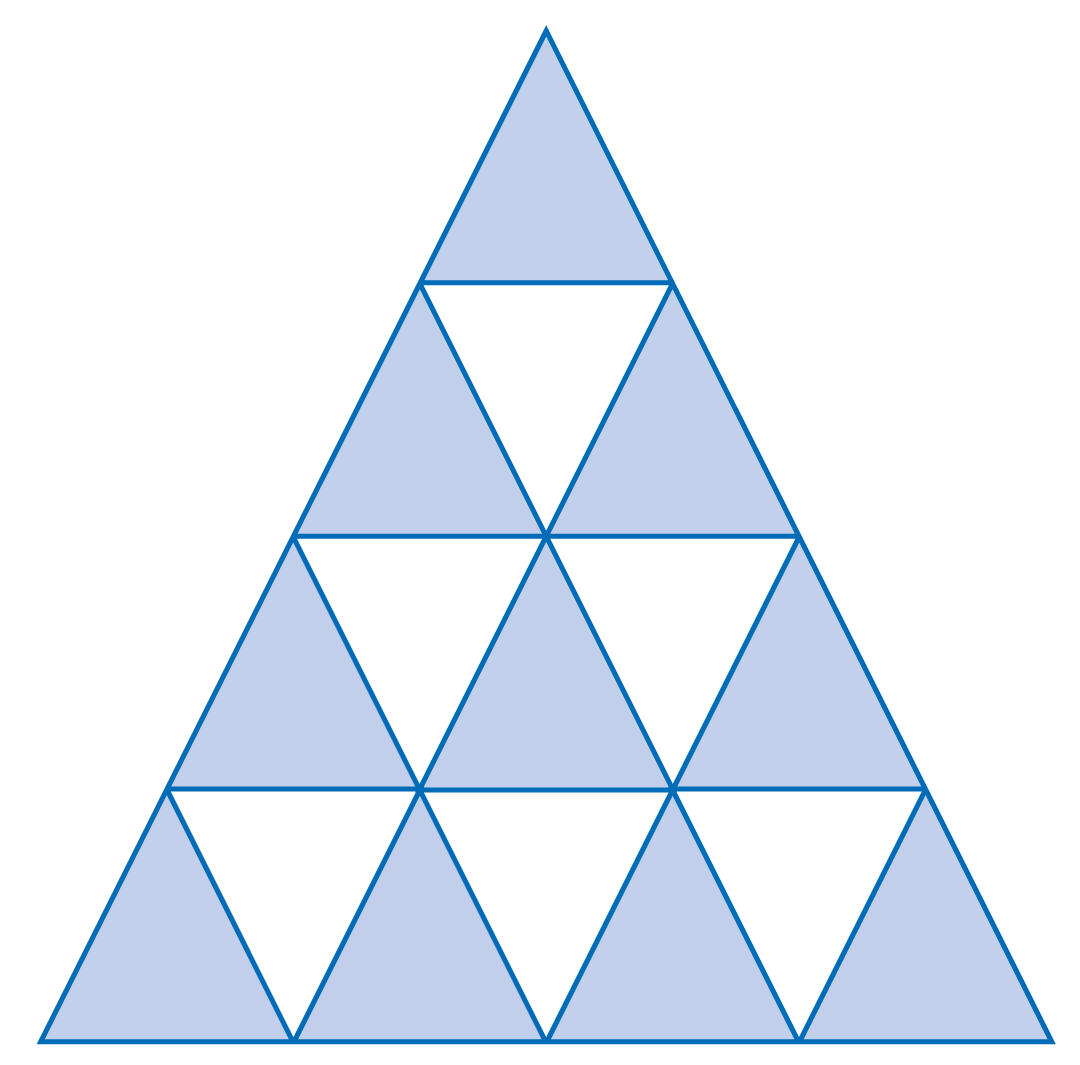 말판에 15개의 말을 놓습니다.
00
삼각형 솔리테어
시작 포석
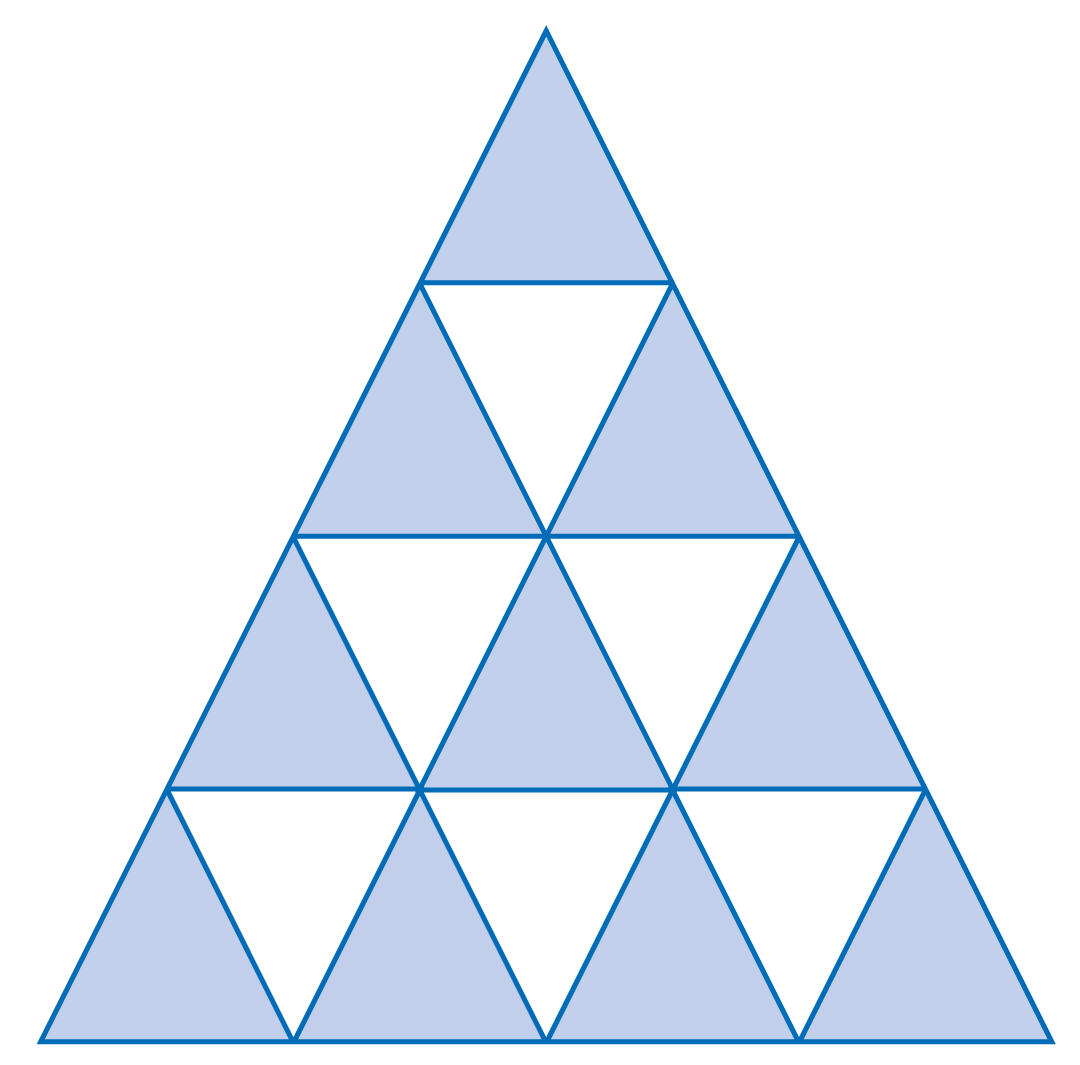 3꼭짓점 중에 한 꼭짓점의 말을 뗍니다.
01
삼각형 솔리테어
1수
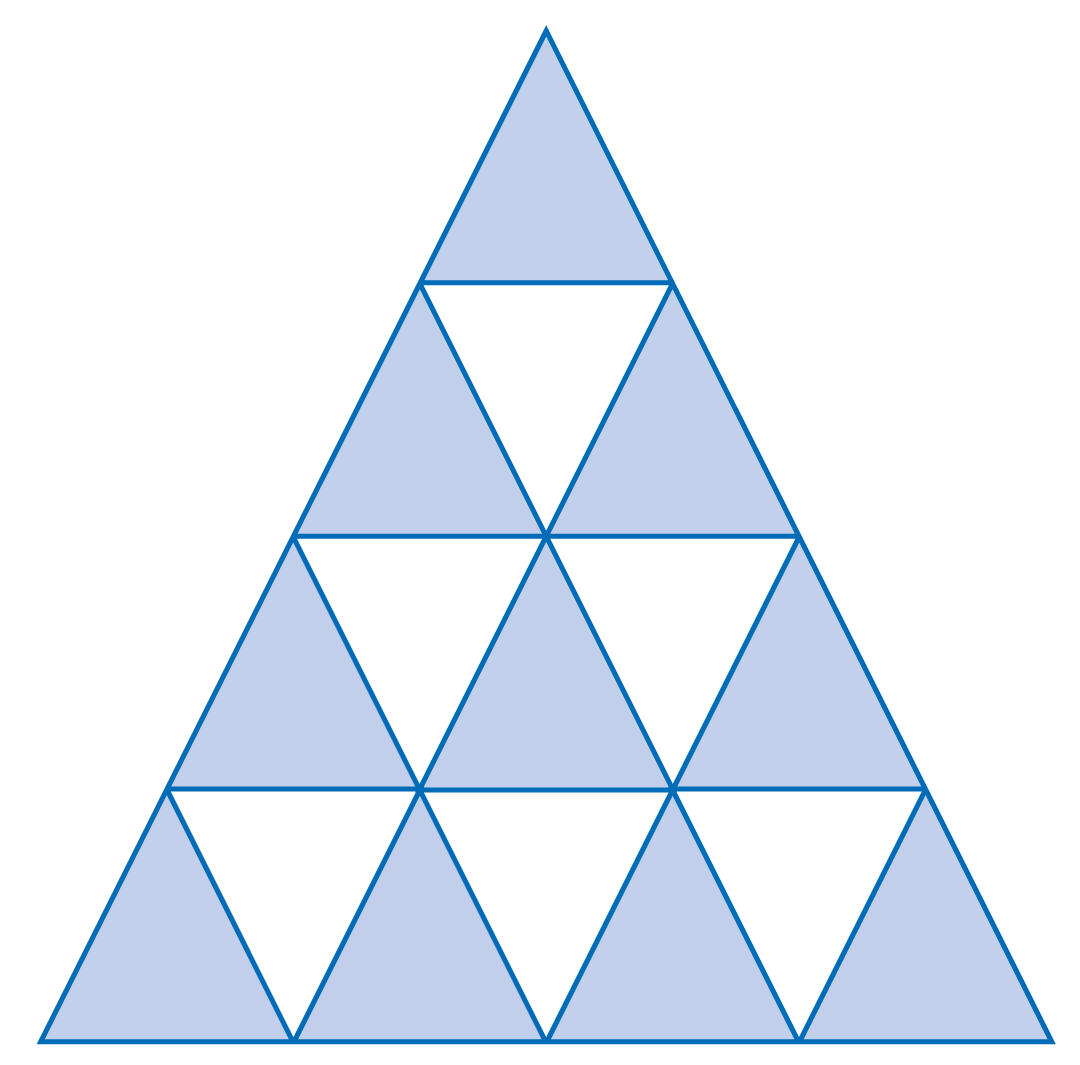 1수 : 뛰어 잡기로 1개의 말을  뗍니다.
02
삼각형 솔리테어
2수
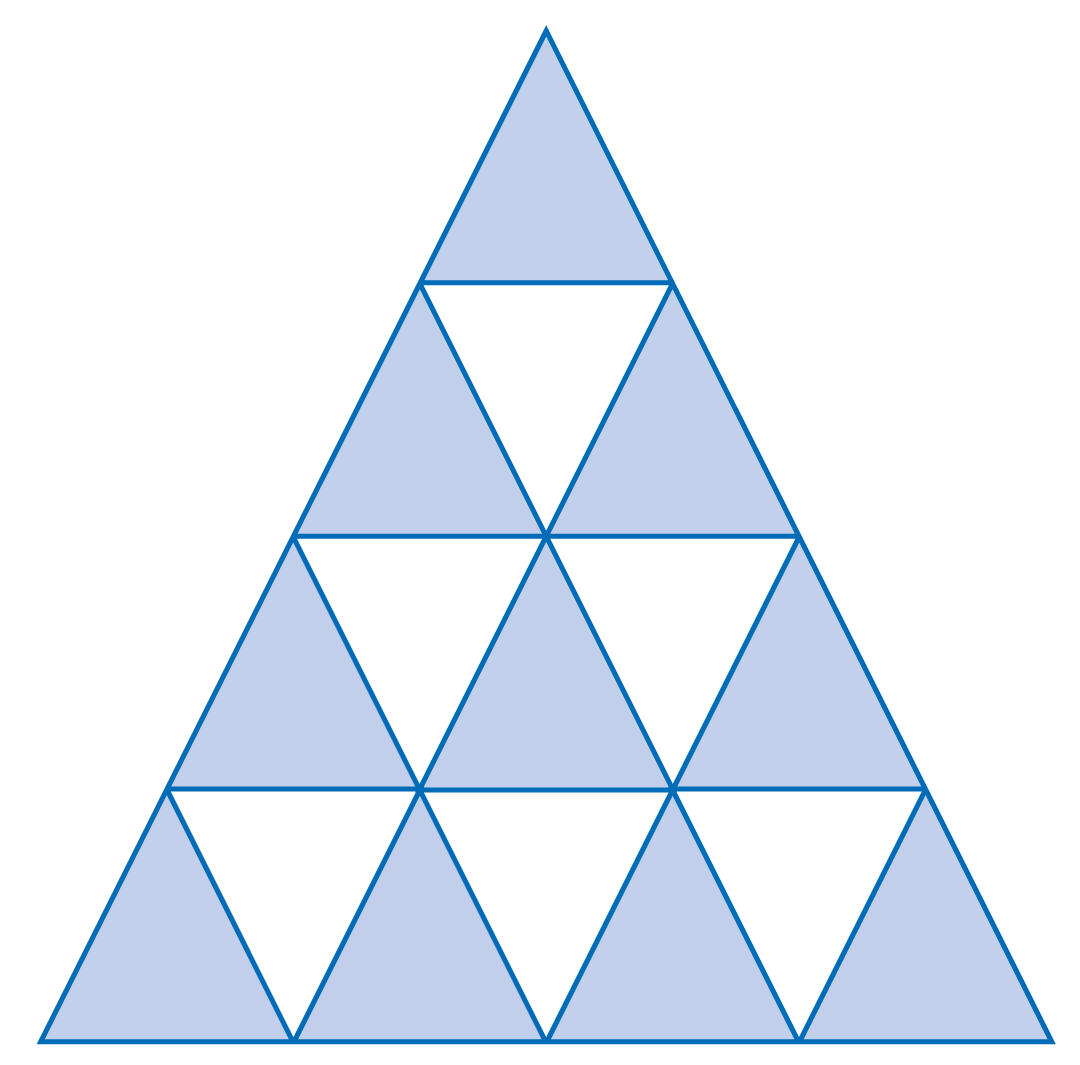 2수 : 뛰어 잡기로 1개의 말을 뗍니다.
03
삼각형 솔리테어
3수
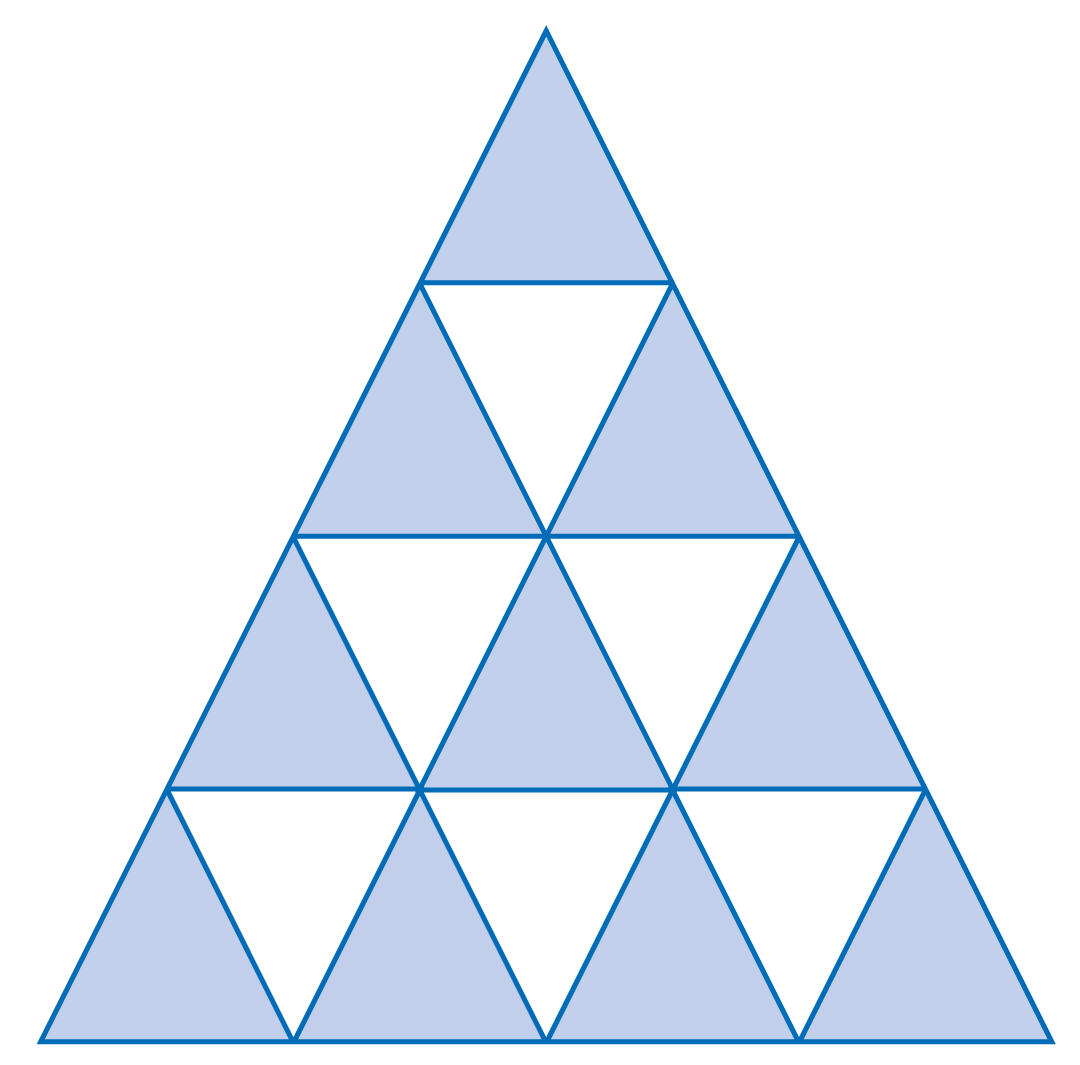 3수 : 뛰어 잡기로 1개의 말을 뗍니다.
04
삼각형 솔리테어
4수
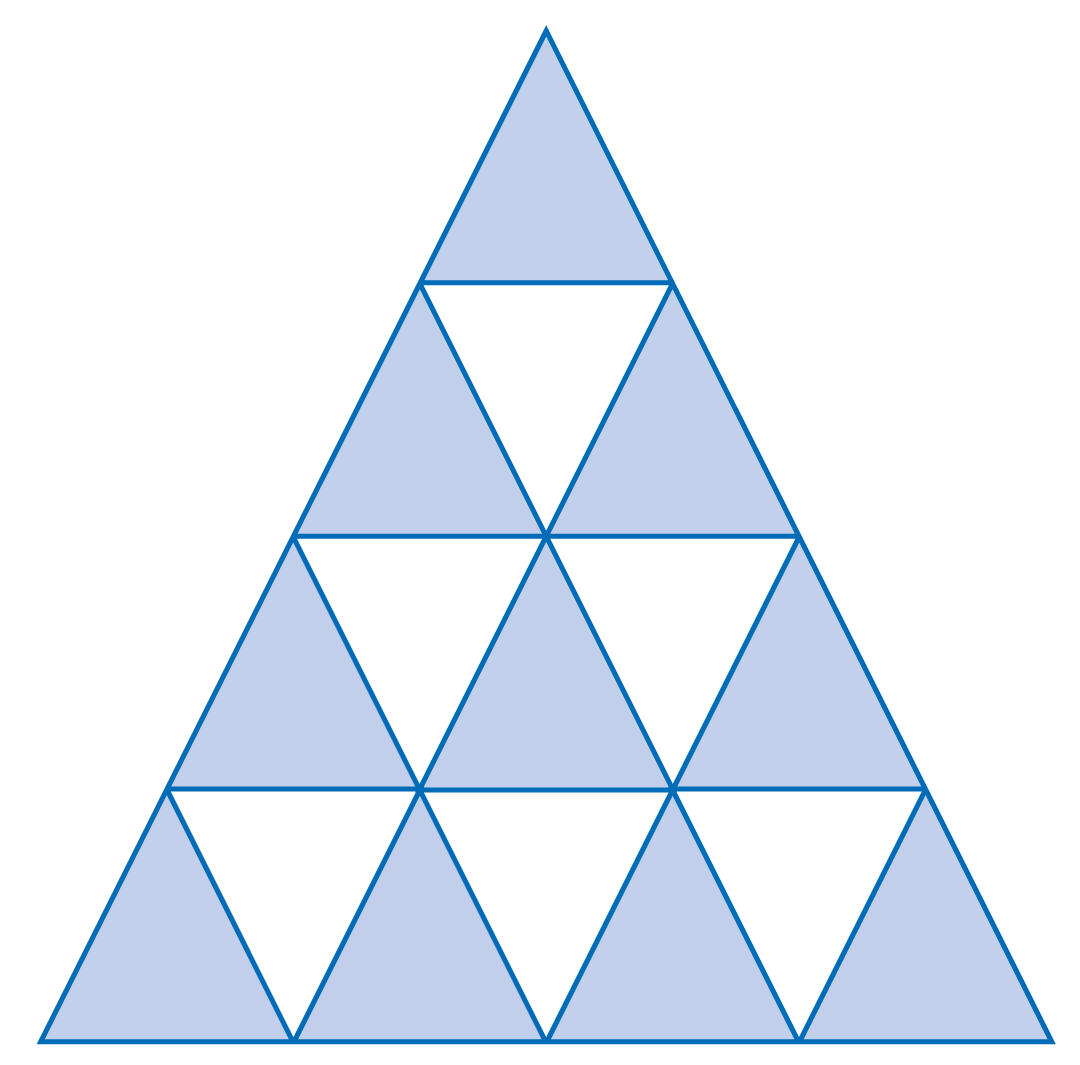 4수 : 뛰어 잡기로 1개의 말을 뗍니다.
05
삼각형 솔리테어
5수
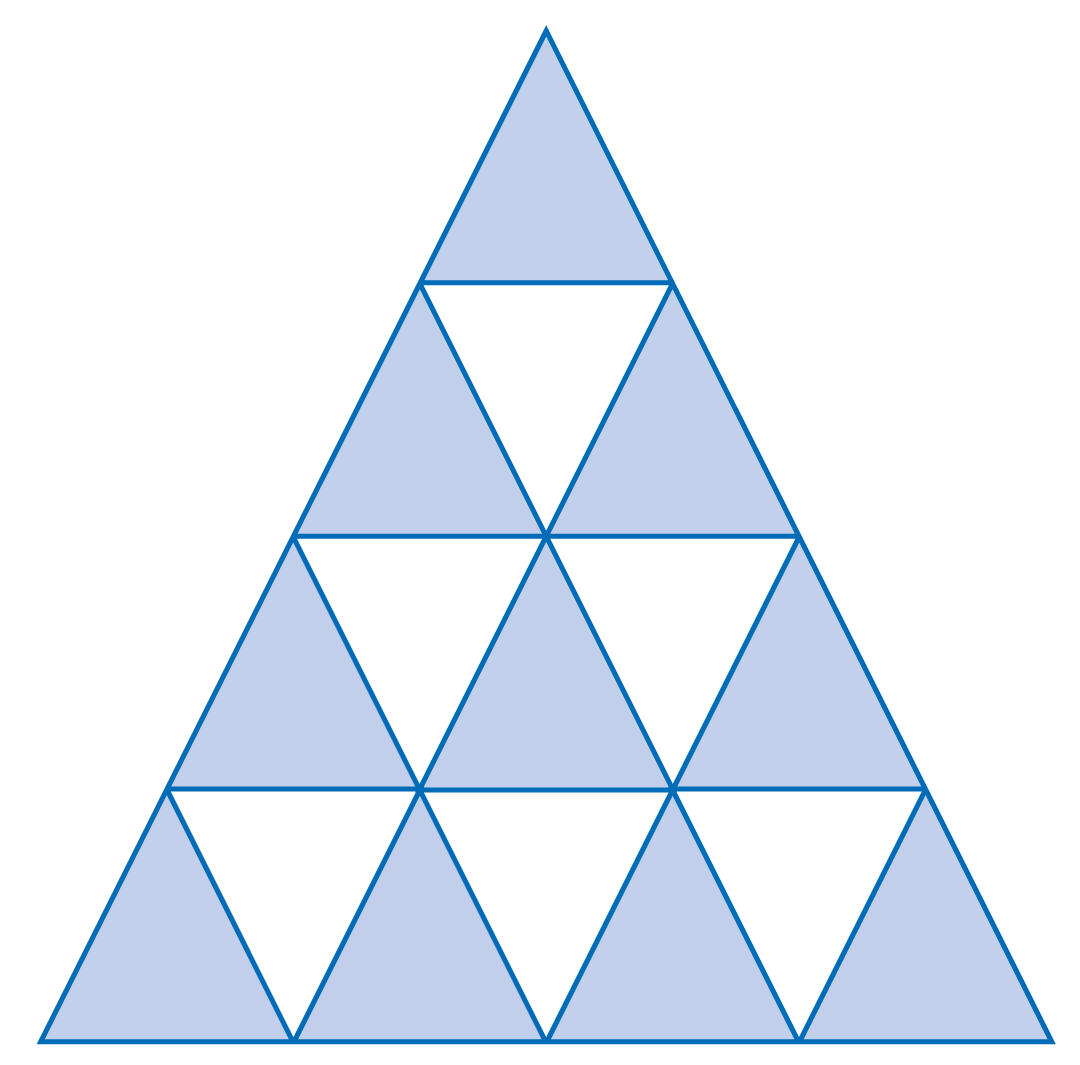 5수 : 뛰어 잡기로 1개의 말을 뗍니다.
06
삼각형 솔리테어
6수
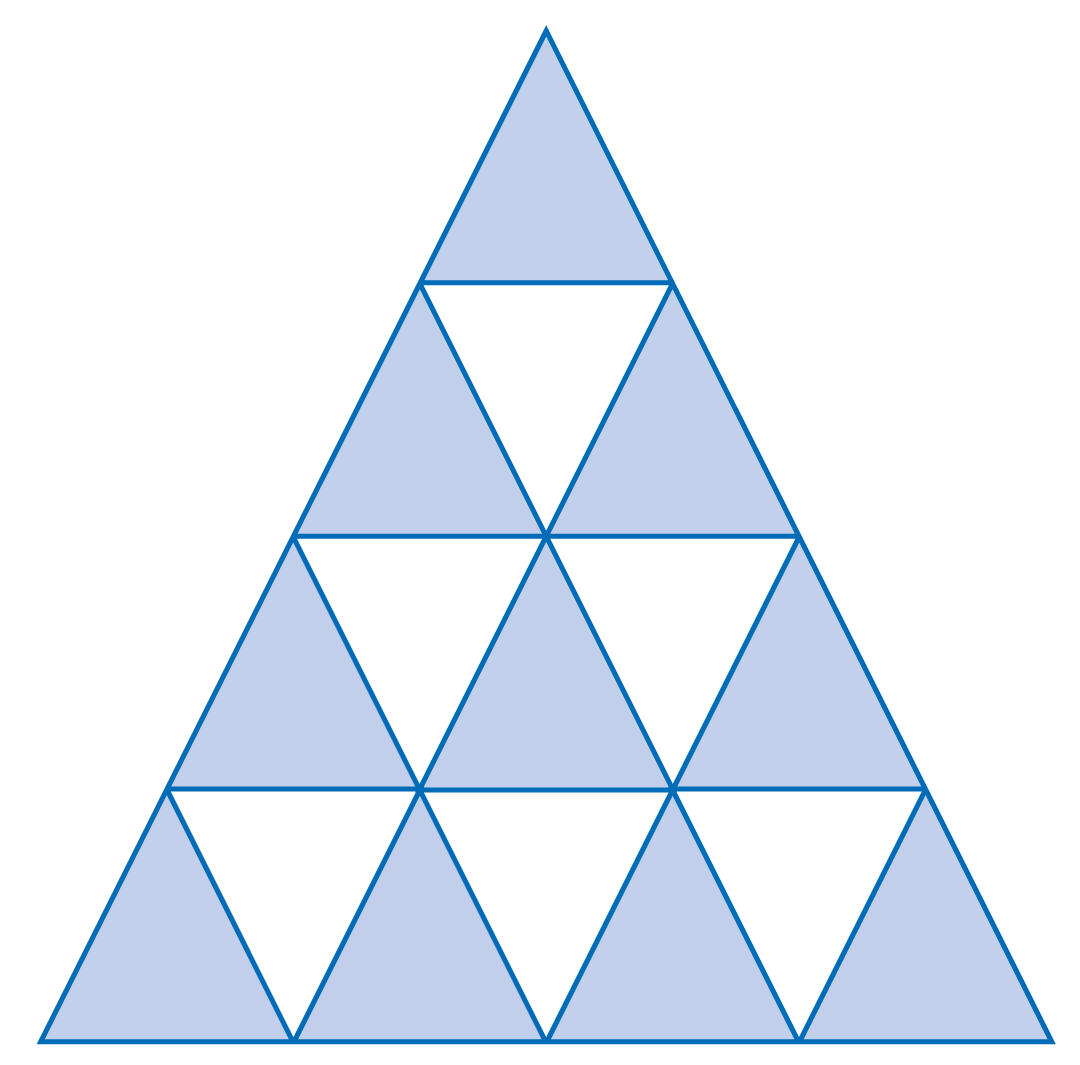 6수 : 뛰어 잡기로 1개의 말을 뗍니다.
07
삼각형 솔리테어
7수
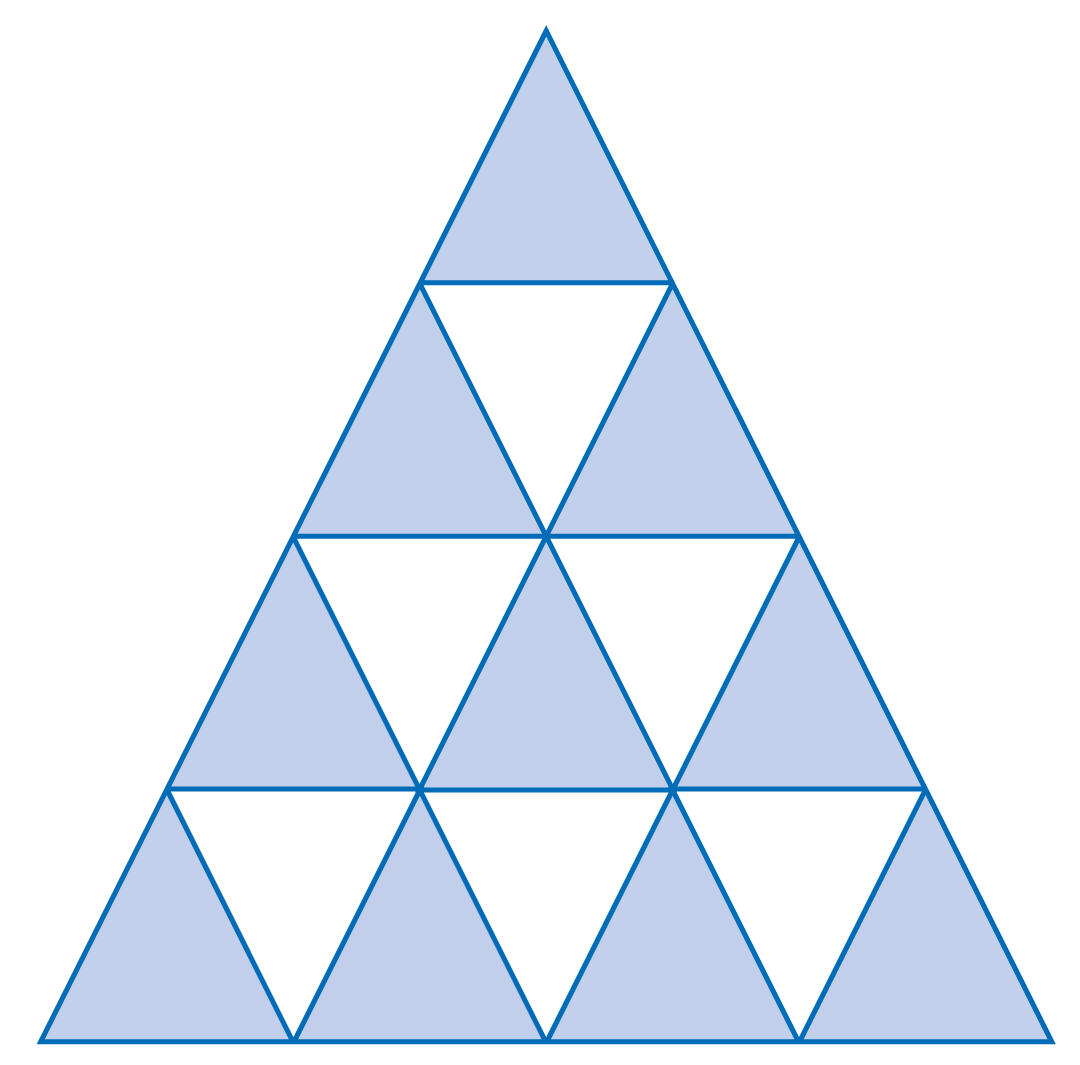 7수 :  연달아 뛰어 잡기로 2개의 말을 뗍니다.
08
삼각형 솔리테어
8수
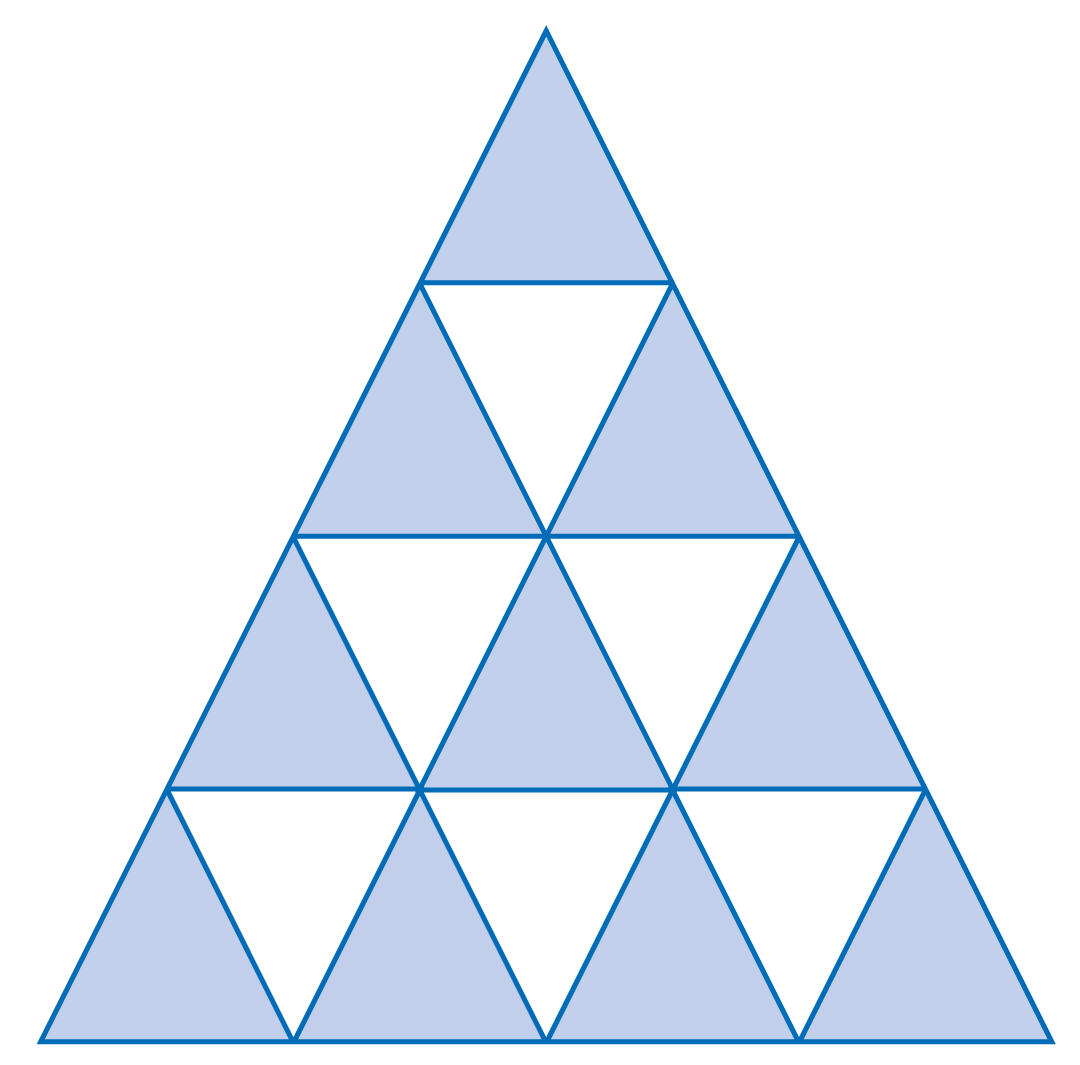 8수 : 뛰어 잡기로 1개의 말을 뗍니다.
09
삼각형 솔리테어
9수
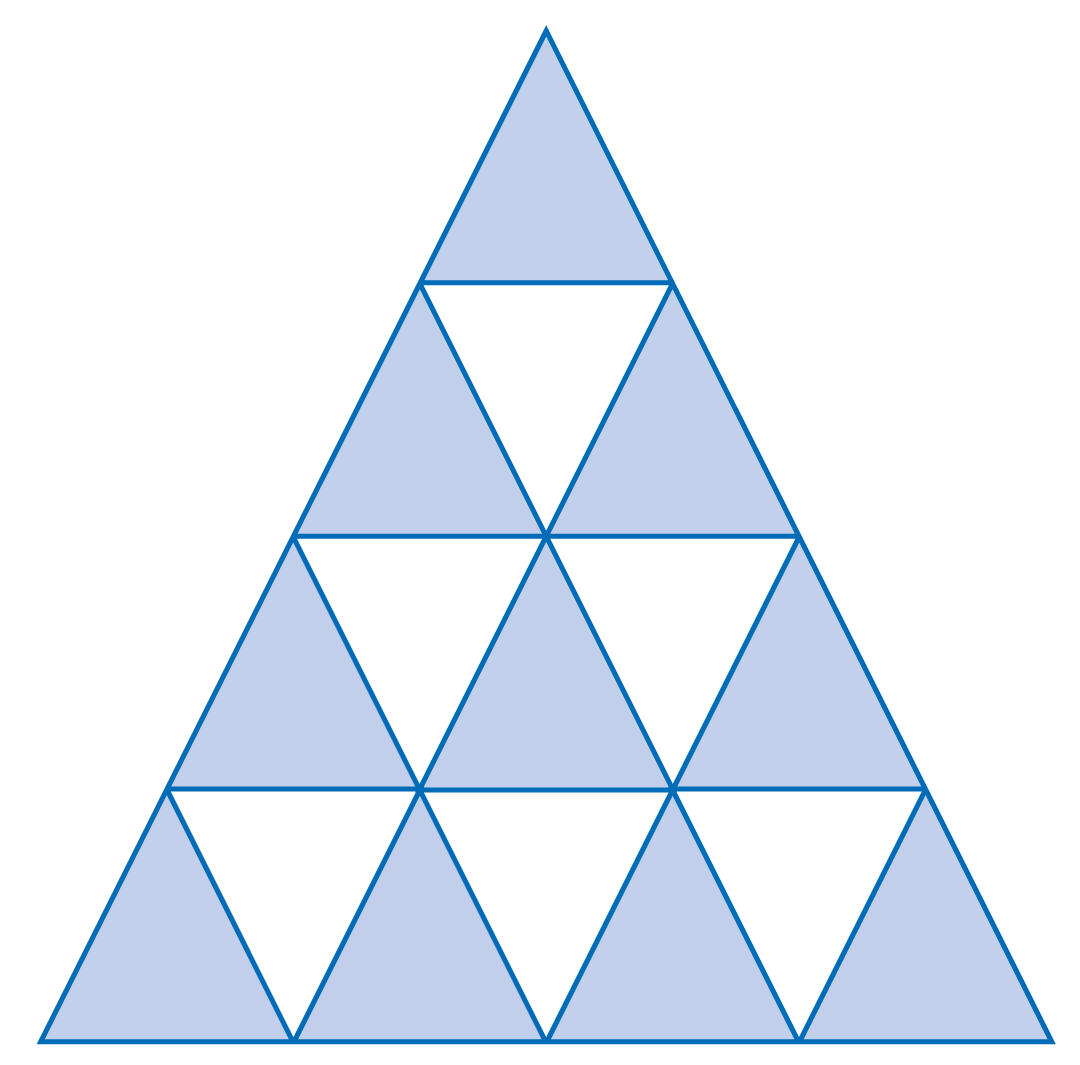 9수 : 뛰어 잡기로 1개의 말을 뗍니다.
10
삼각형 솔리테어
10수
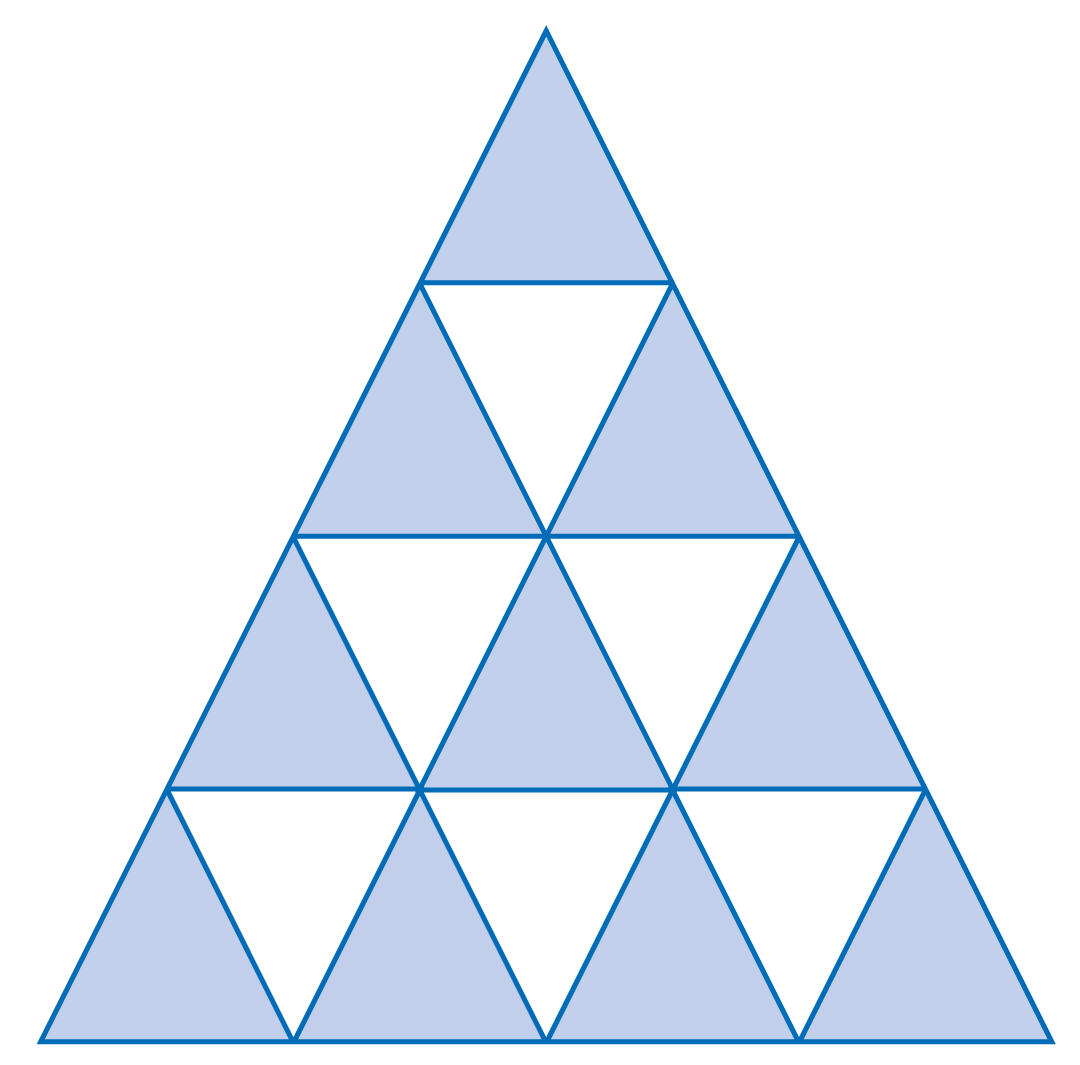 10
삼각형 솔리테어
10수
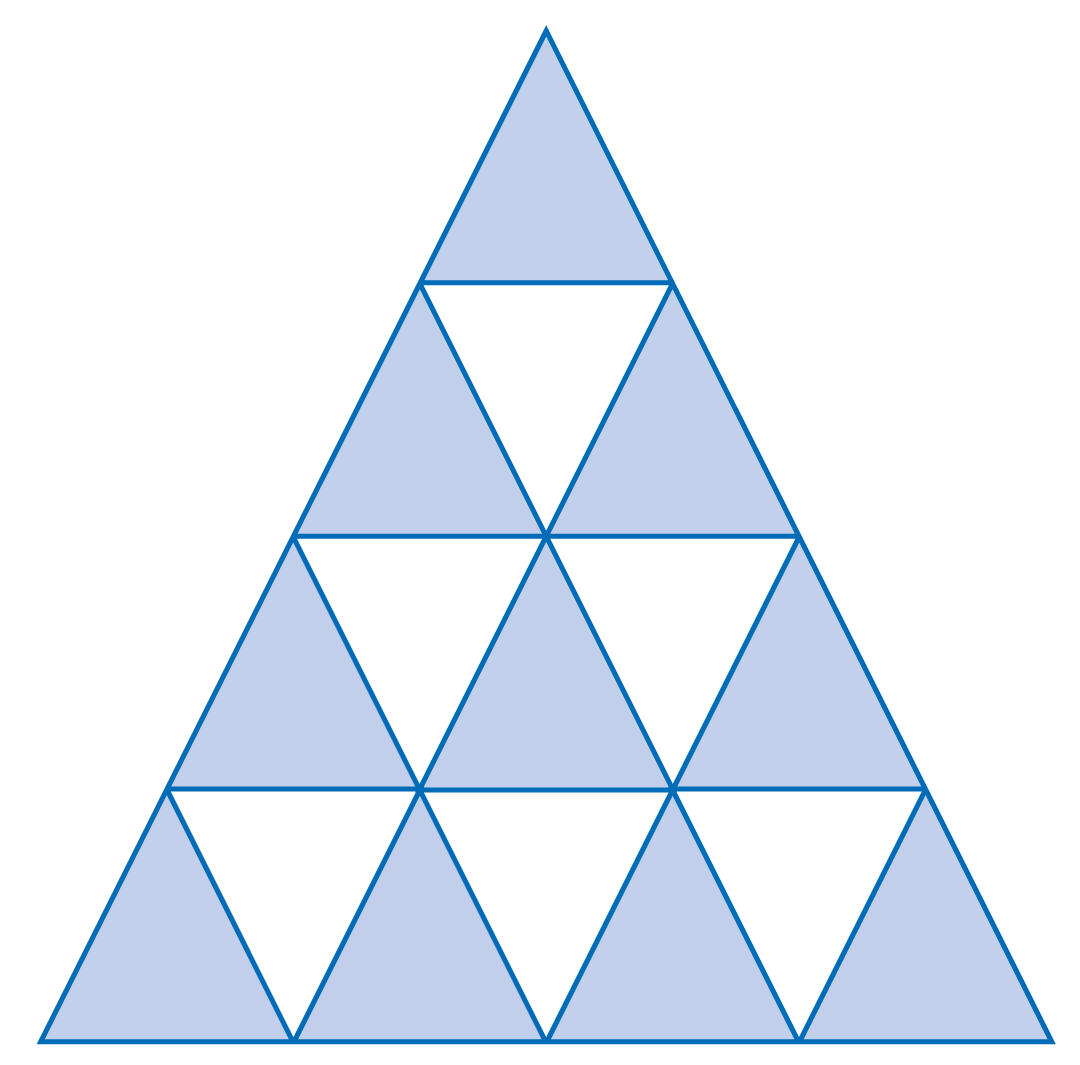 10
삼각형 솔리테어
10수
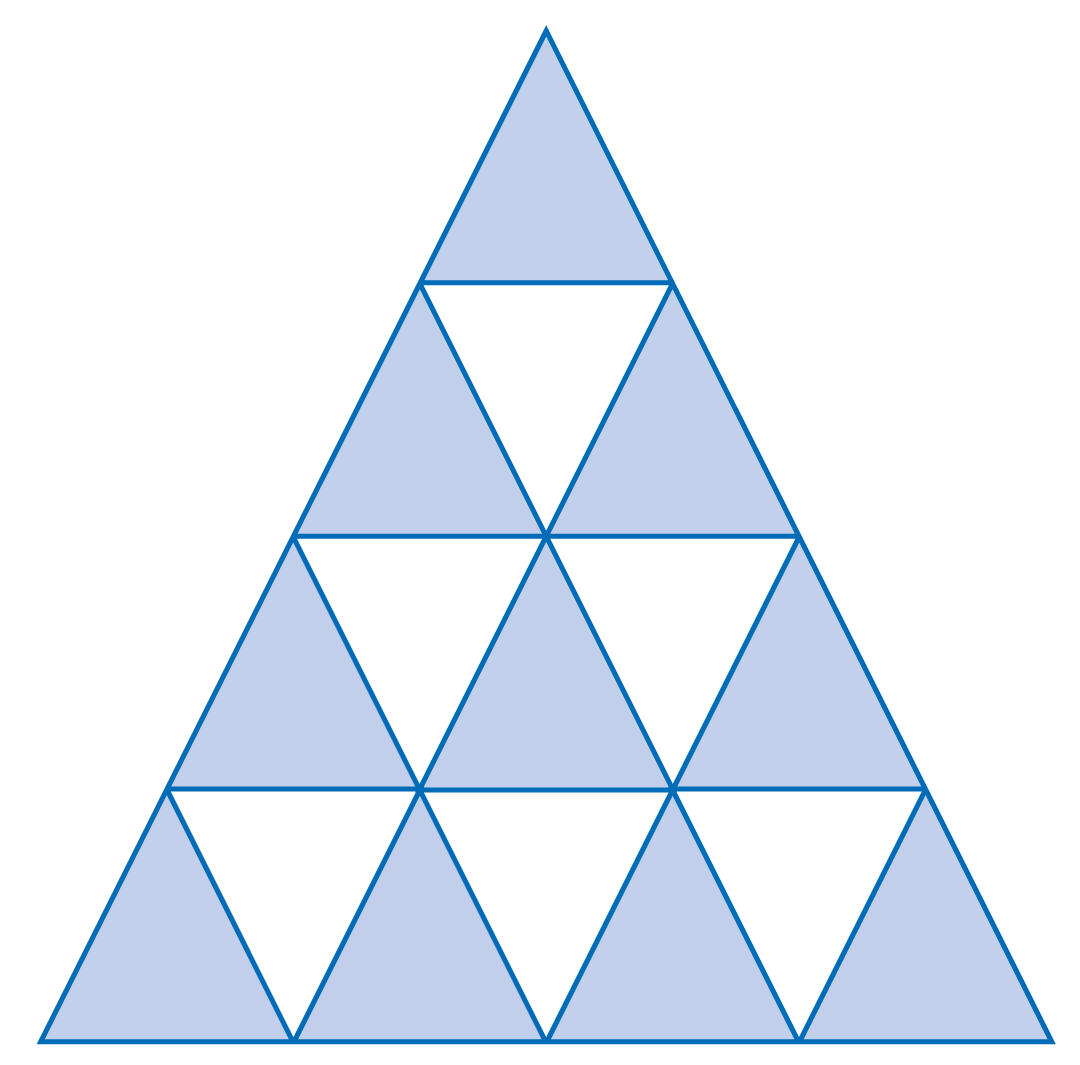 10수 : 연달아 뛰어 잡기로 3개의 말을 뗍니다.
10
삼각형 솔리테어
삼각형 솔리테어 성공!
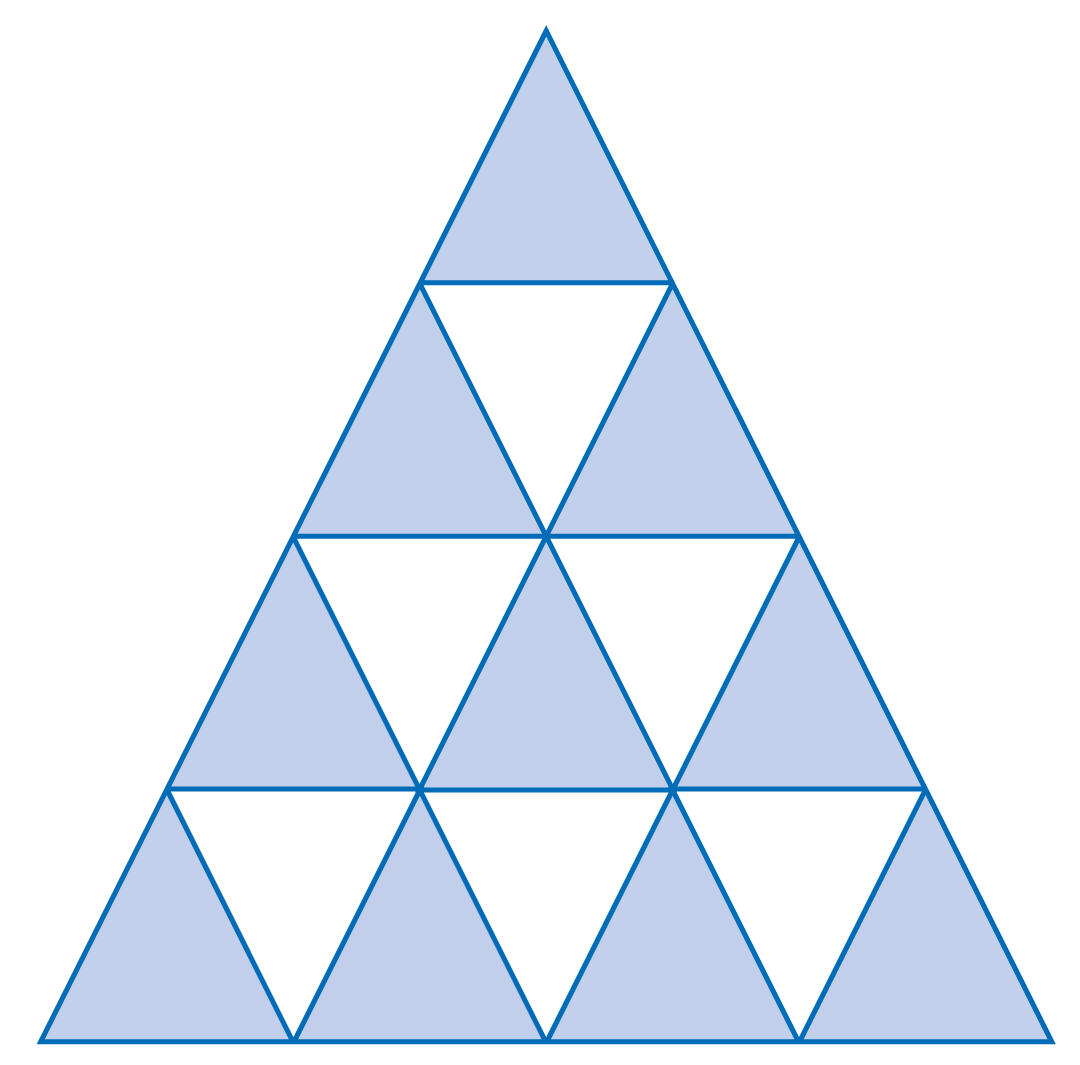 10수 만에 모든 말을 제거하고
제자리로 돌아오면 솔리테어 성공!